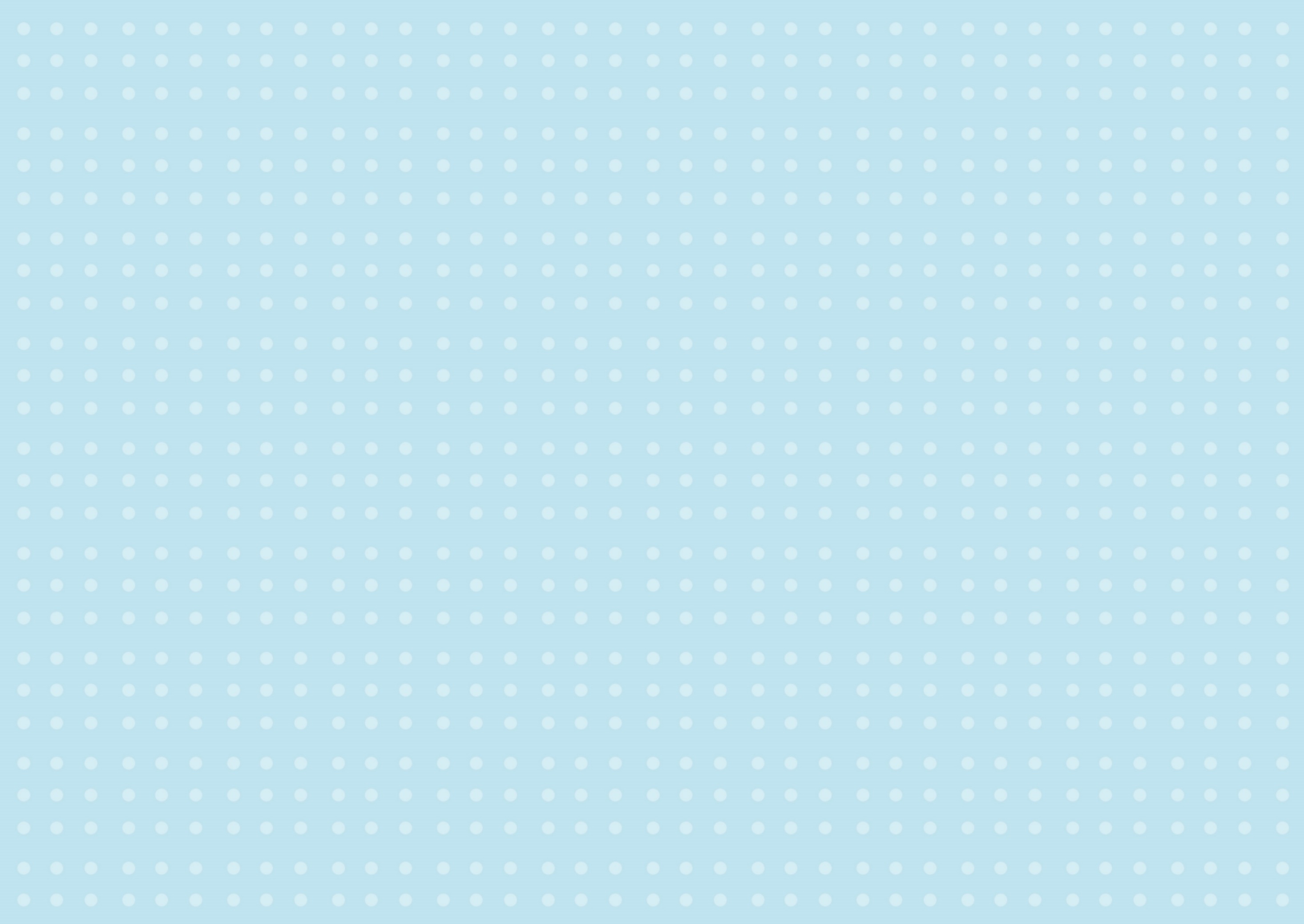 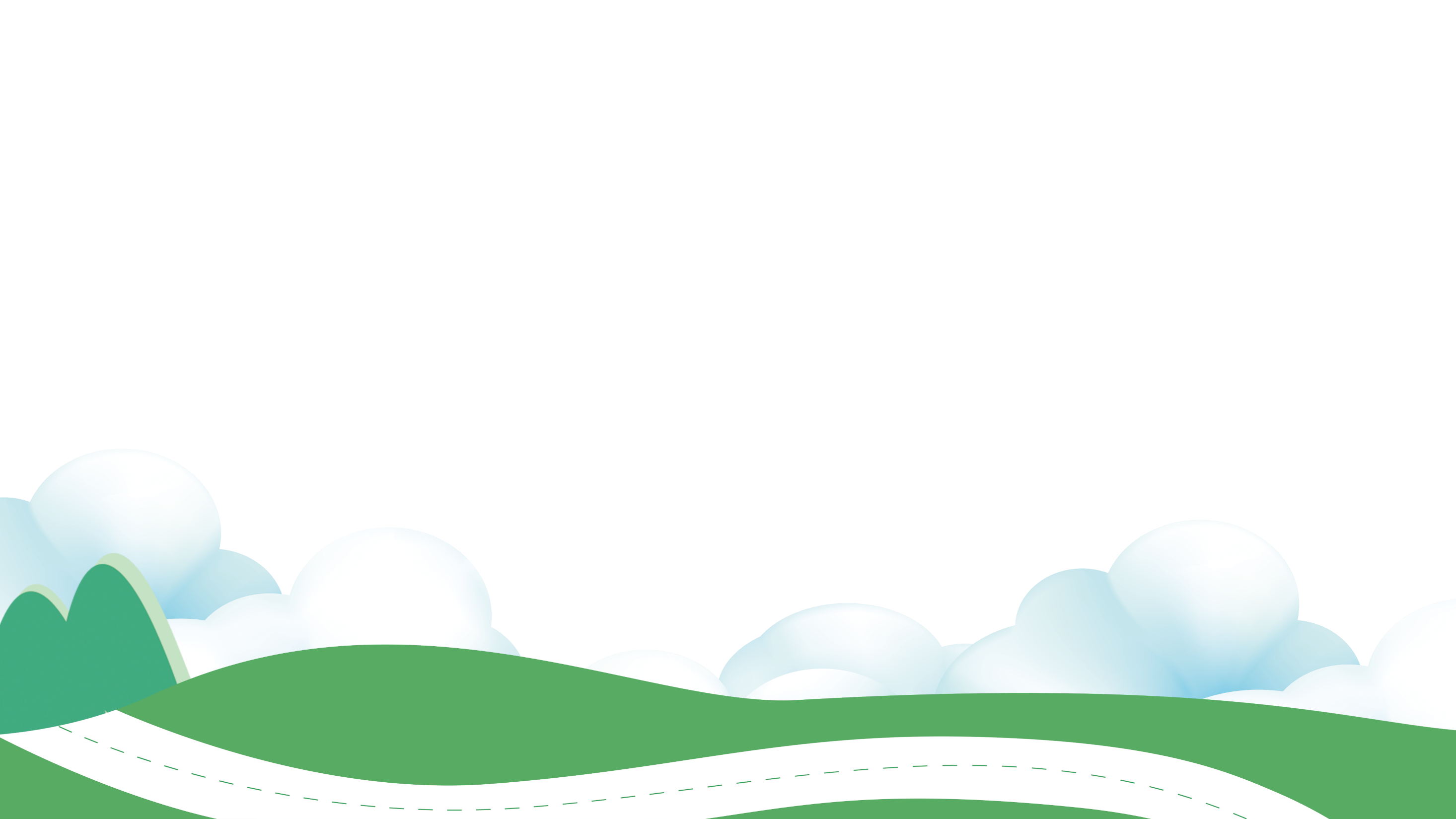 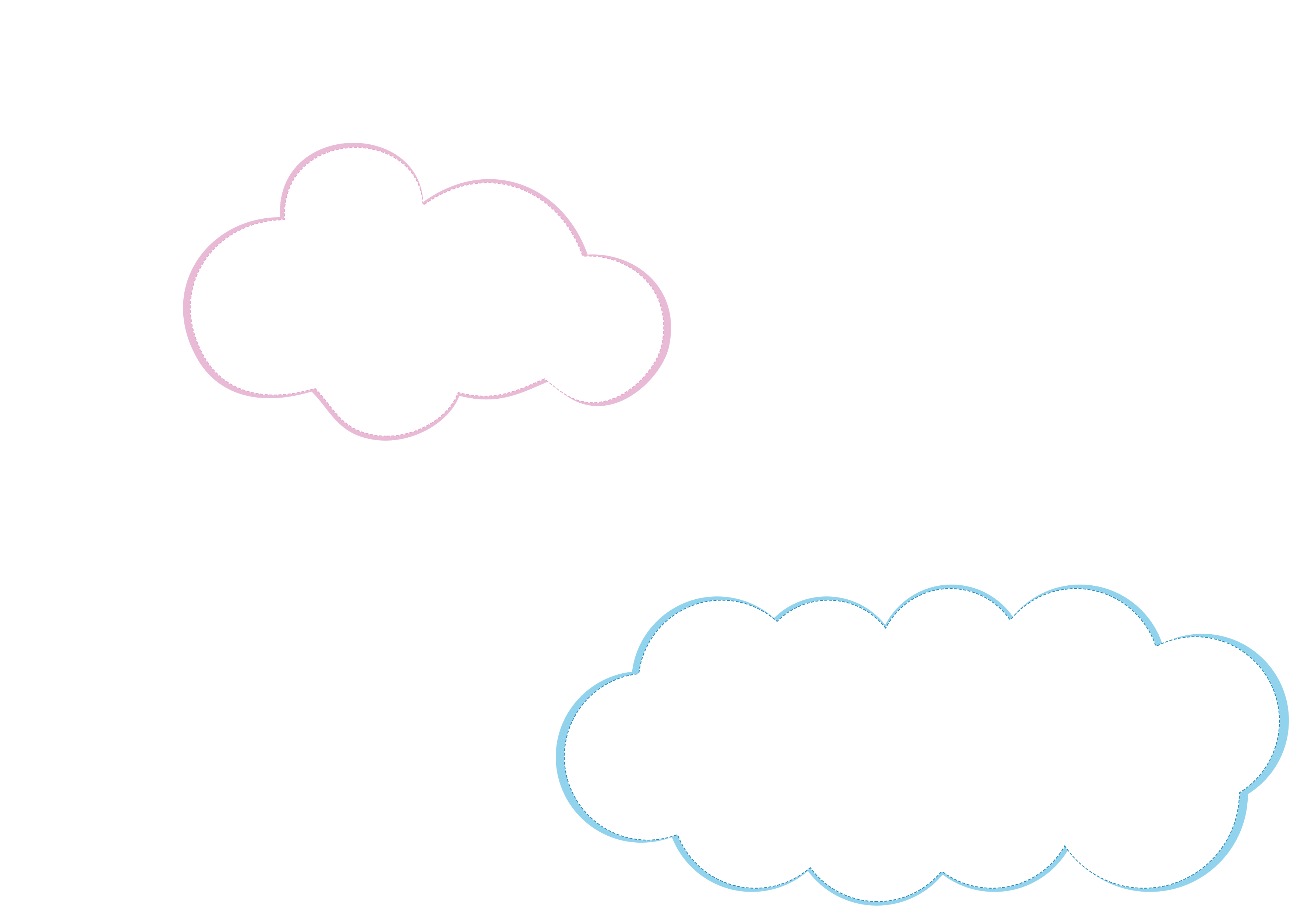 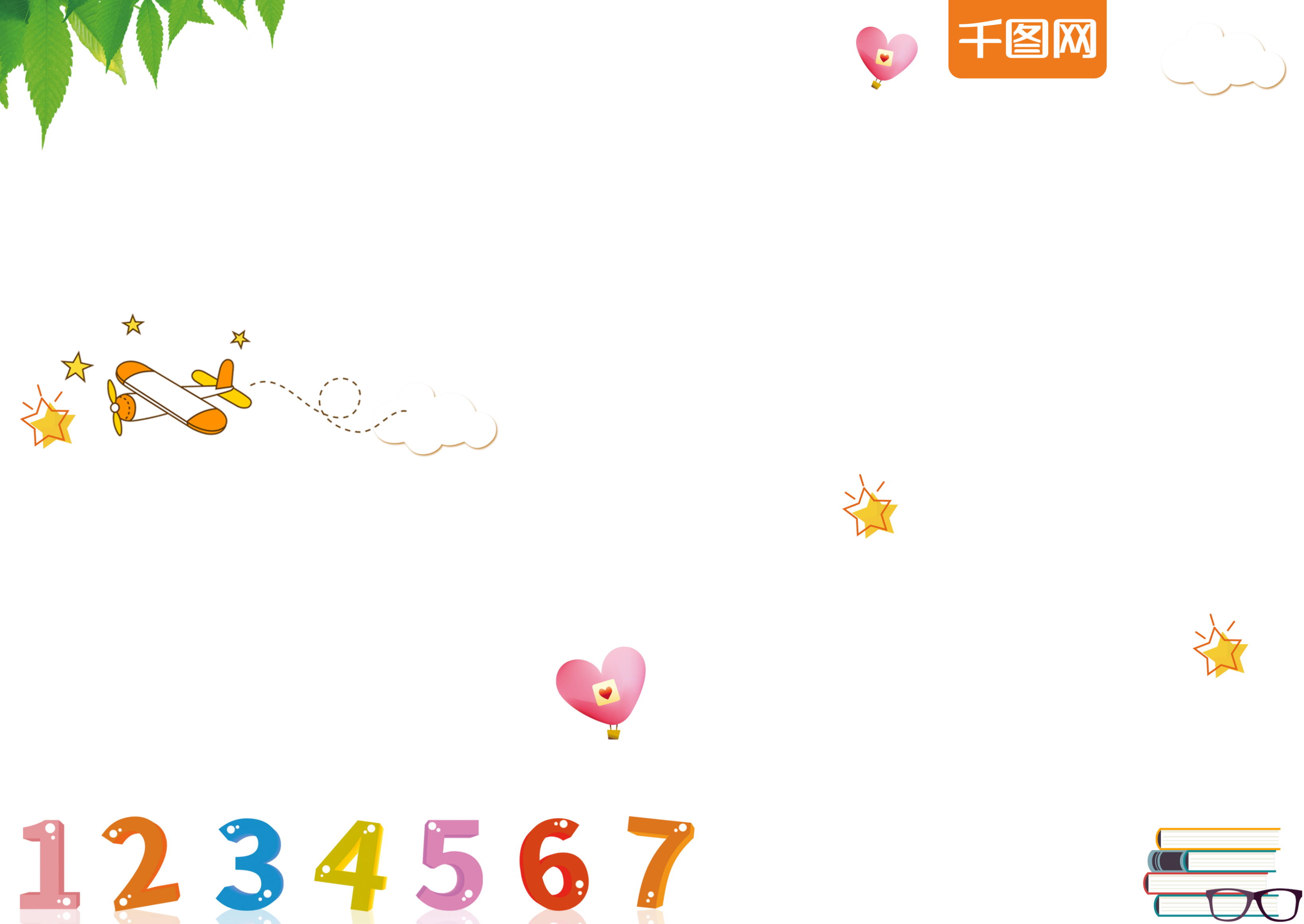 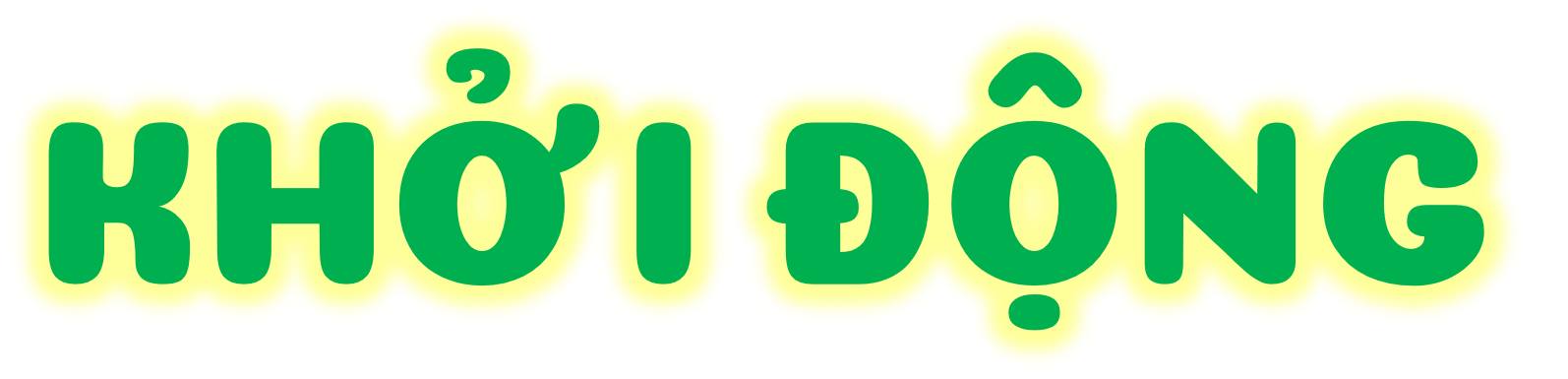 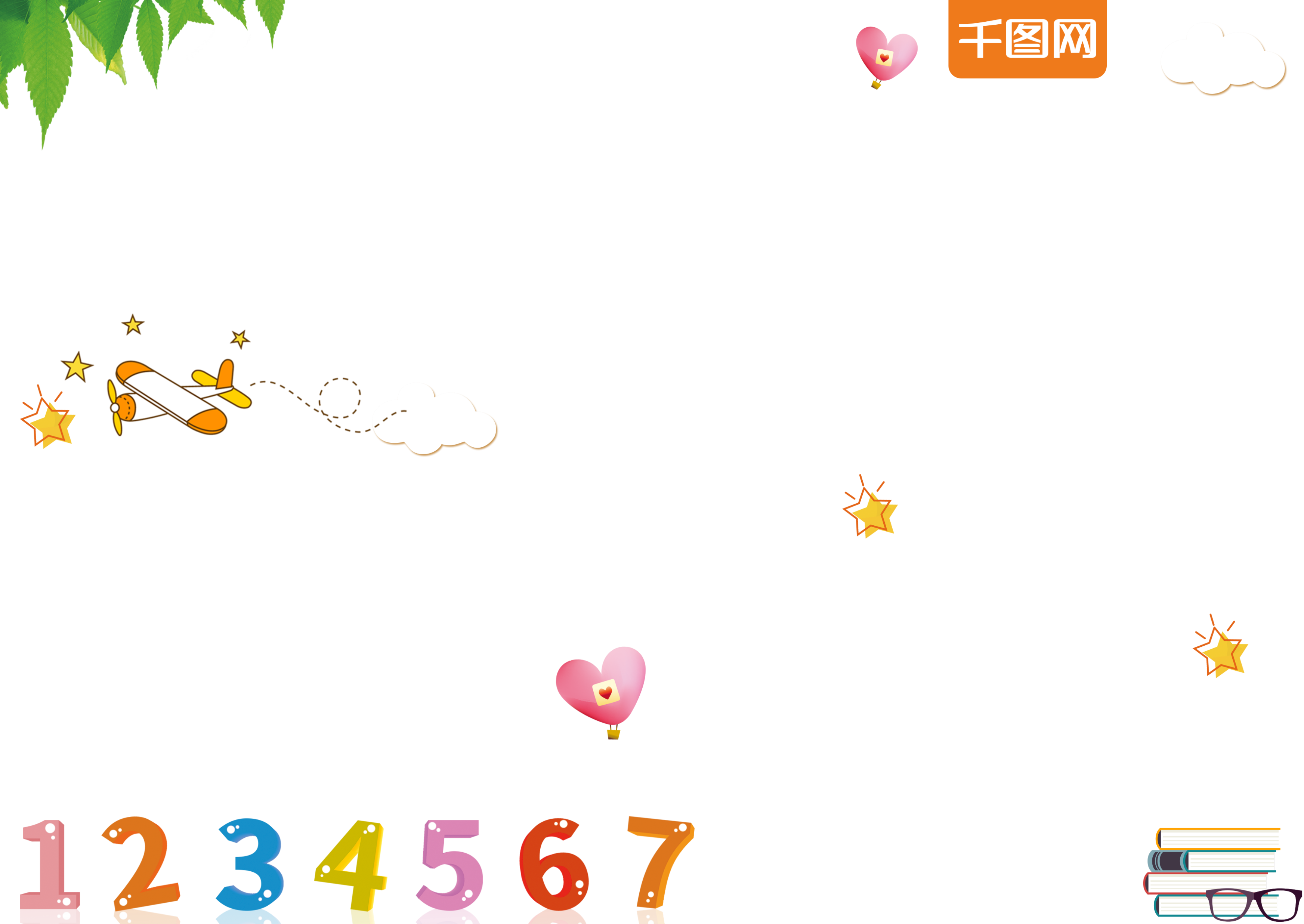 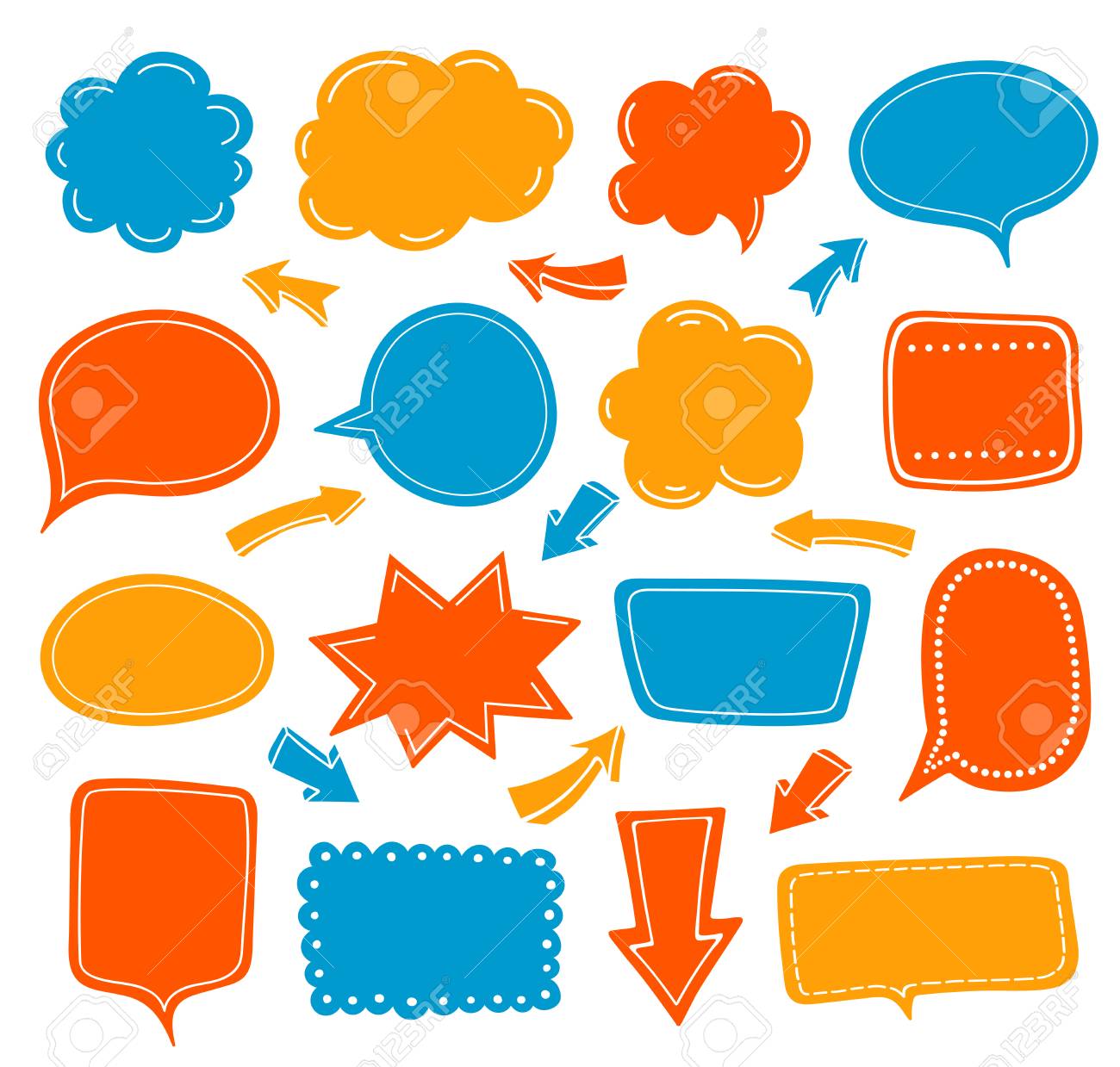 THỬ THÁCH BẠN?
ĐẾM SỐ NHANH
- Đếm từ 1 đến 10.
- Đếm theo chục từ 10 đến 100.
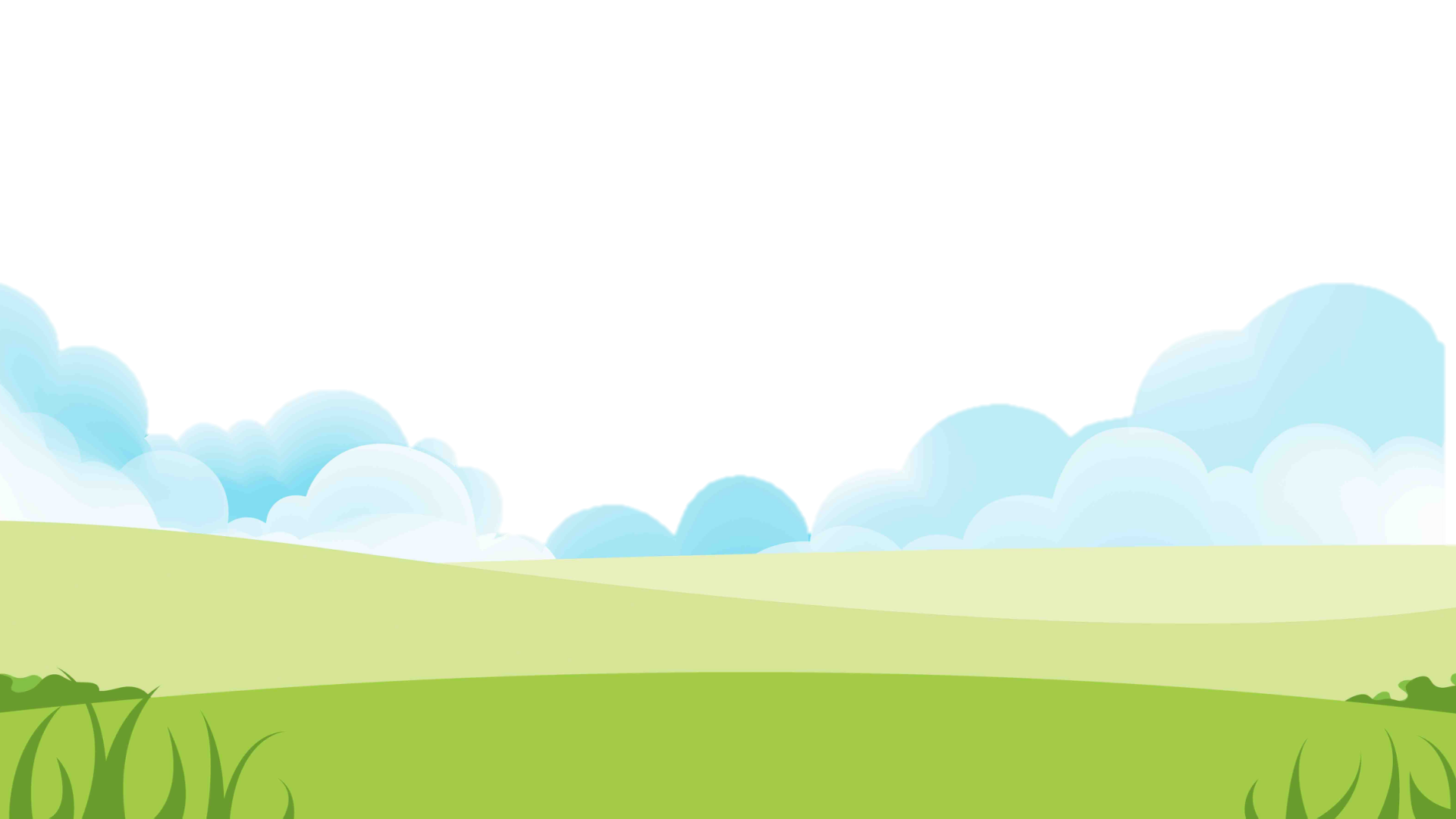 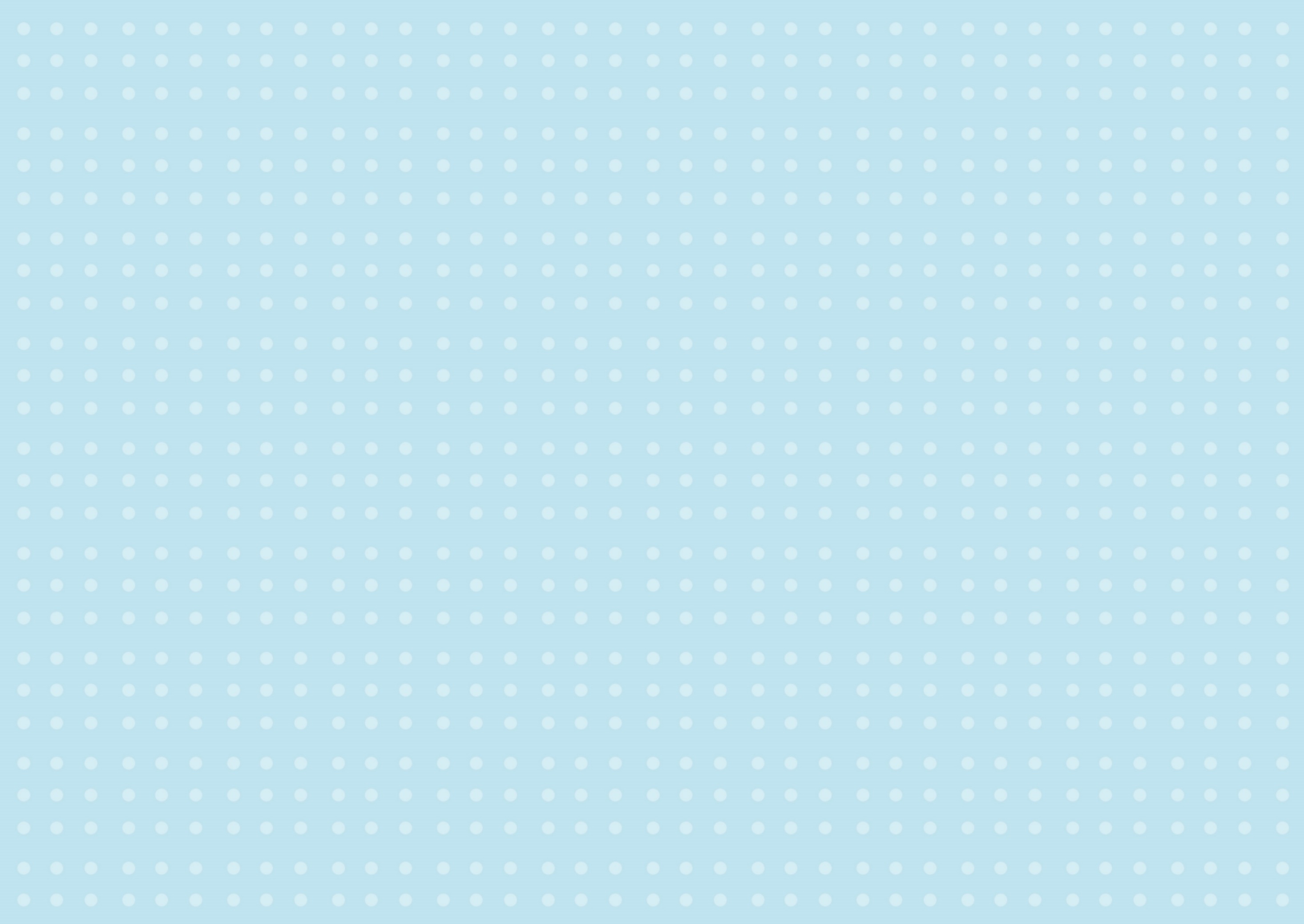 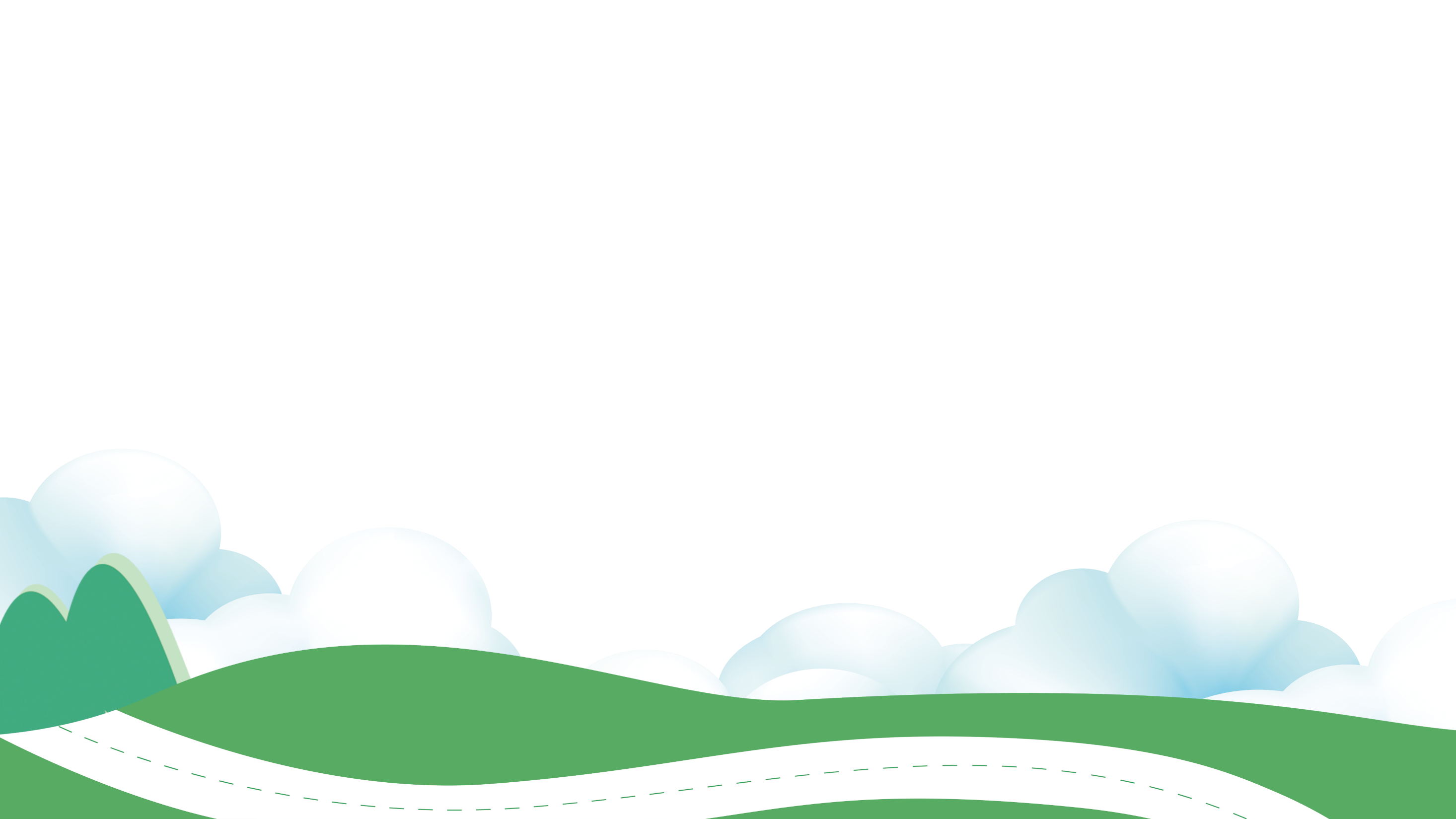 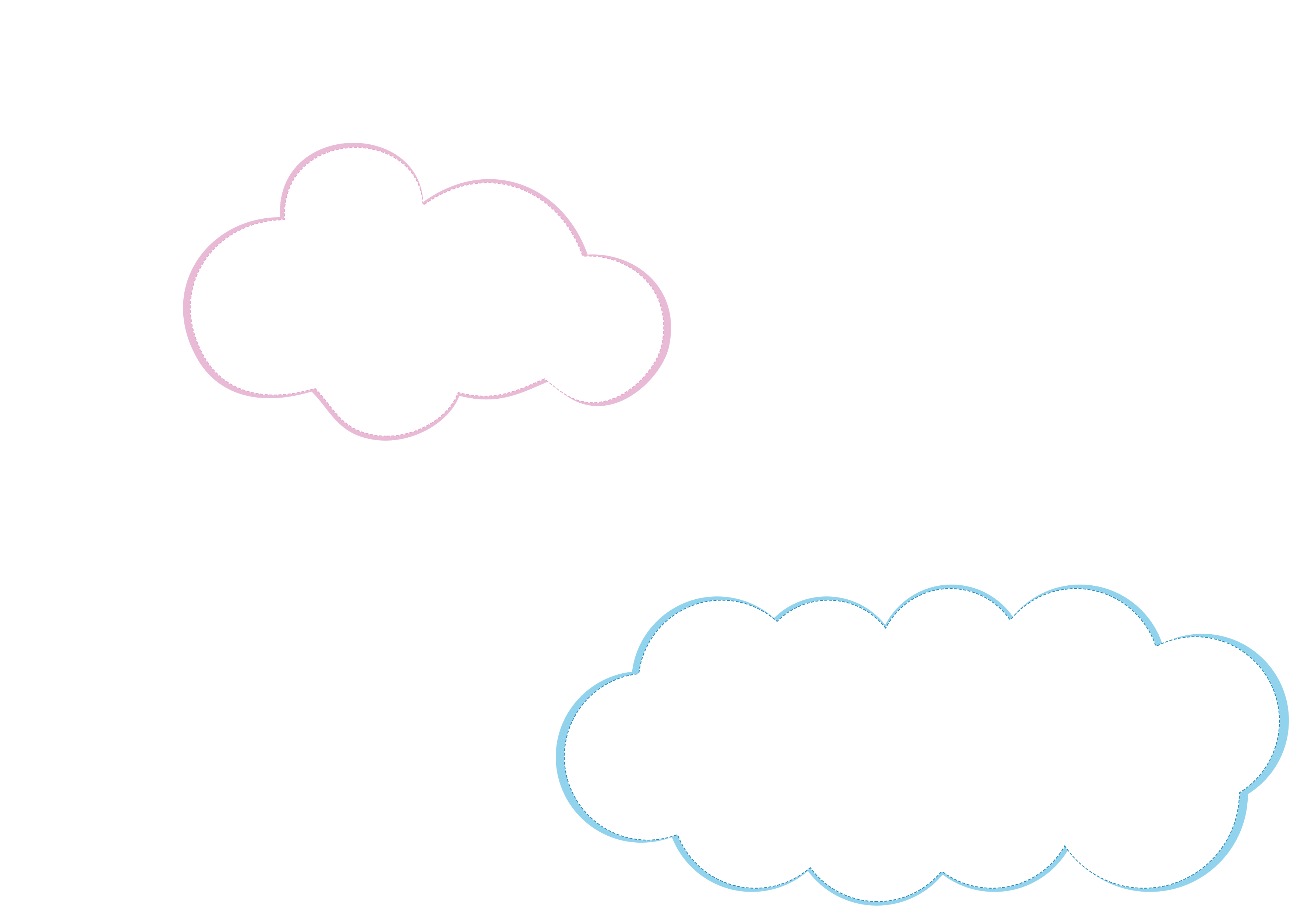 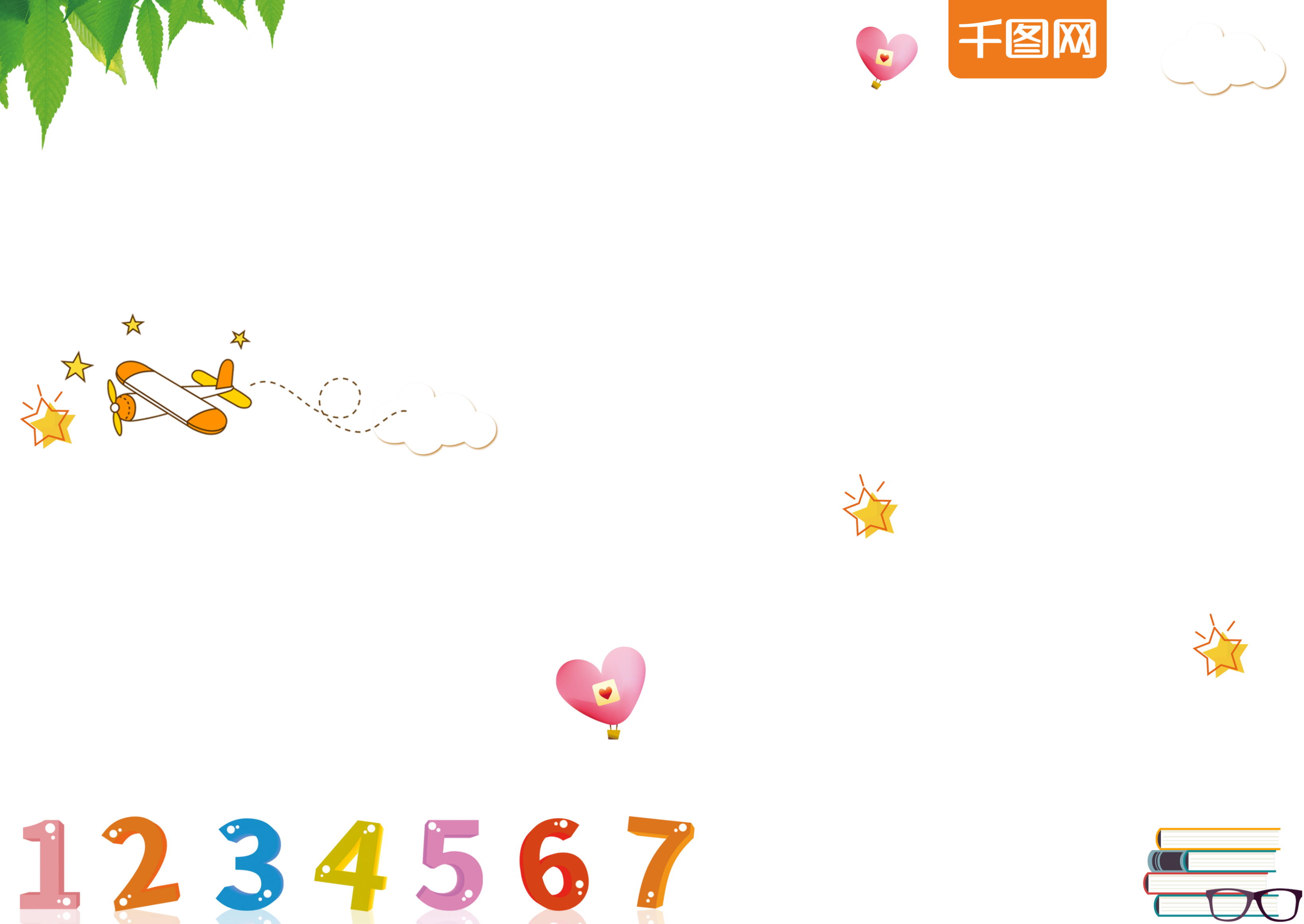 Thứ … ngày … tháng… năm 2022
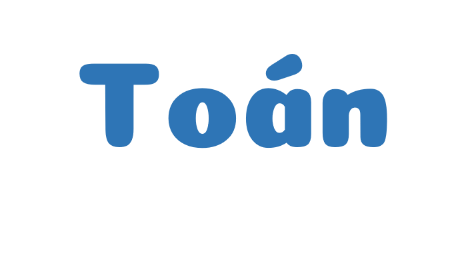 ĐƠN VỊ, CHỤC, TRĂM, NGHÌN
TIẾT 1
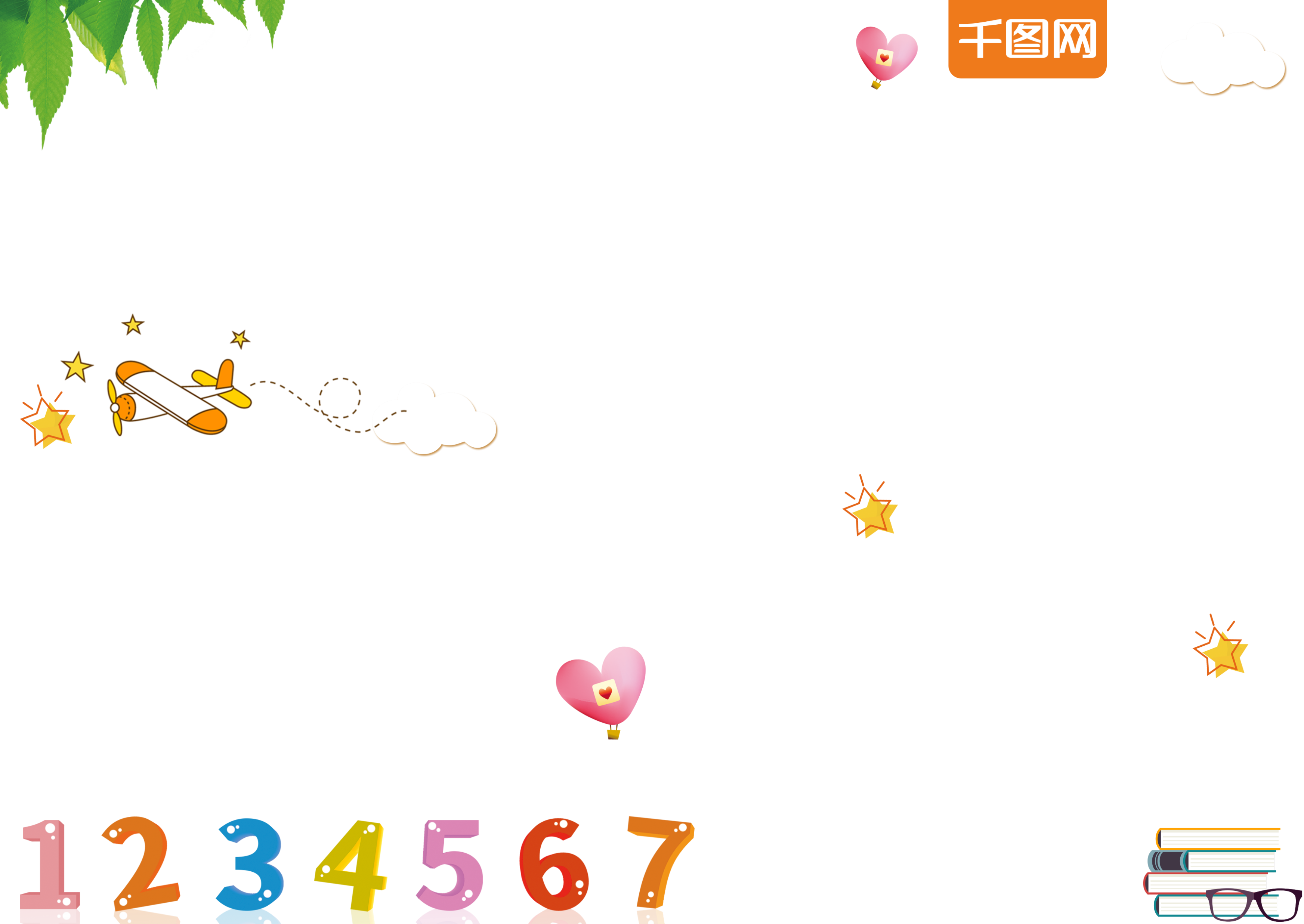 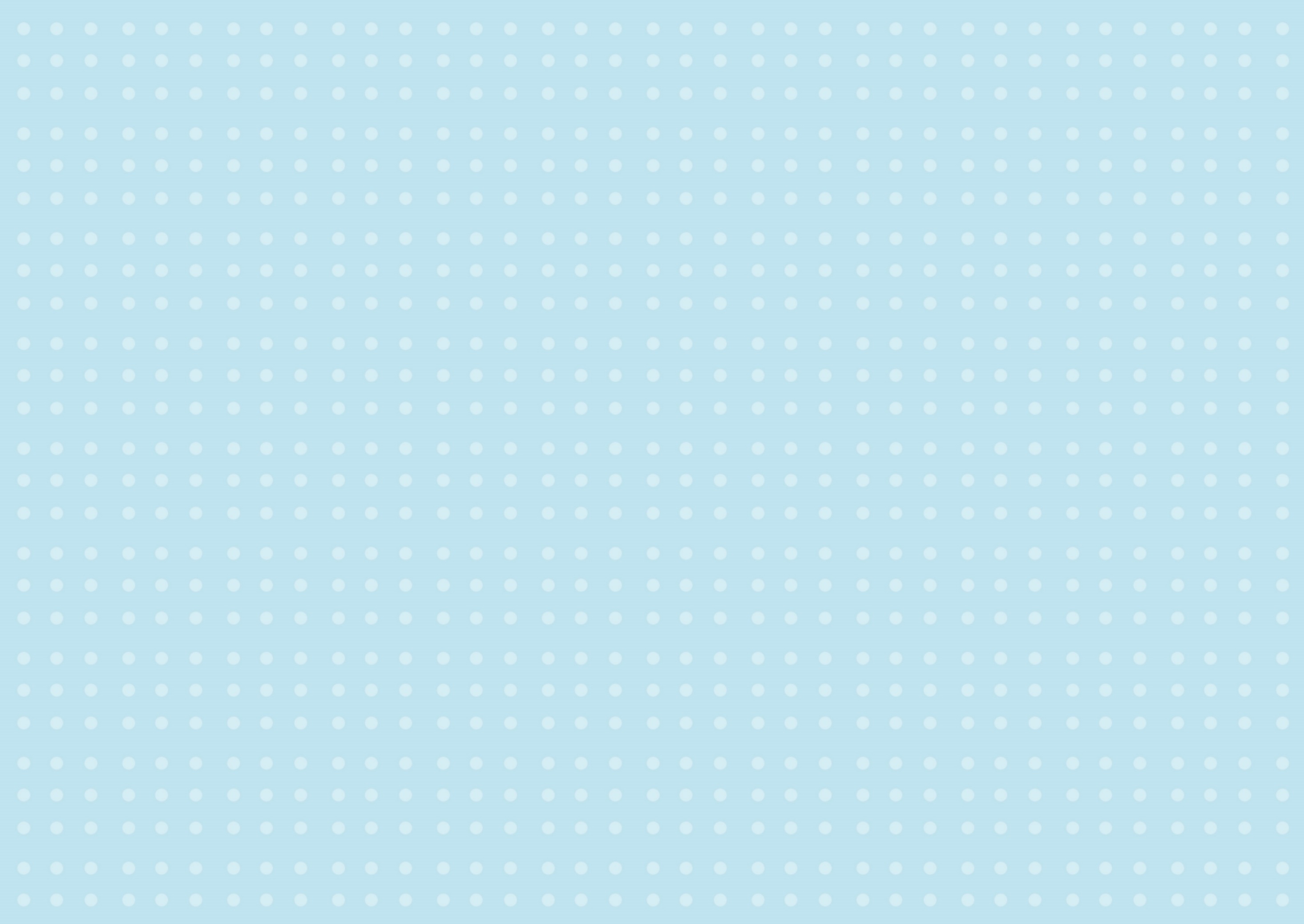 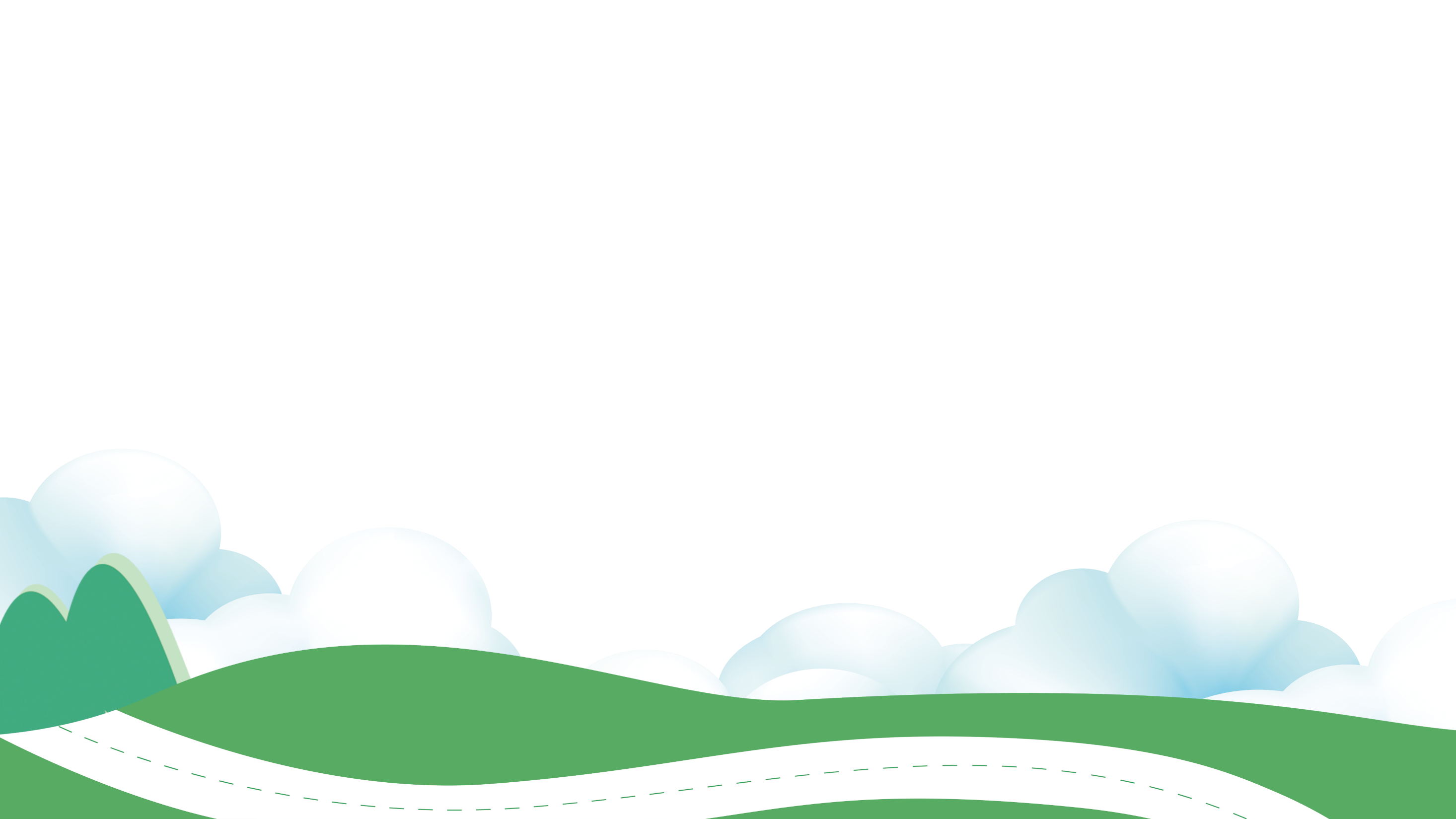 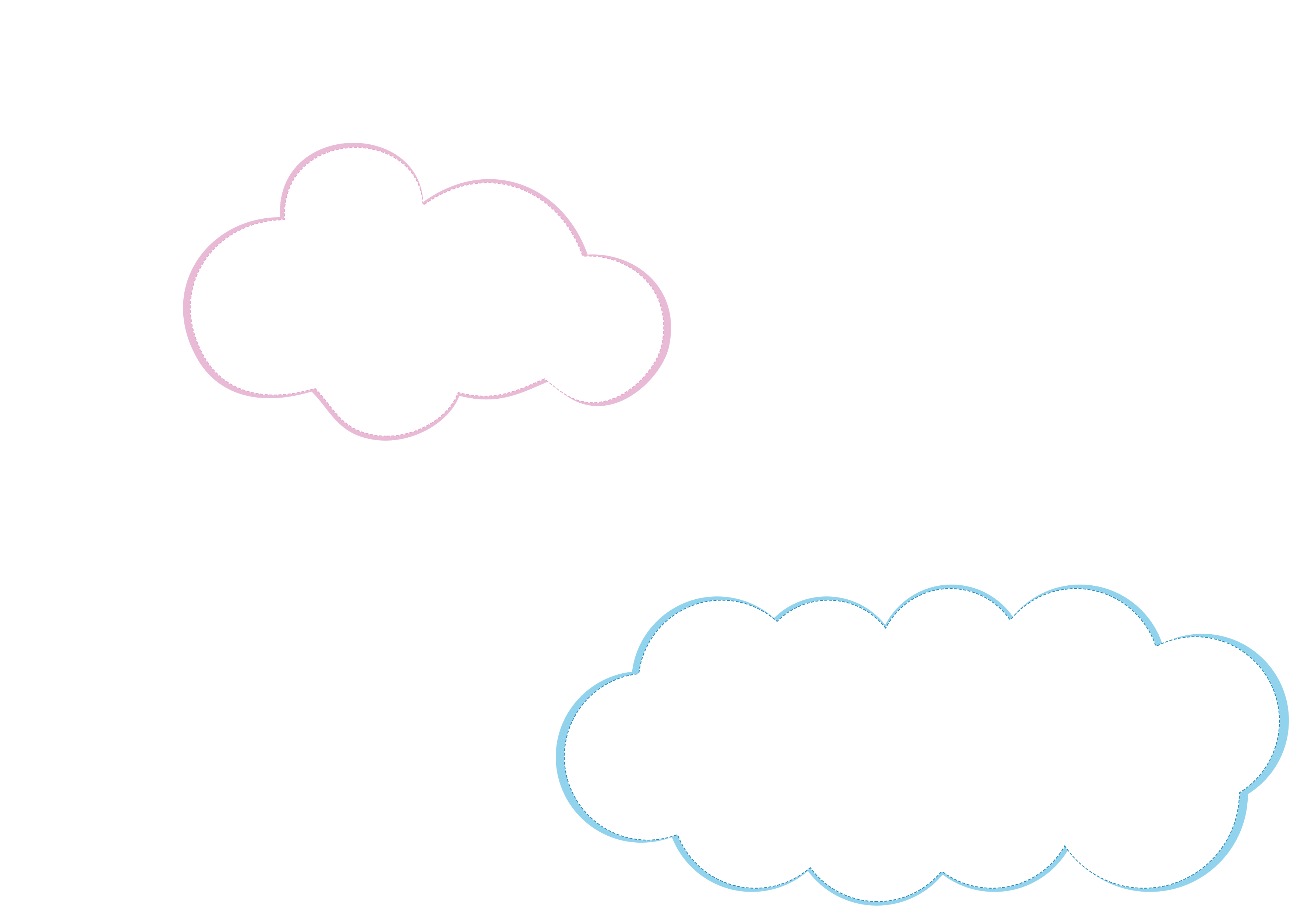 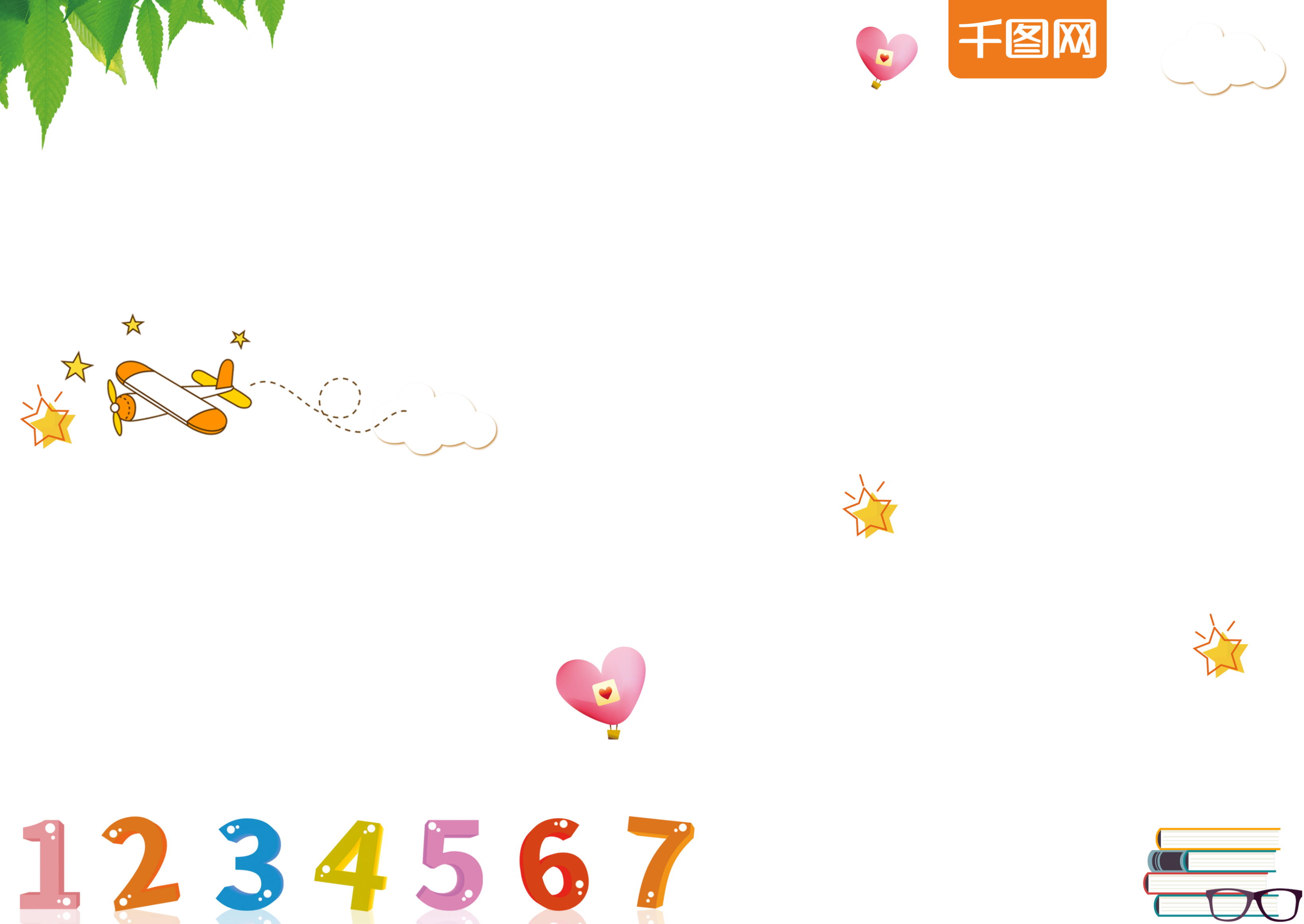 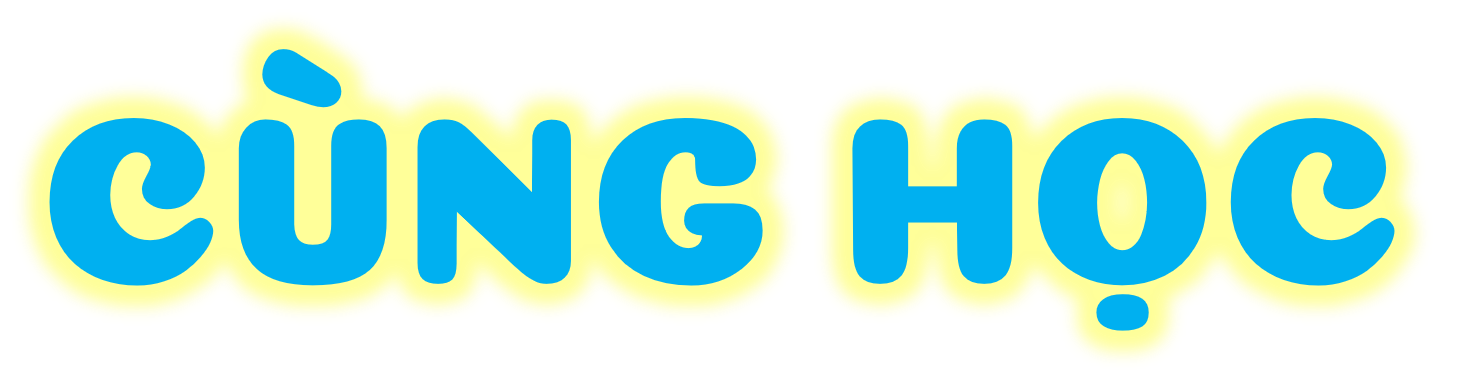 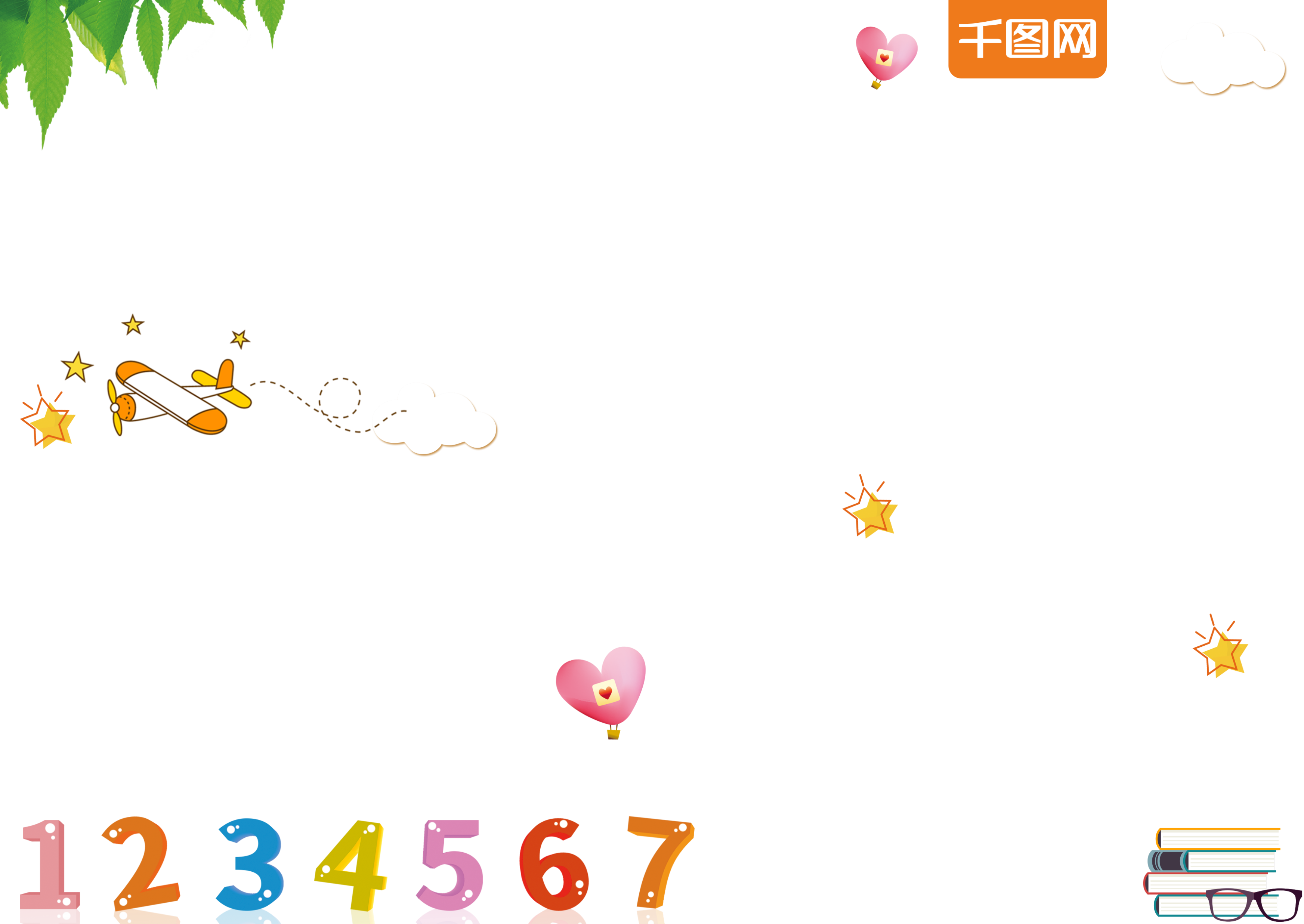 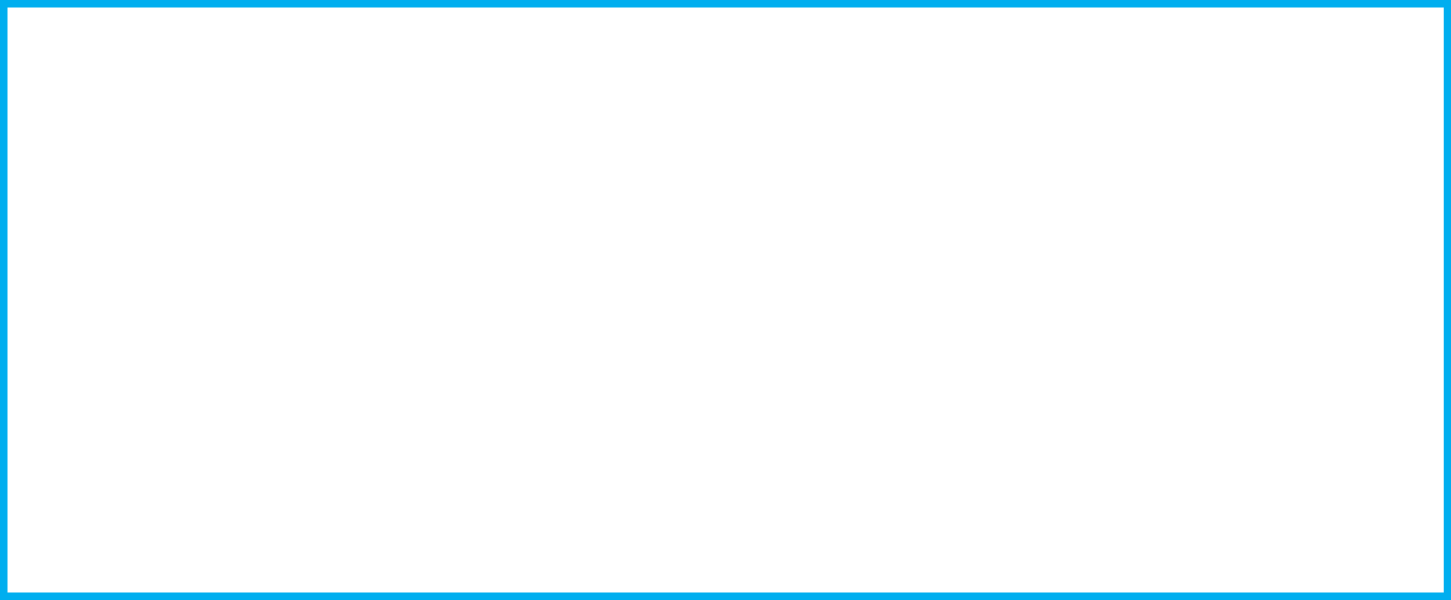 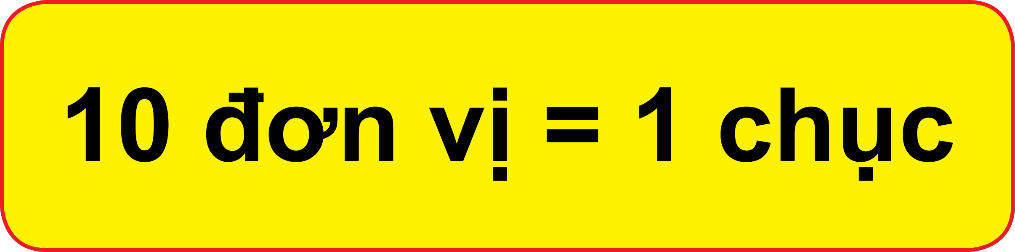 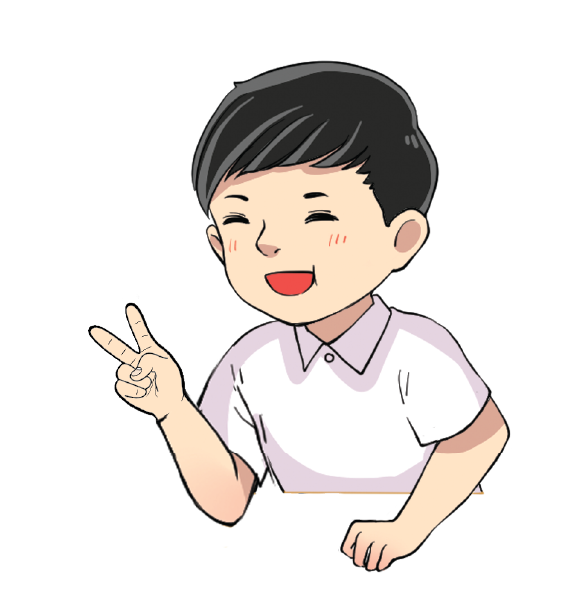 1
2
3
4
5
6
7
8
9
10
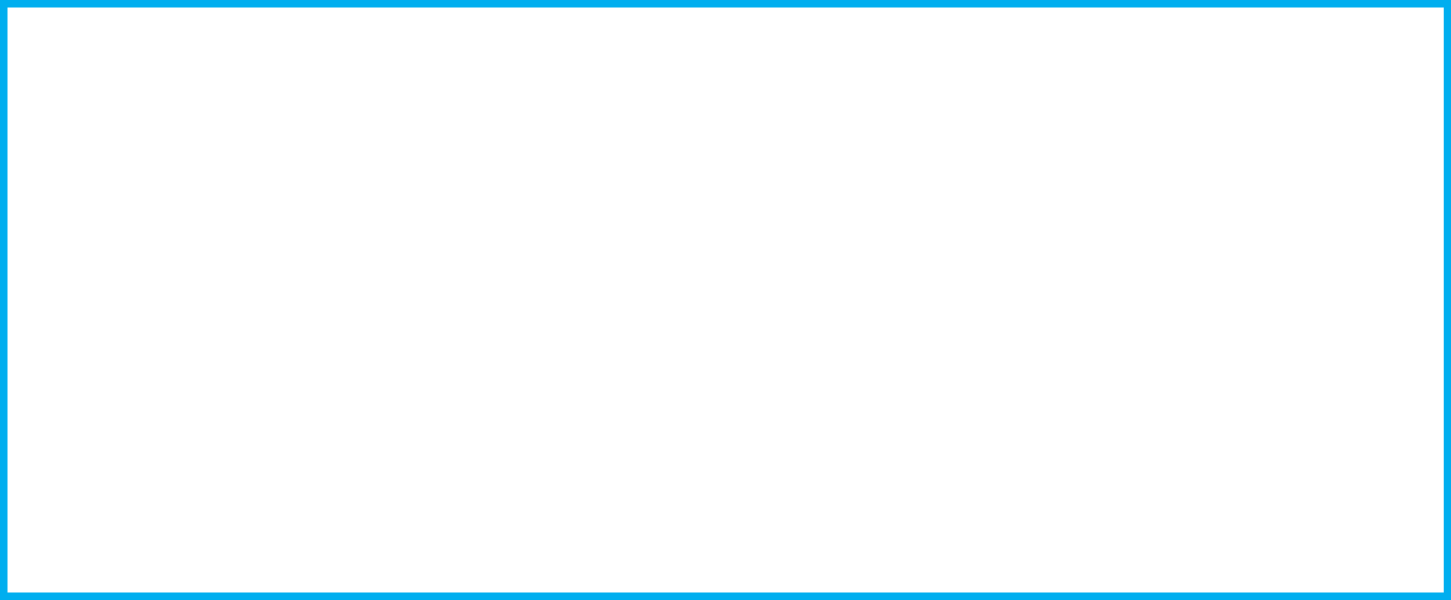 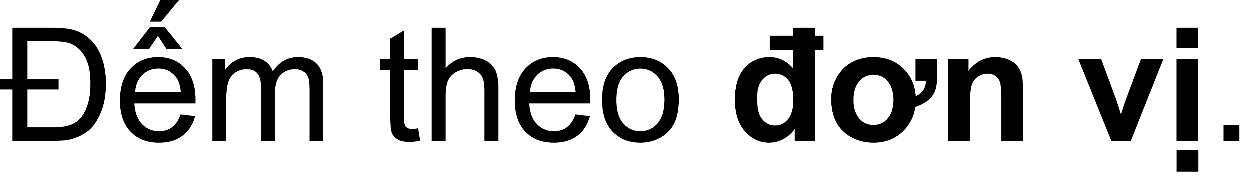 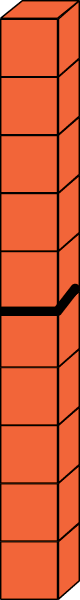 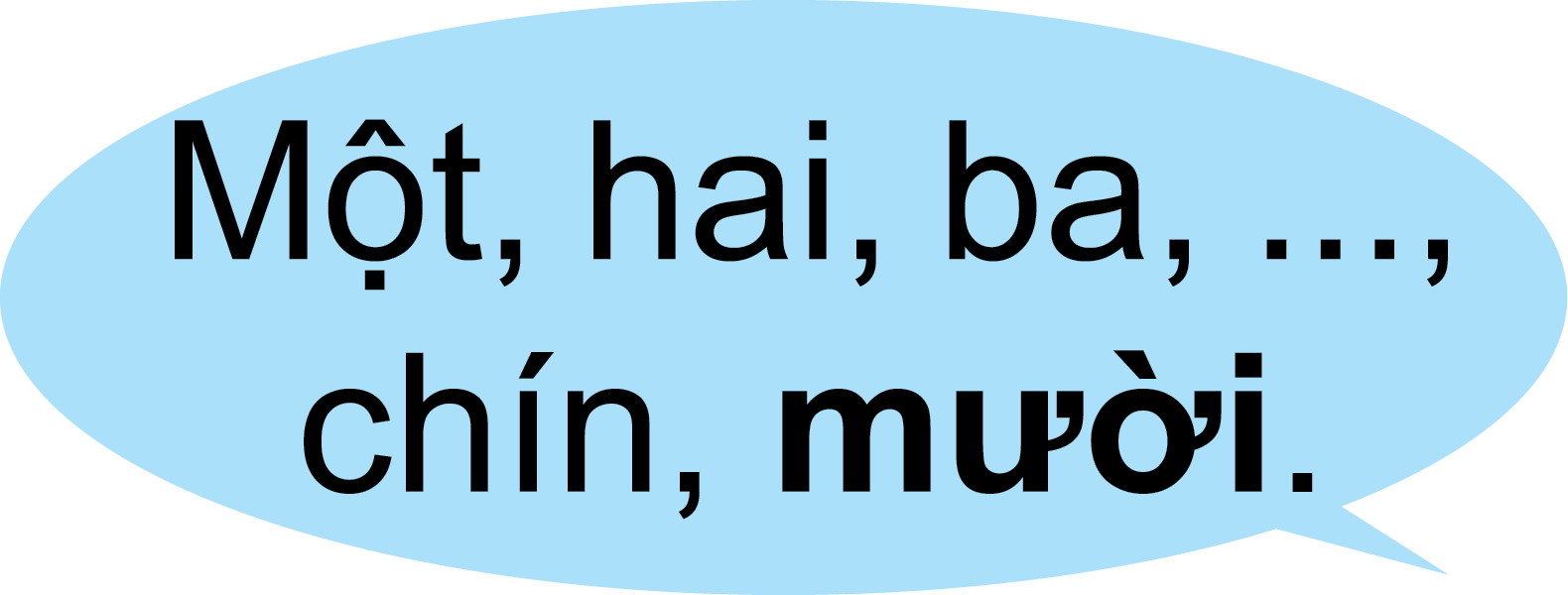 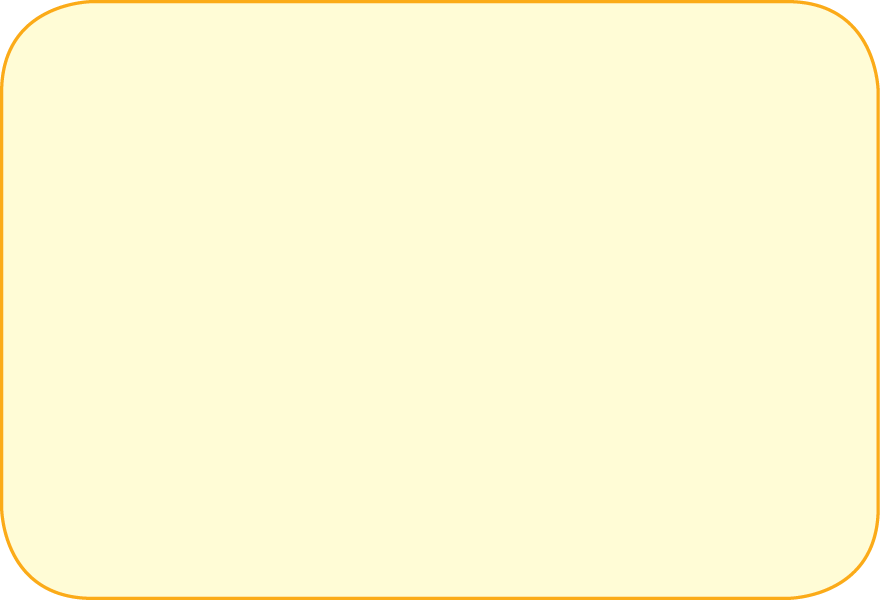 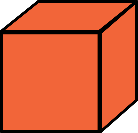 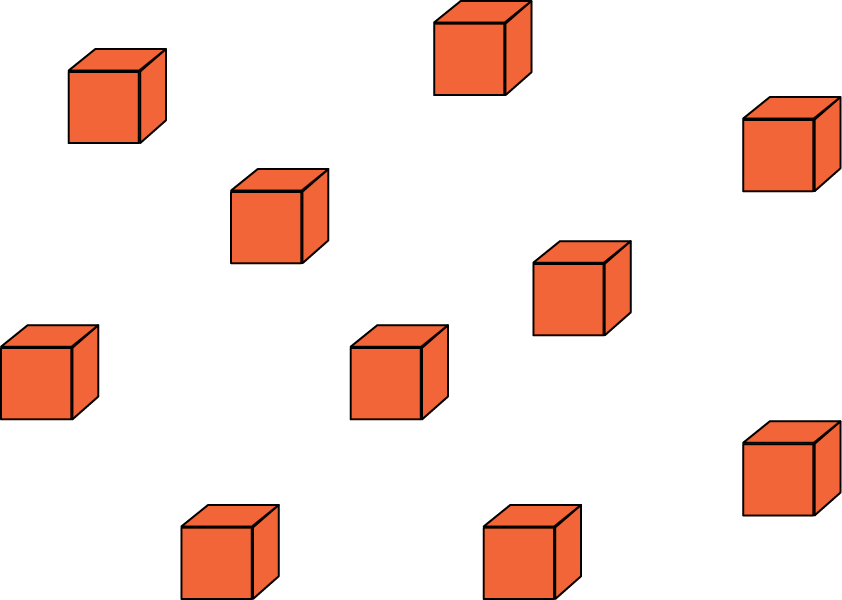 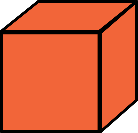 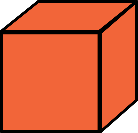 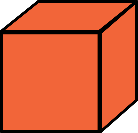 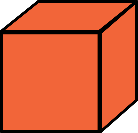 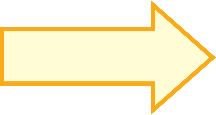 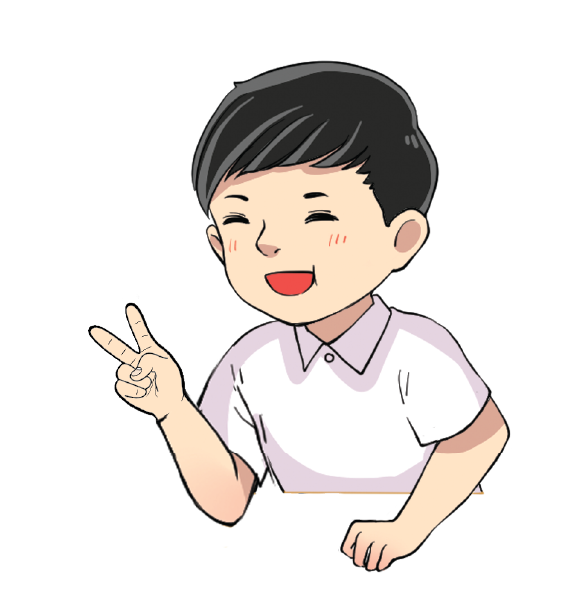 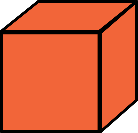 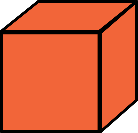 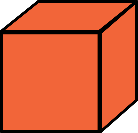 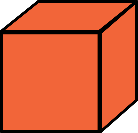 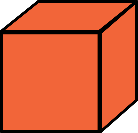 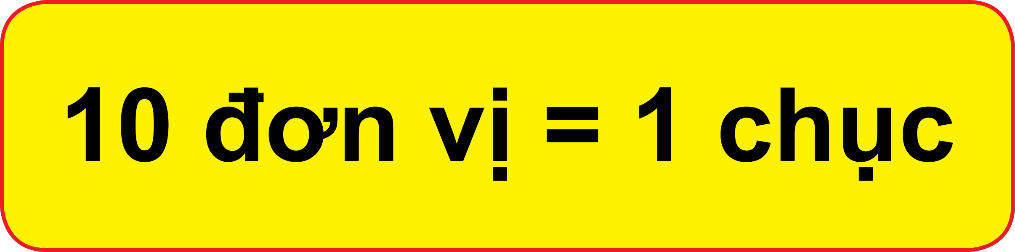 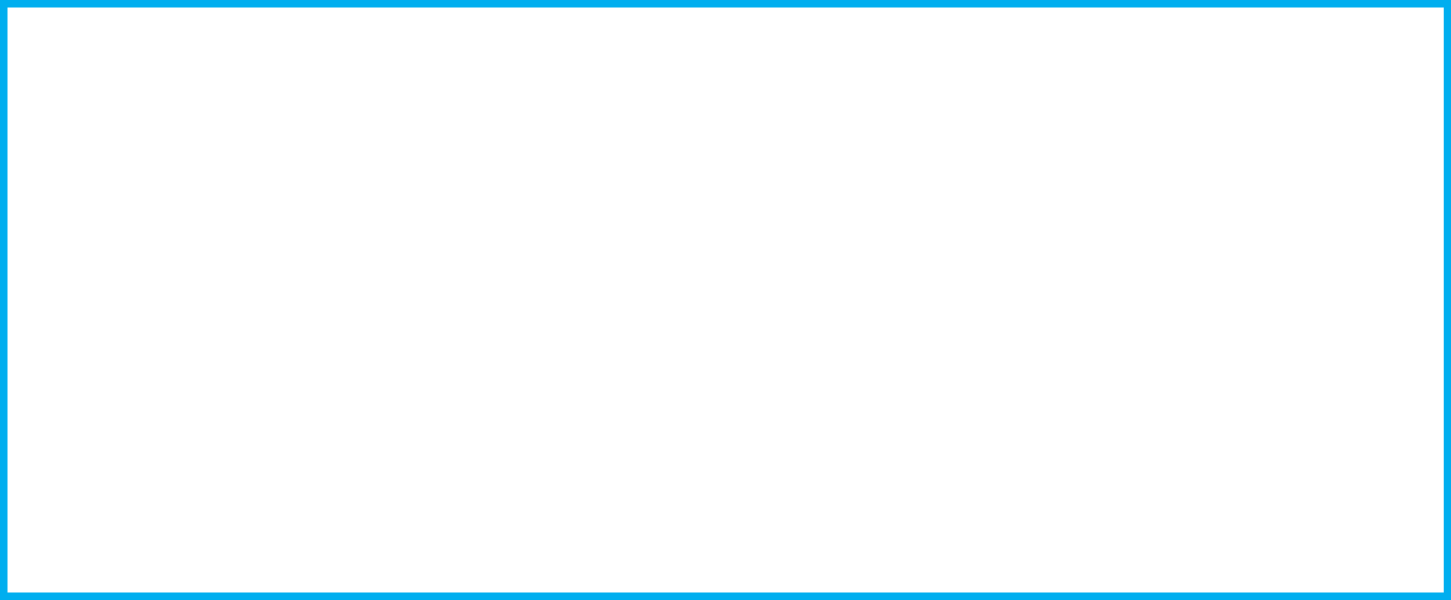 7 chục
1 chục
2 chục
3 chục
4 chục
5 chục
6 chục
10
20
30
40
50
60
70
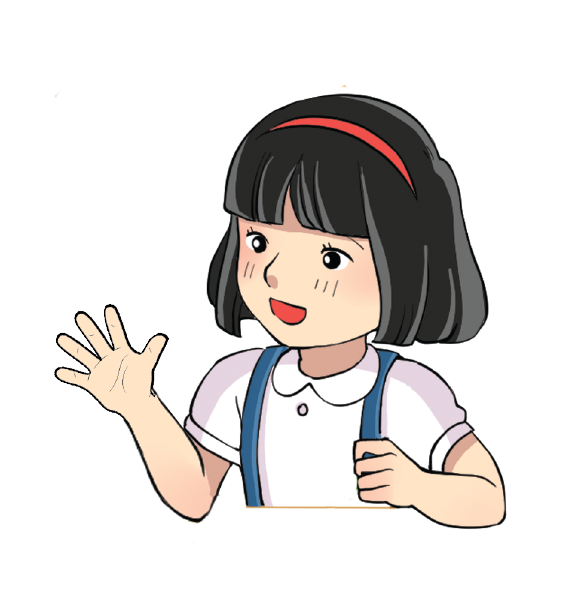 8 chục
9 chục
10 chục
80
90
100
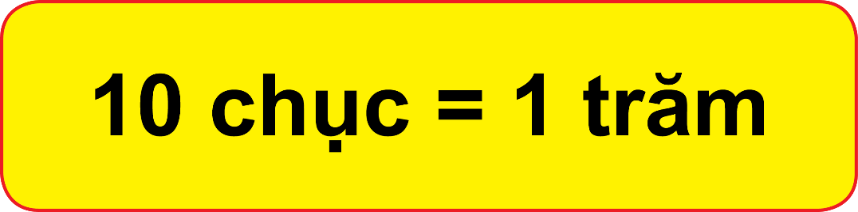 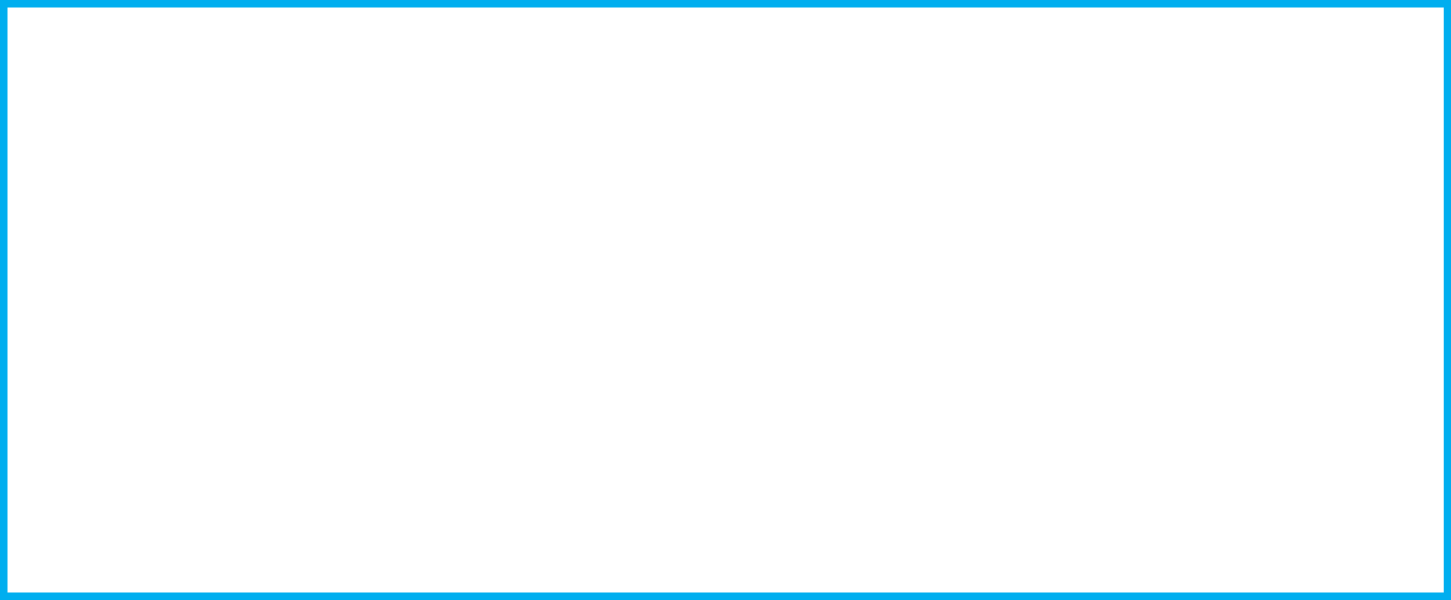 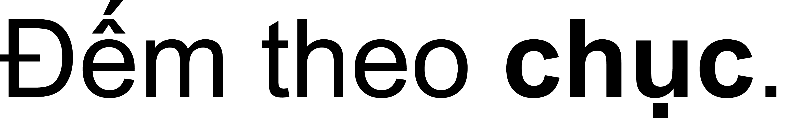 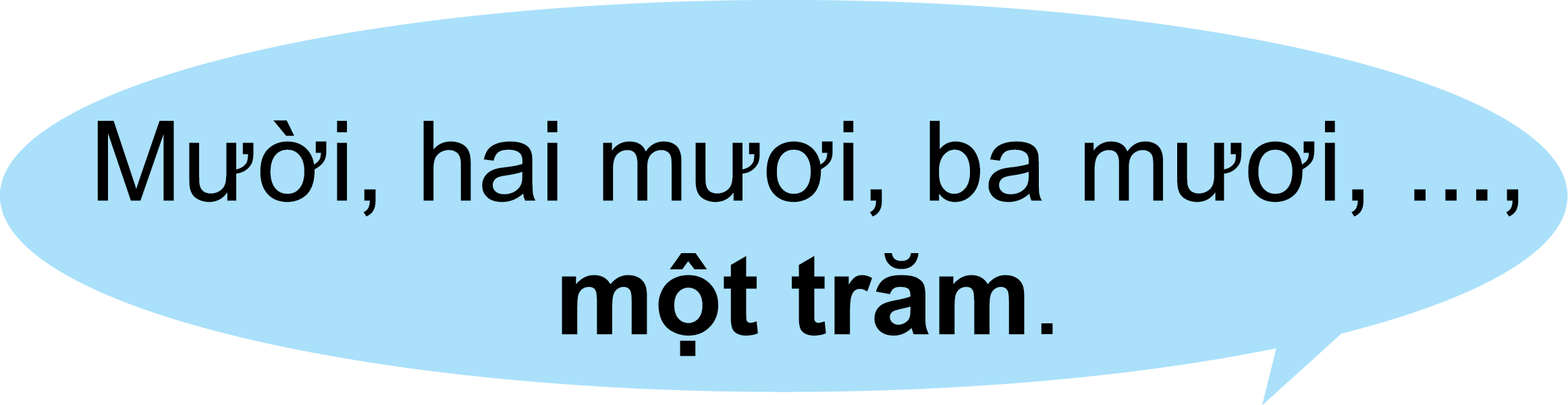 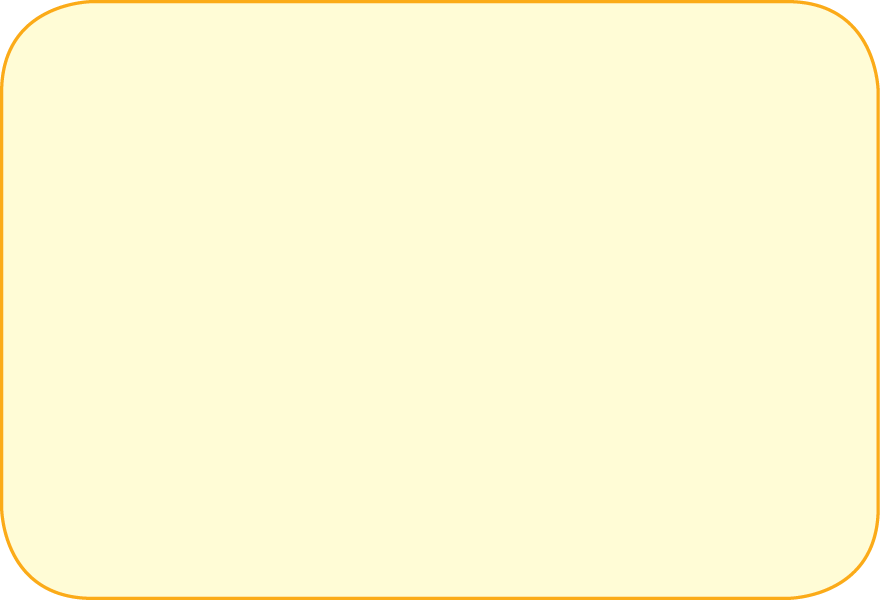 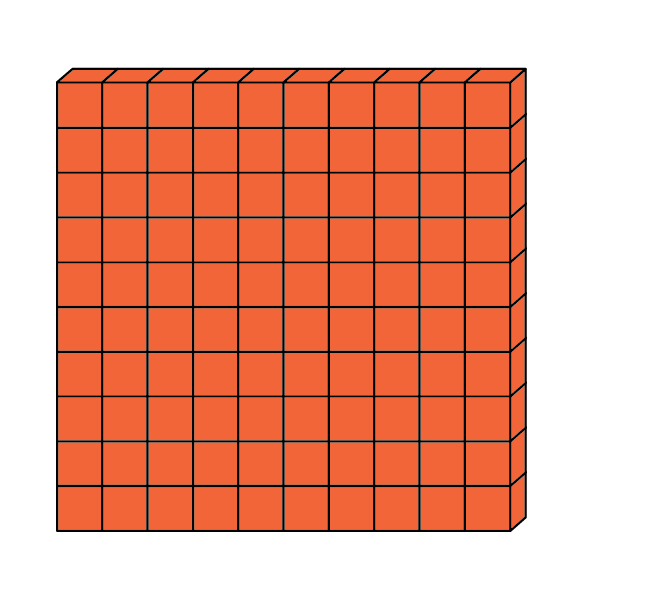 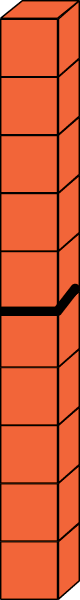 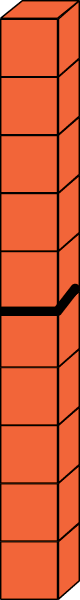 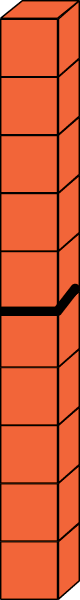 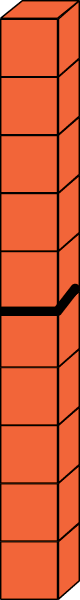 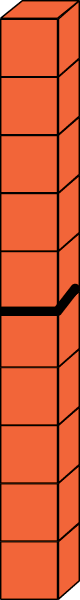 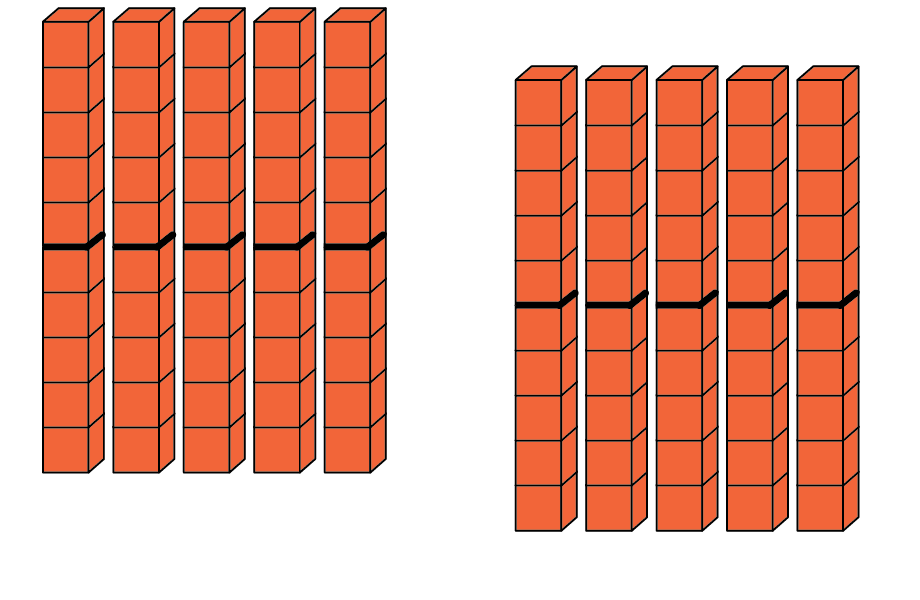 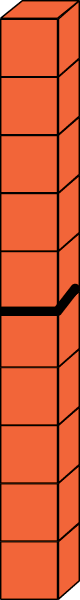 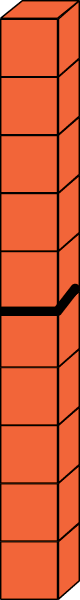 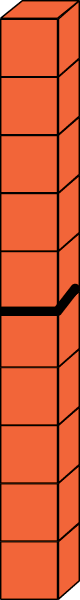 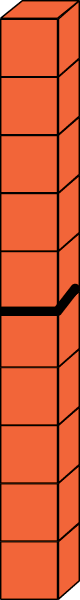 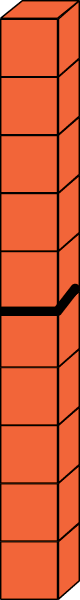 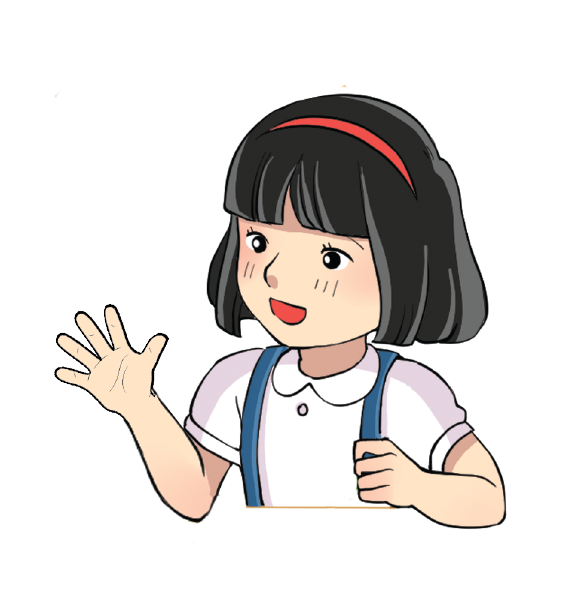 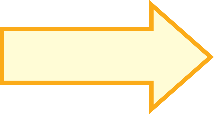 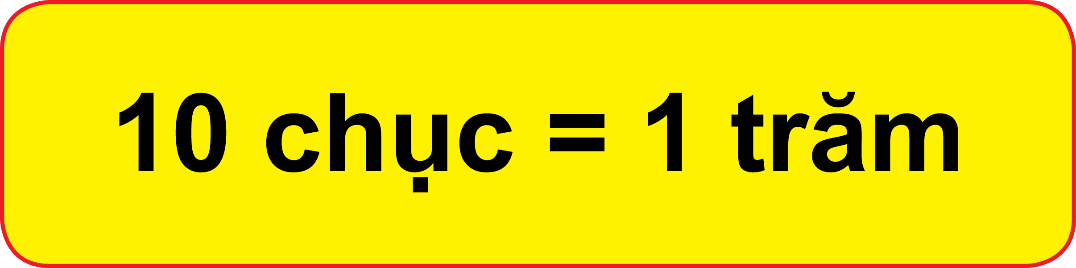 1 trăm
2 trăm
100
200
Bốn trăm
3 trăm
400
300
Năm trăm
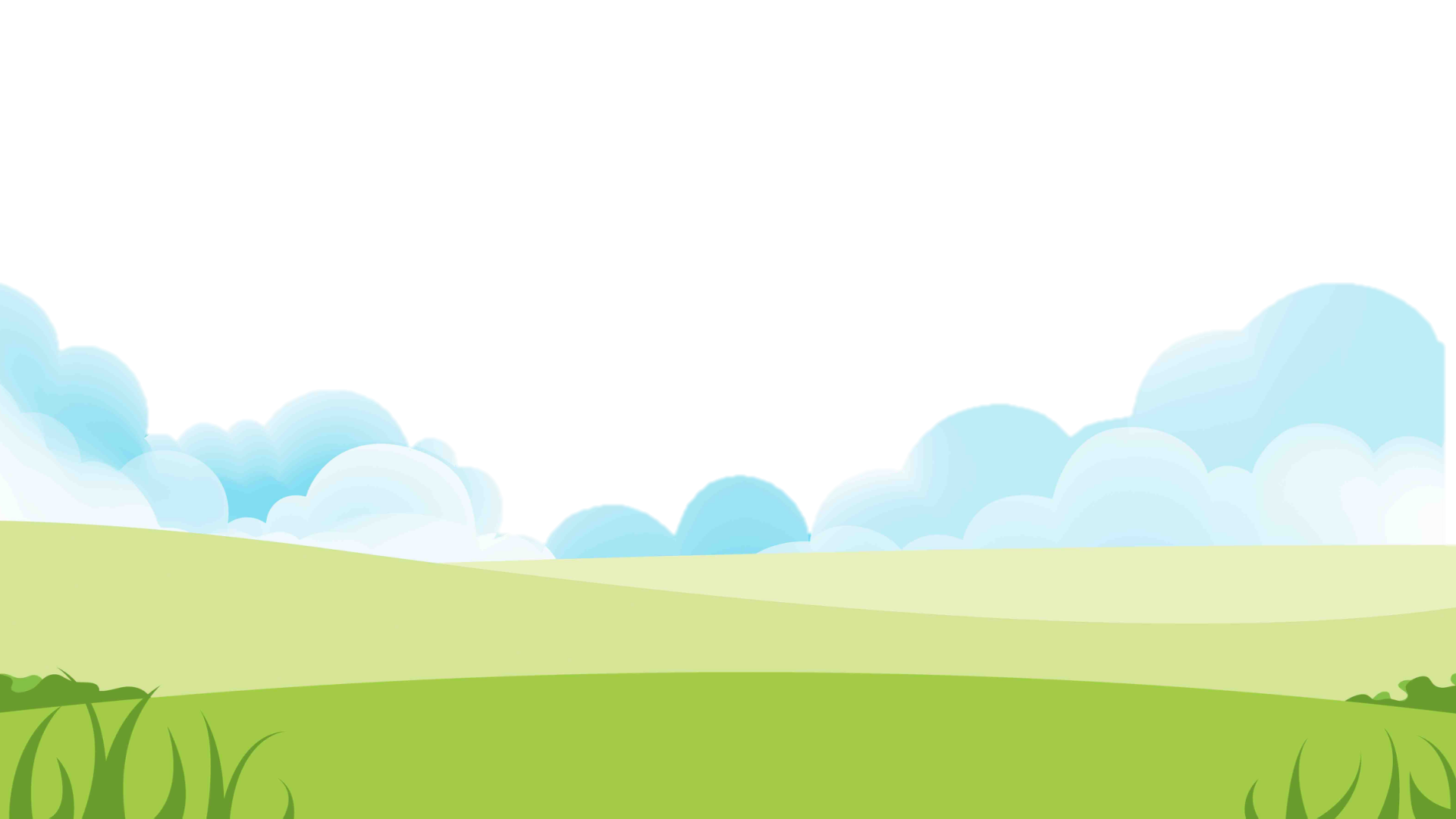 Sáu trăm
500
600
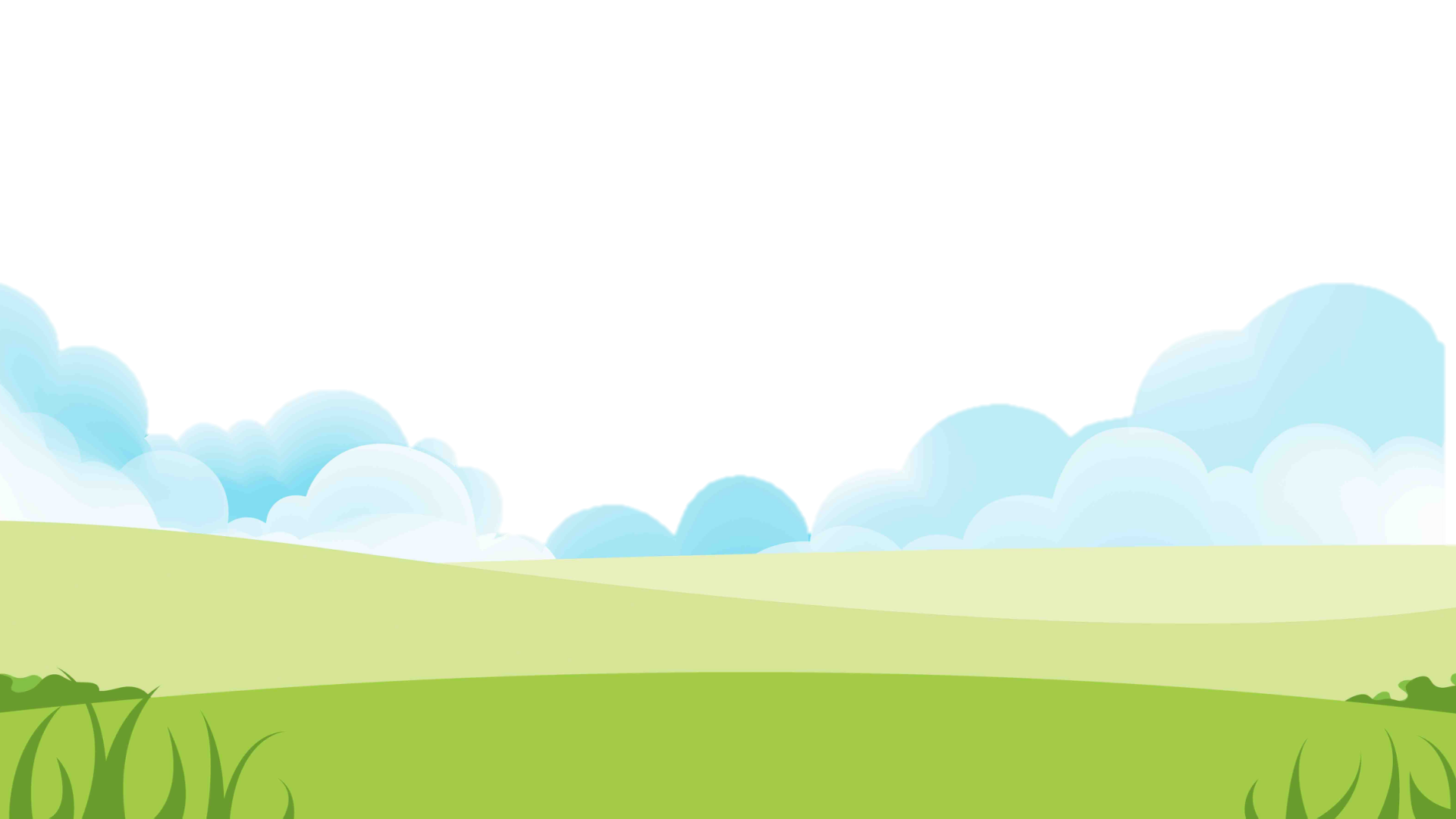 Bảy trăm
Tám trăm
800
700
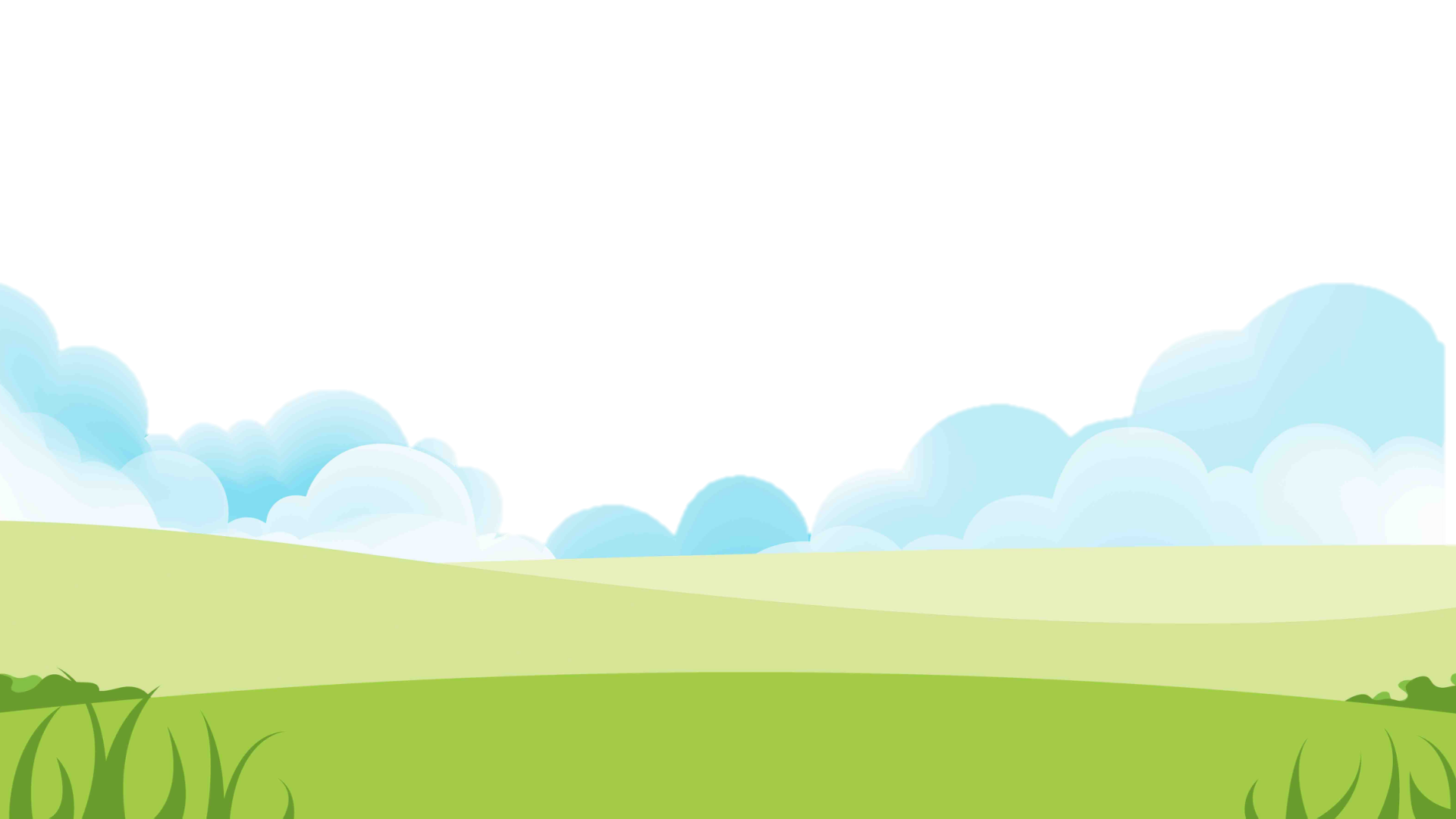 Chín trăm
Một nghìn
1000
900
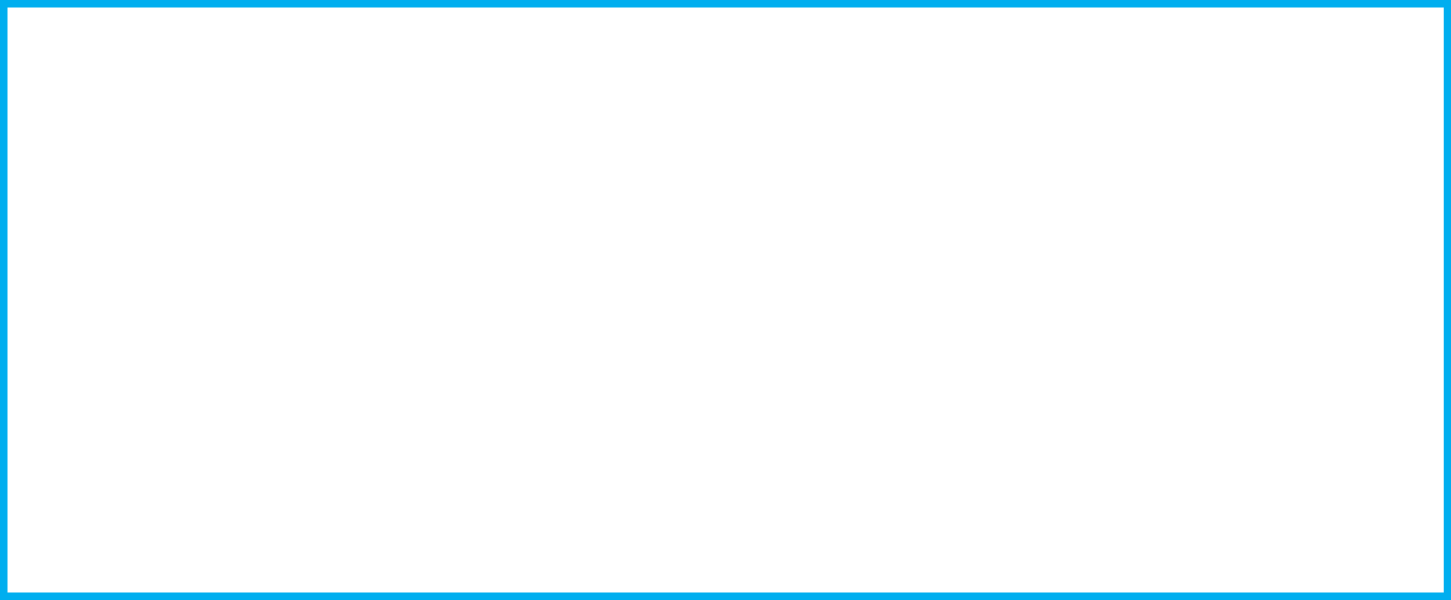 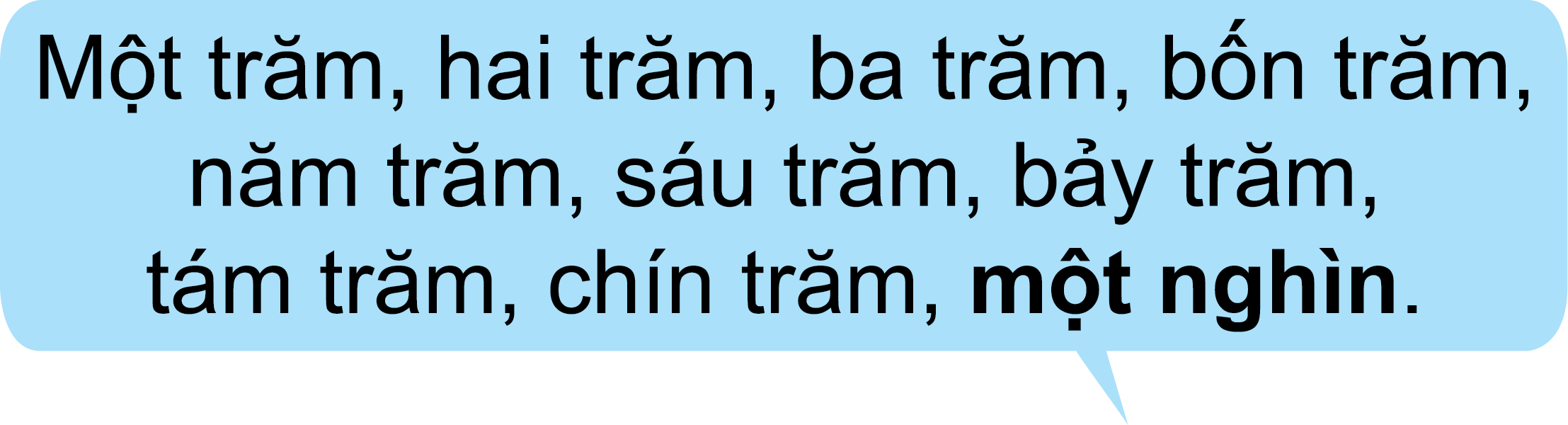 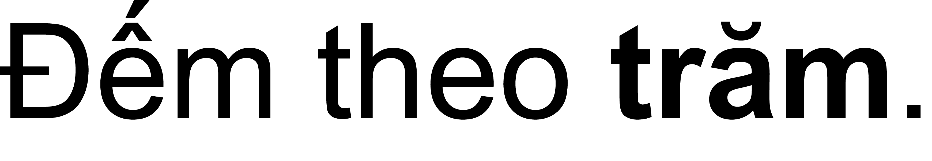 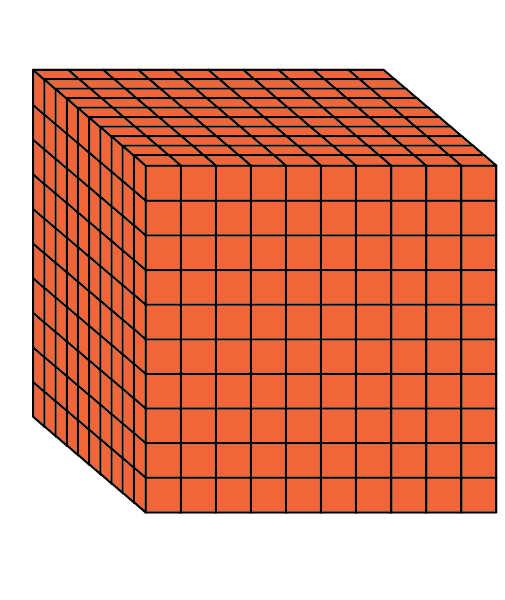 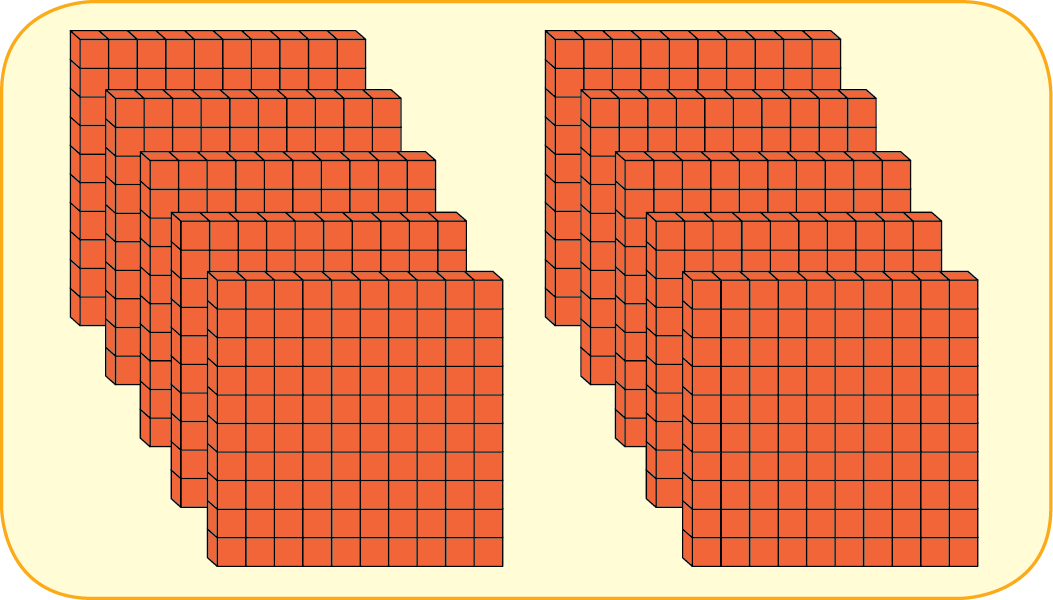 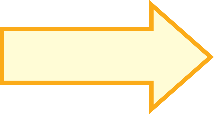 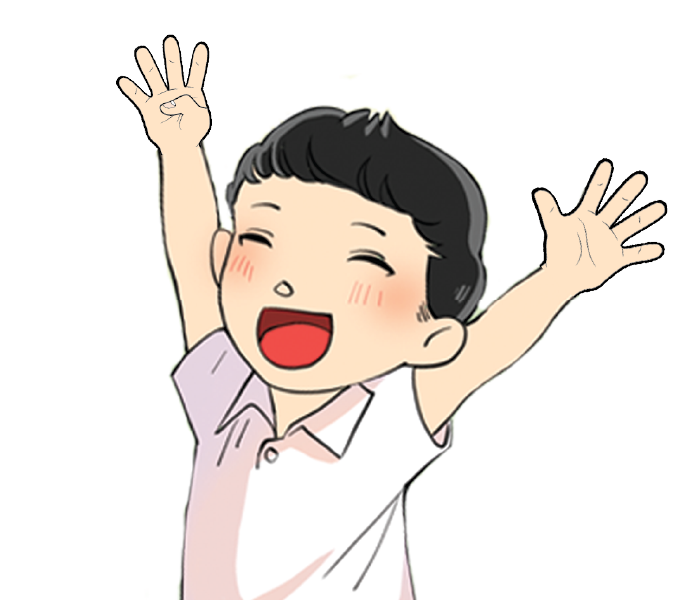 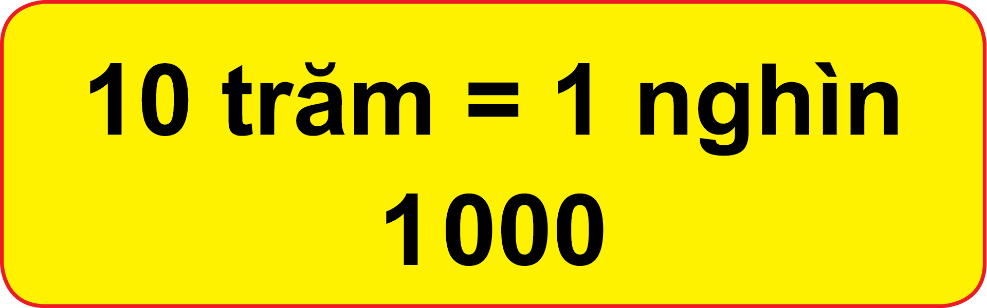 Các số: 100, 200, 300, 400, 500, 600, 700, 800, 900 là các số tròn trăm.
Các số từ 100 đến 900 có đặc điểm gì chung?
Các số từ 100 đến 900 đều có 2 chữ số 0 đứng cuối.
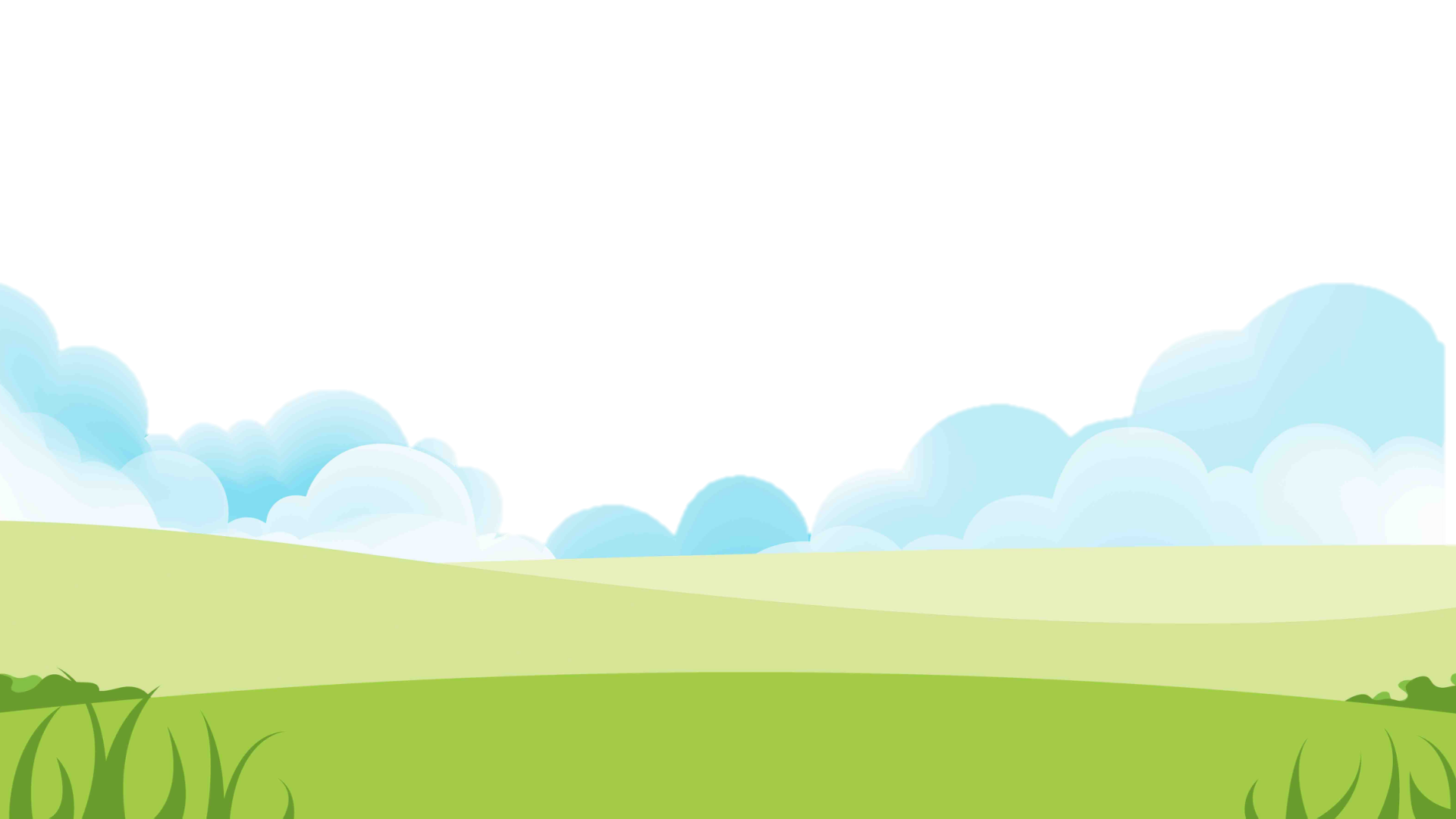 Số một nghìn là số có bốn chữ số
 gồm một chữ số 1 và ba chữ số 0 liền sau.
1000
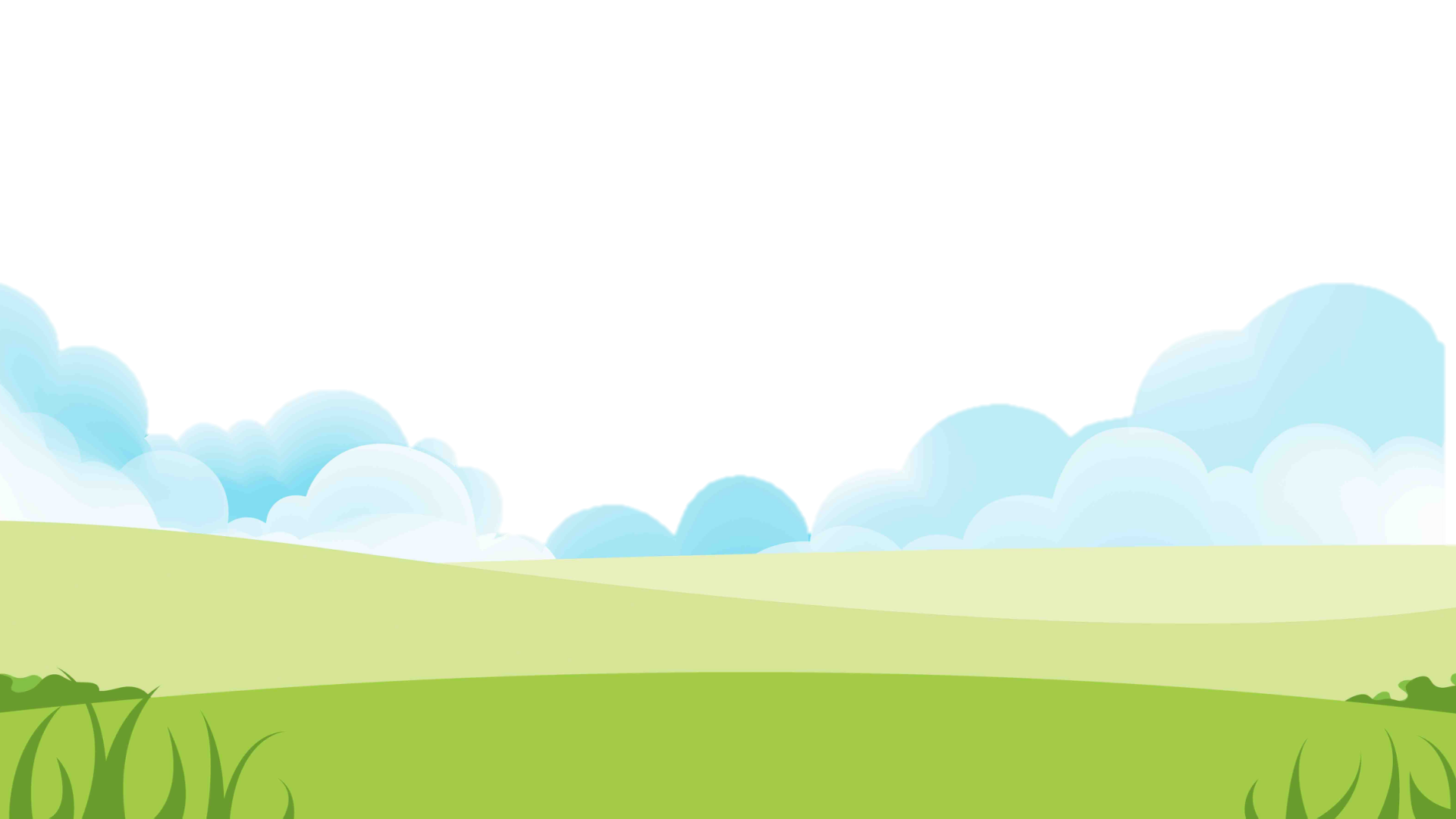 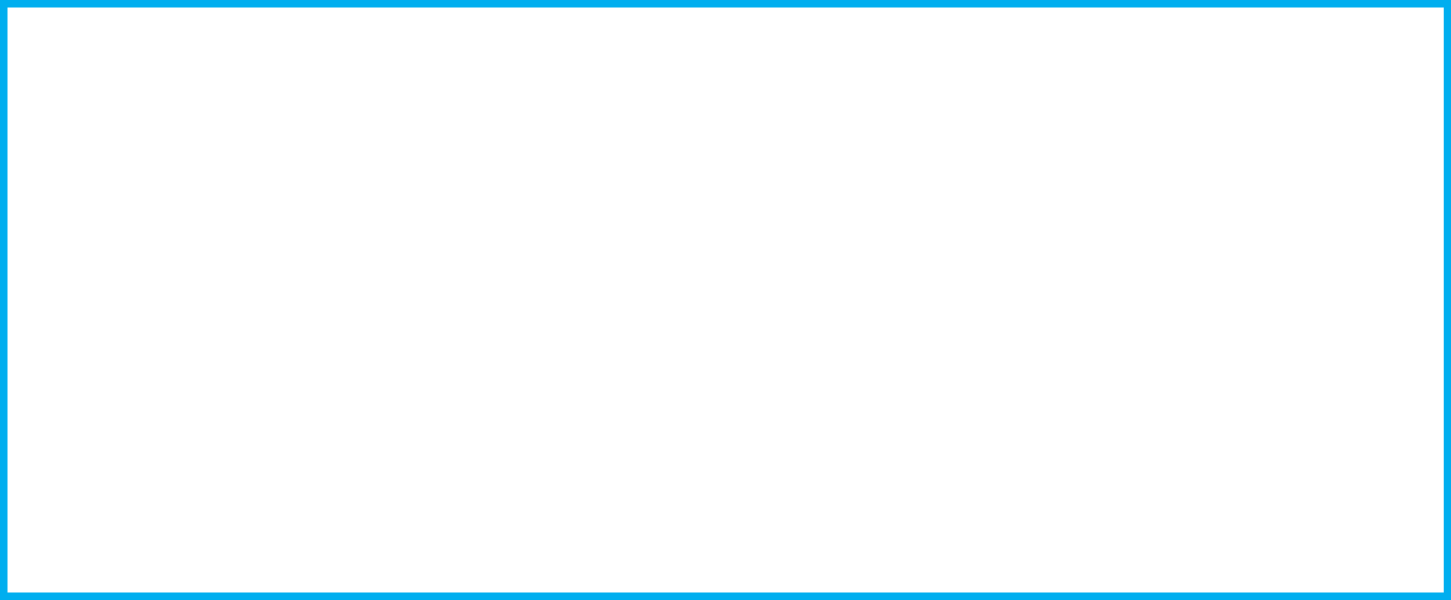 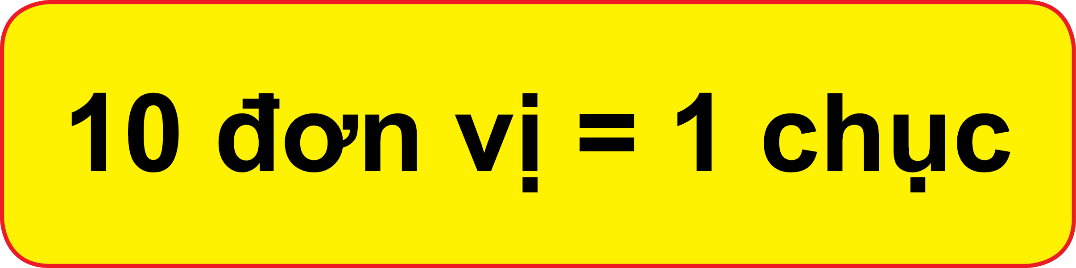 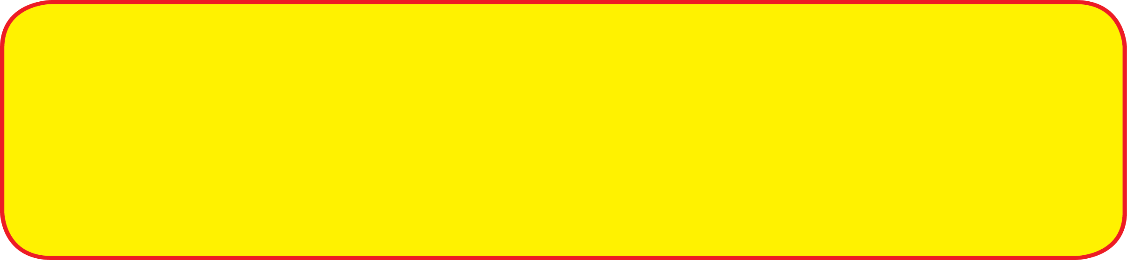 1 chục = 10 đơn vị
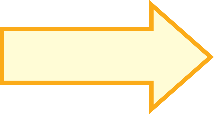 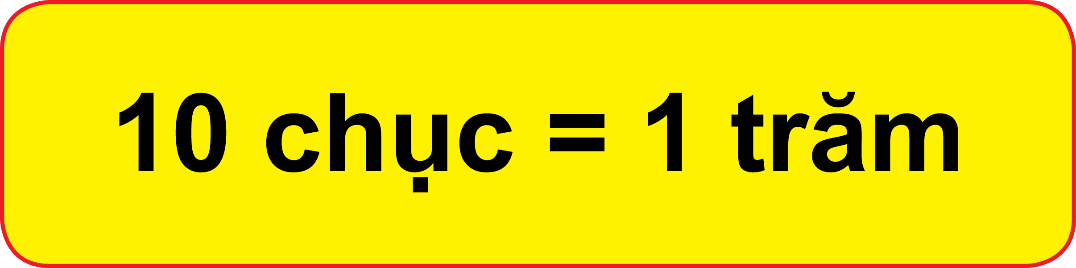 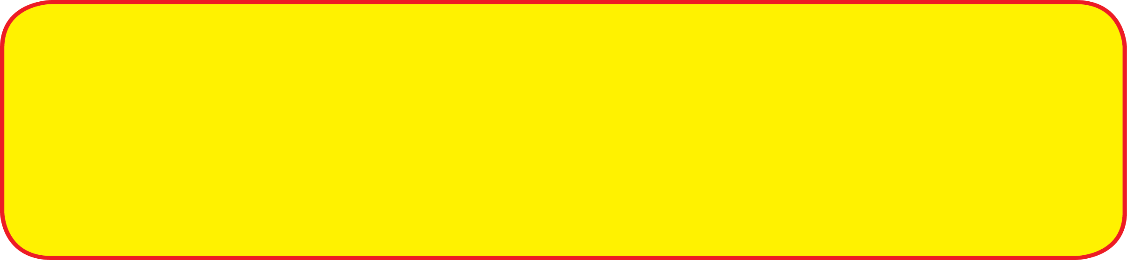 1 trăm = 10 chục
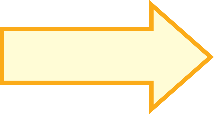 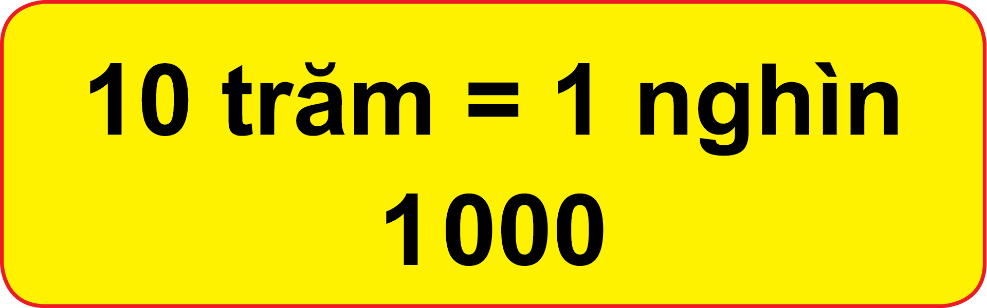 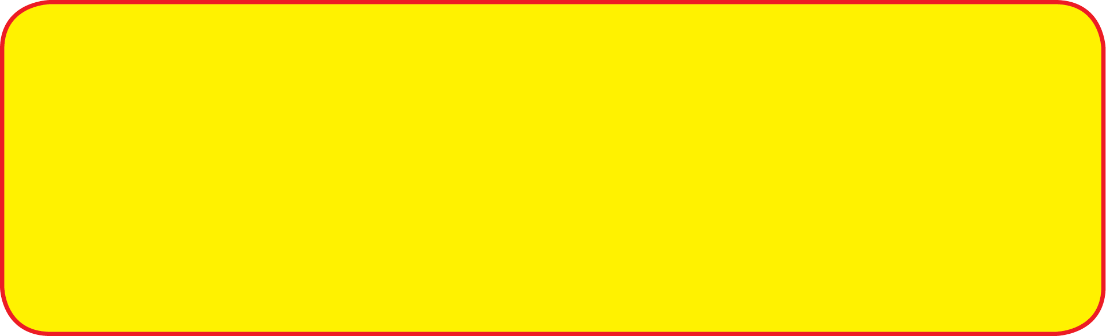 1 nghìn = 10 trăm
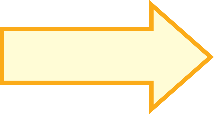 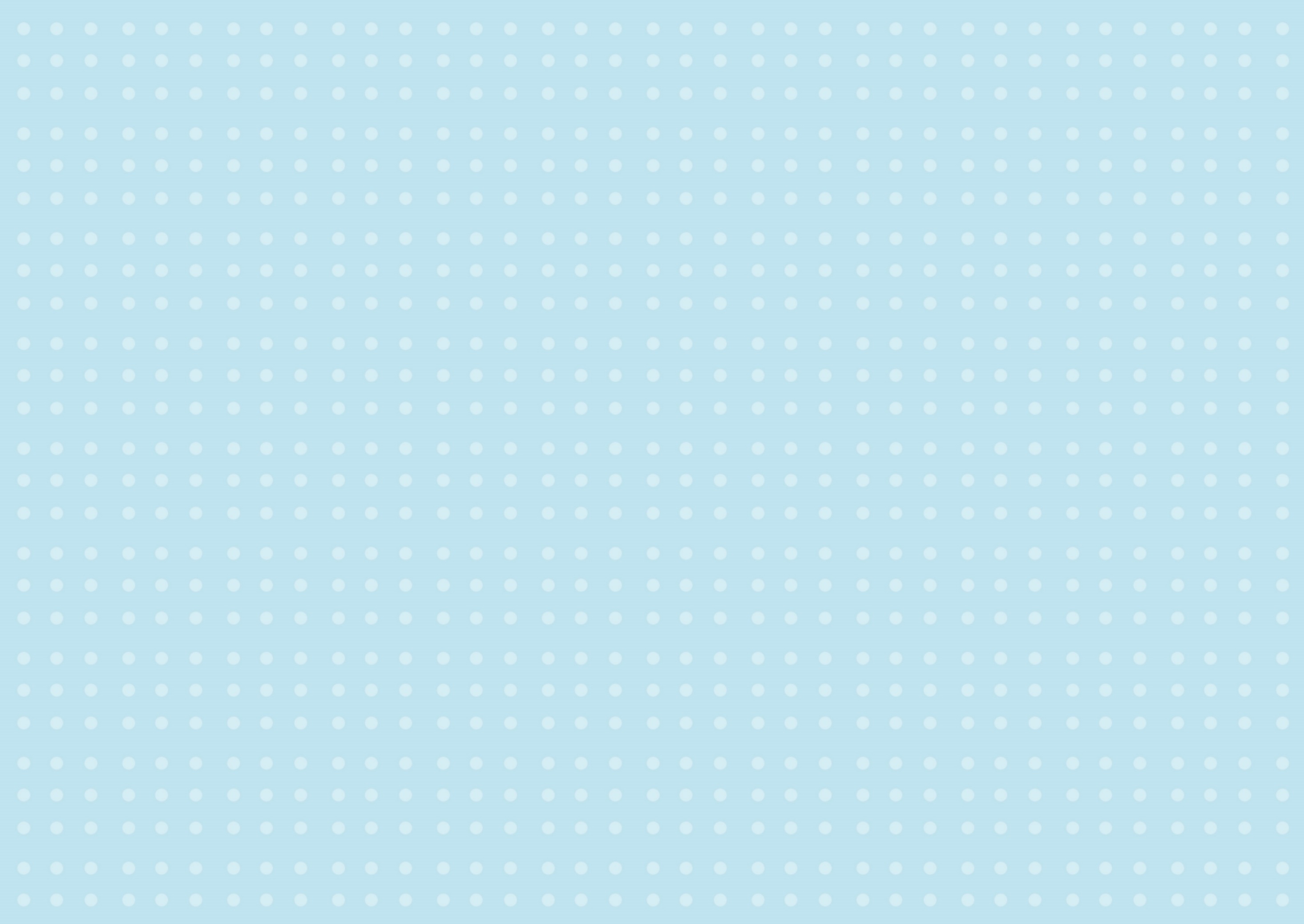 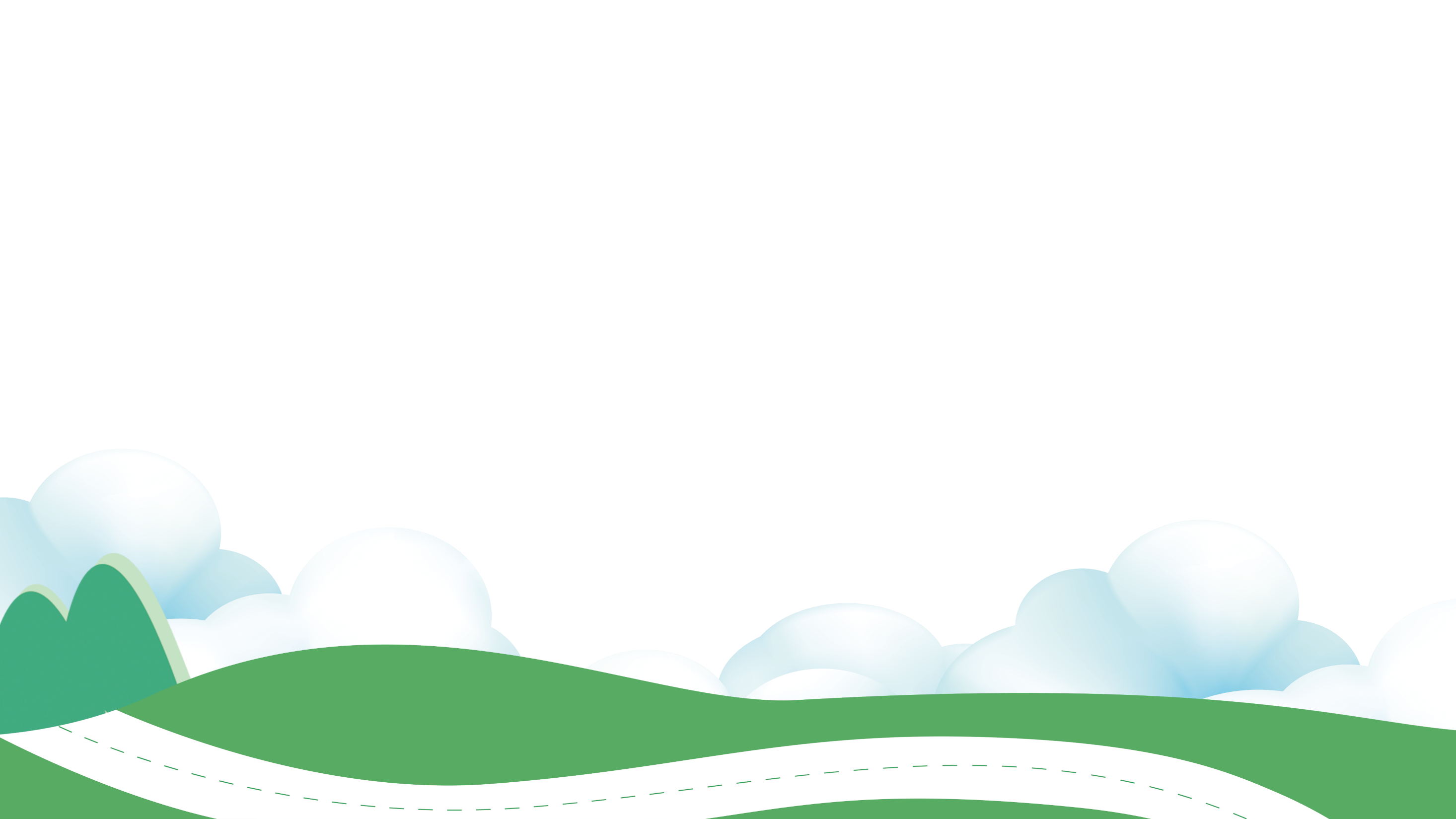 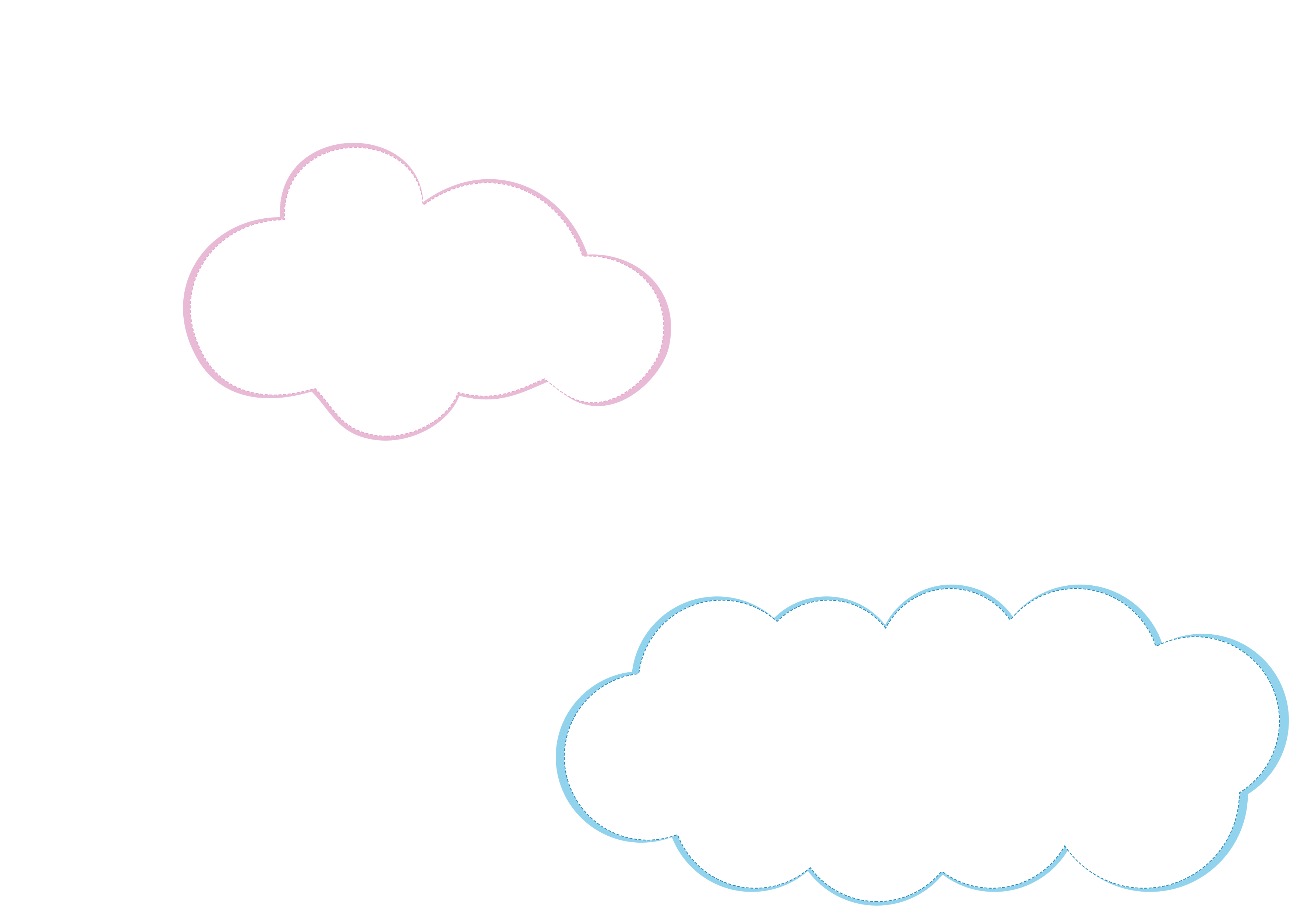 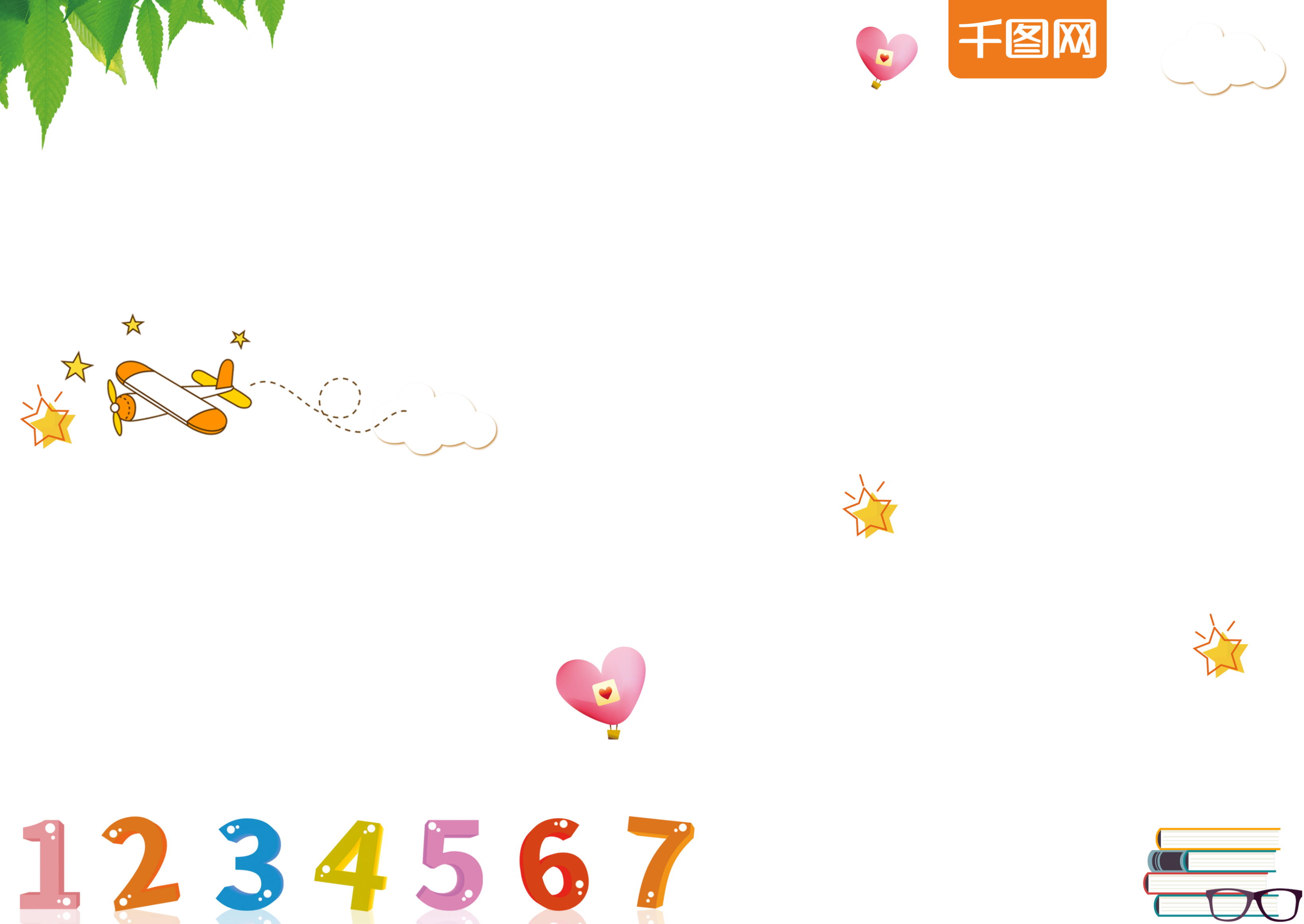 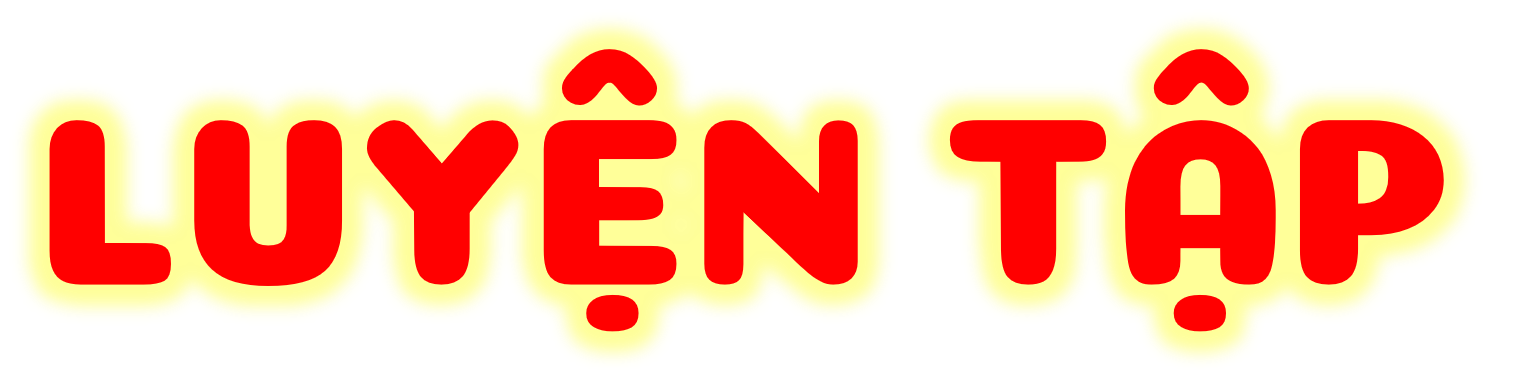 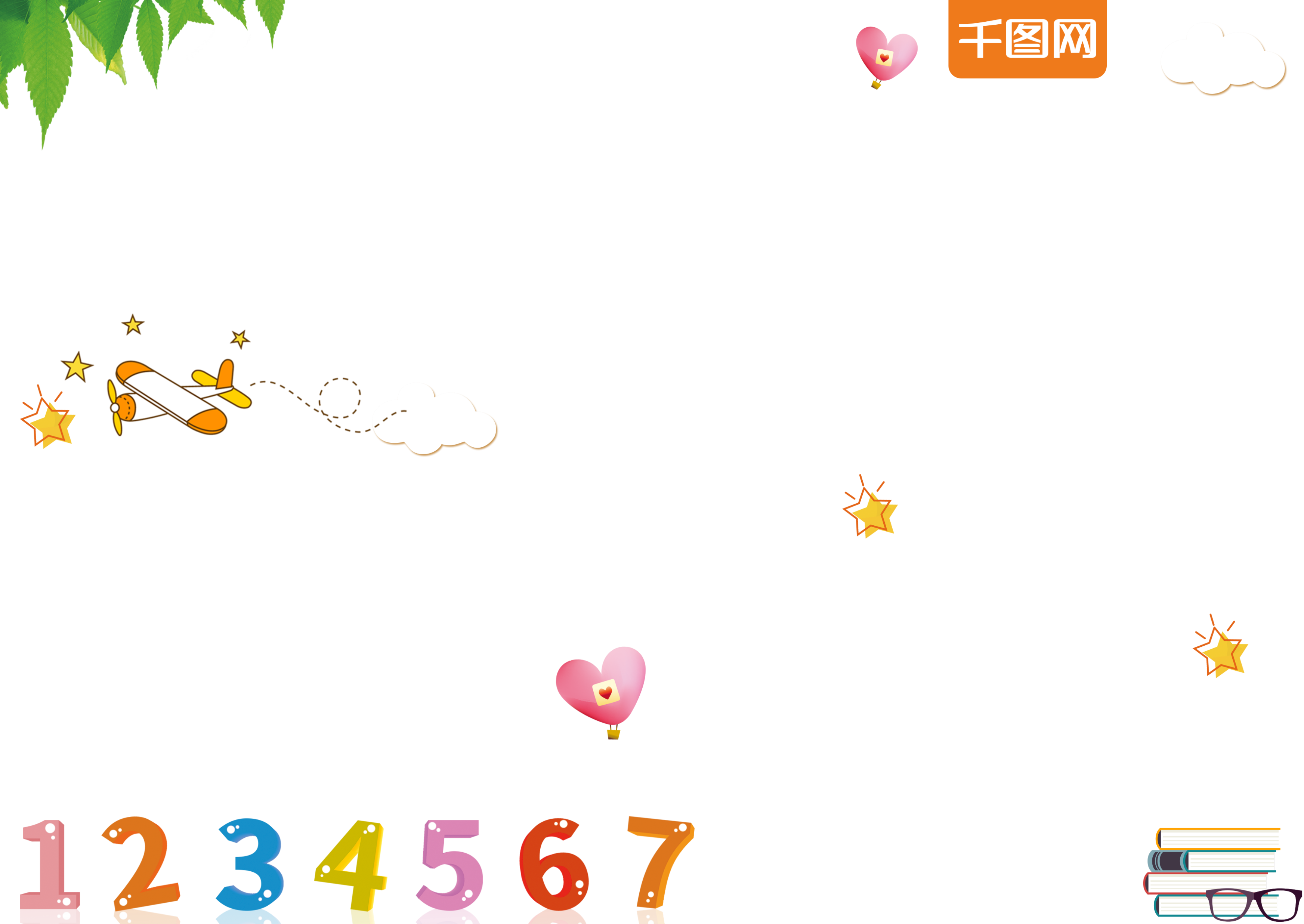 Viết số, đọc số theo mẫu
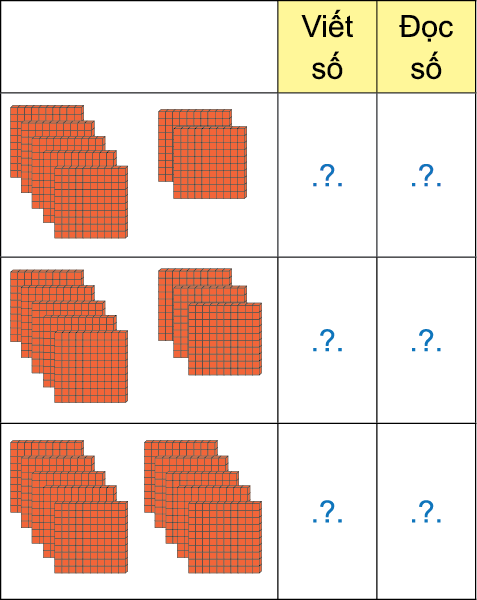 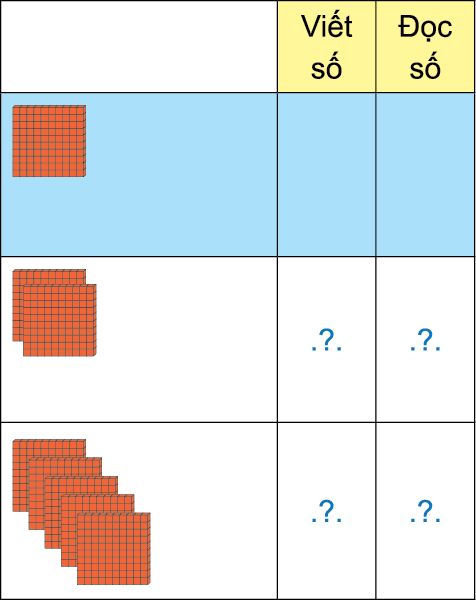 1
một 
trăm
bảy
trăm
100
700
.?.
.?.
tám
trăm
hai
trăm
800
200
một nghìn
năm
trăm
1000
500
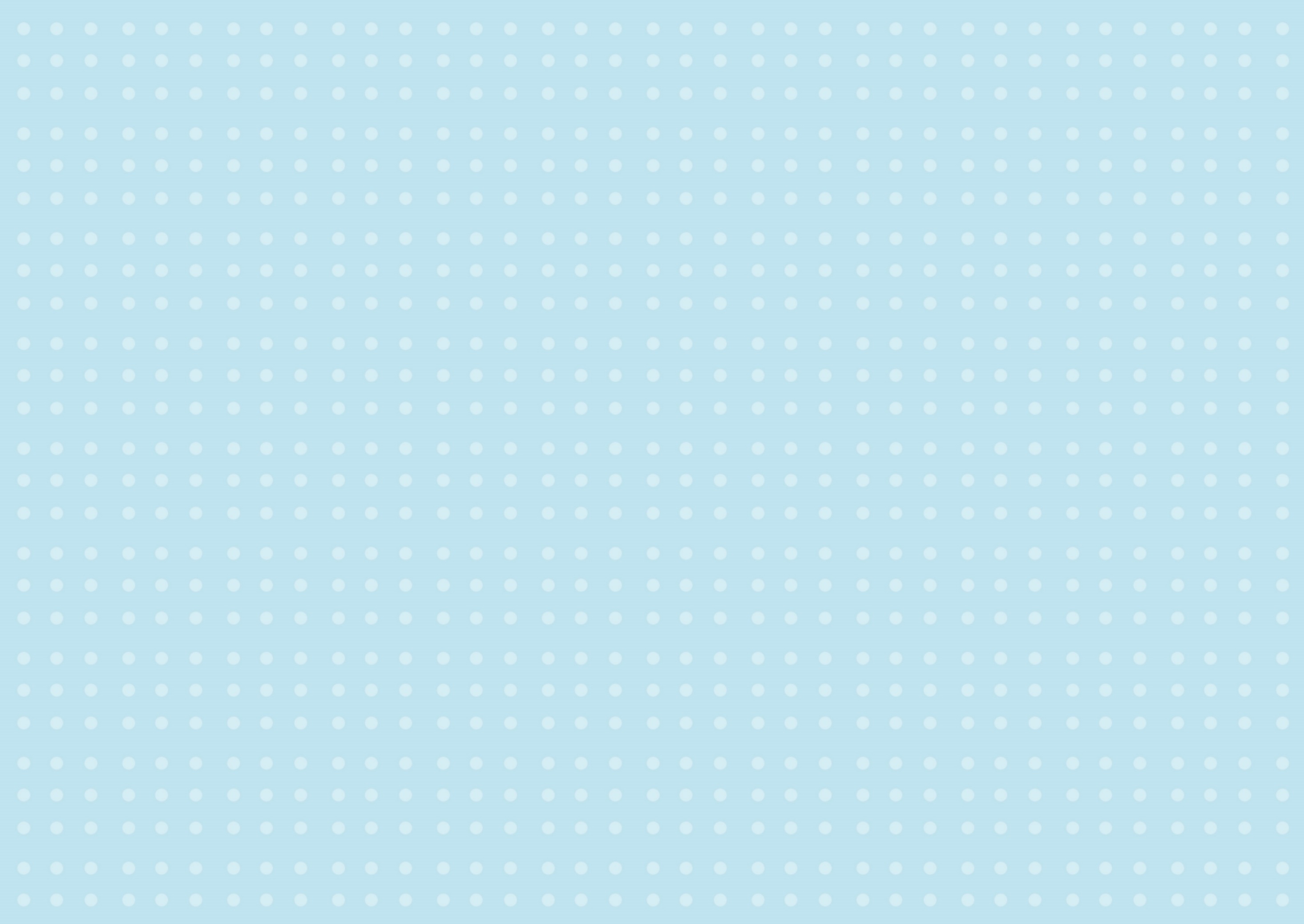 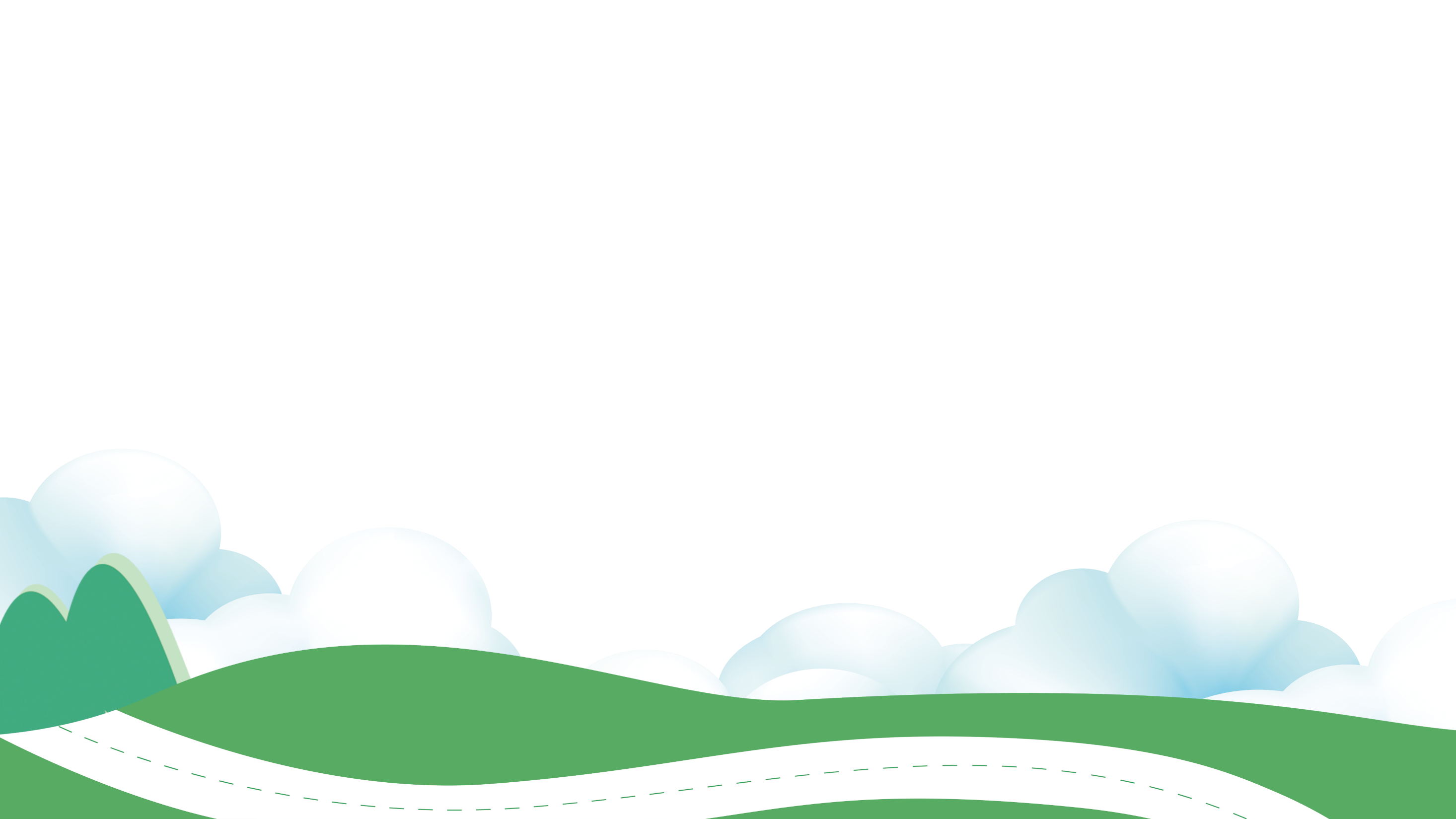 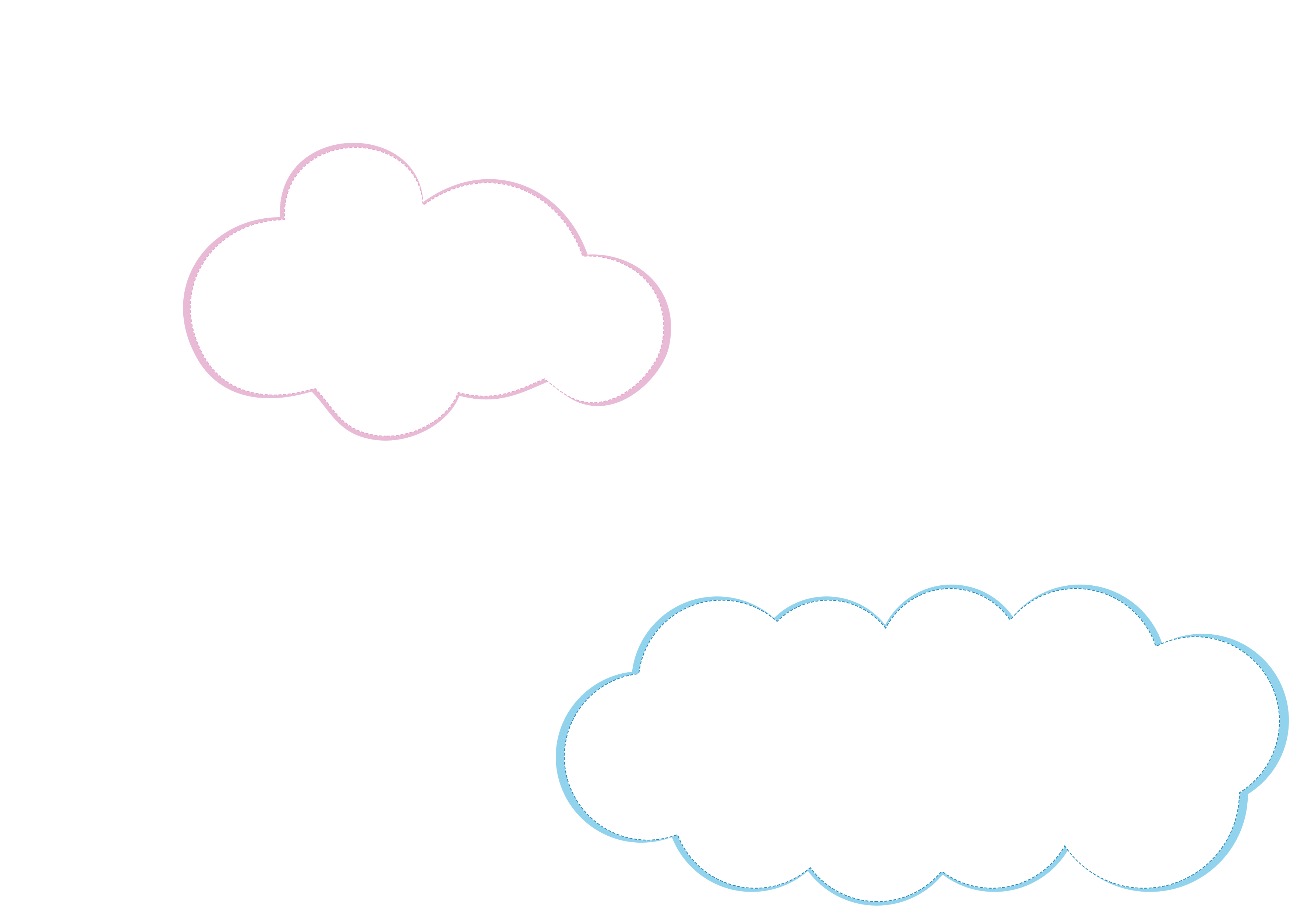 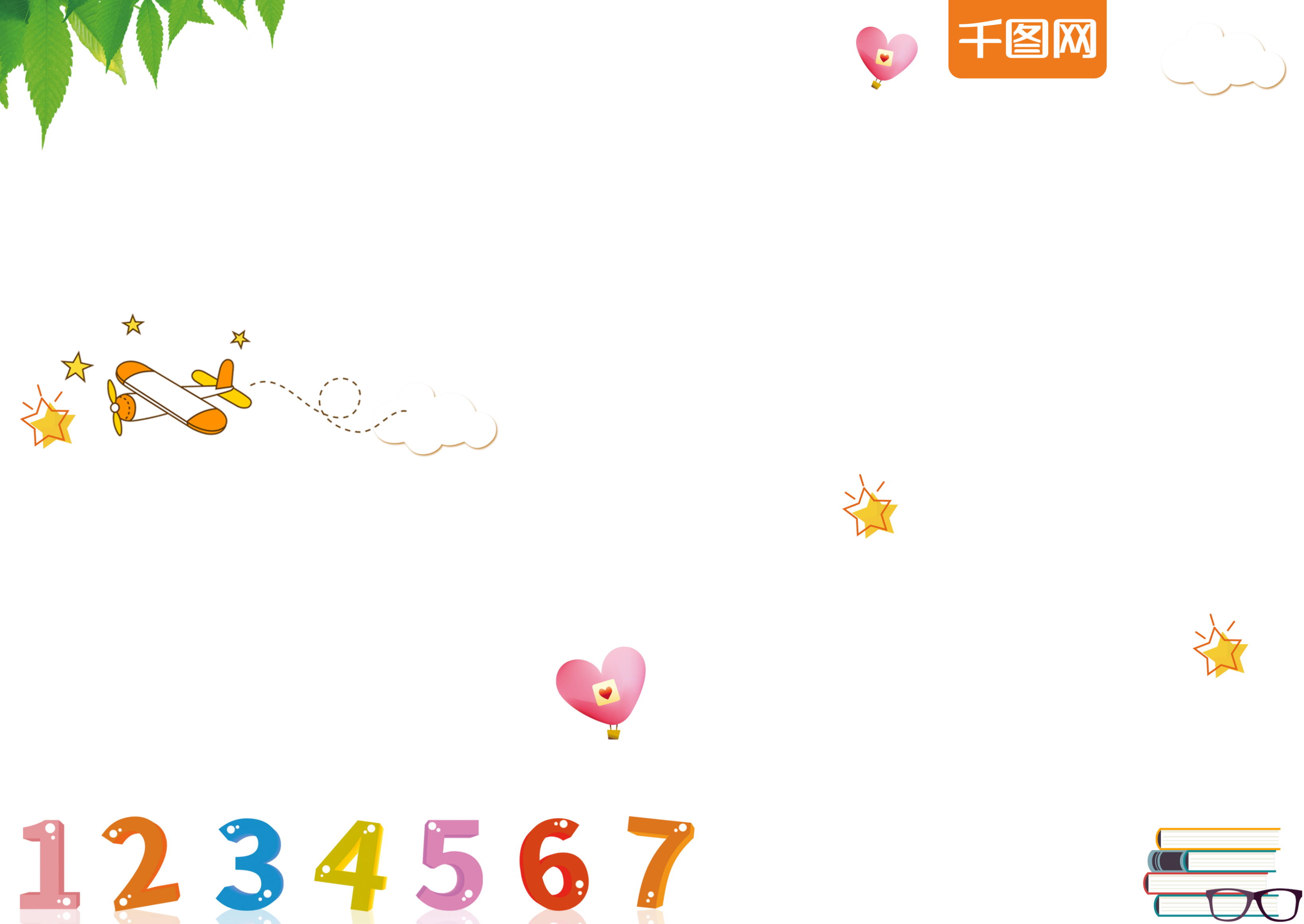 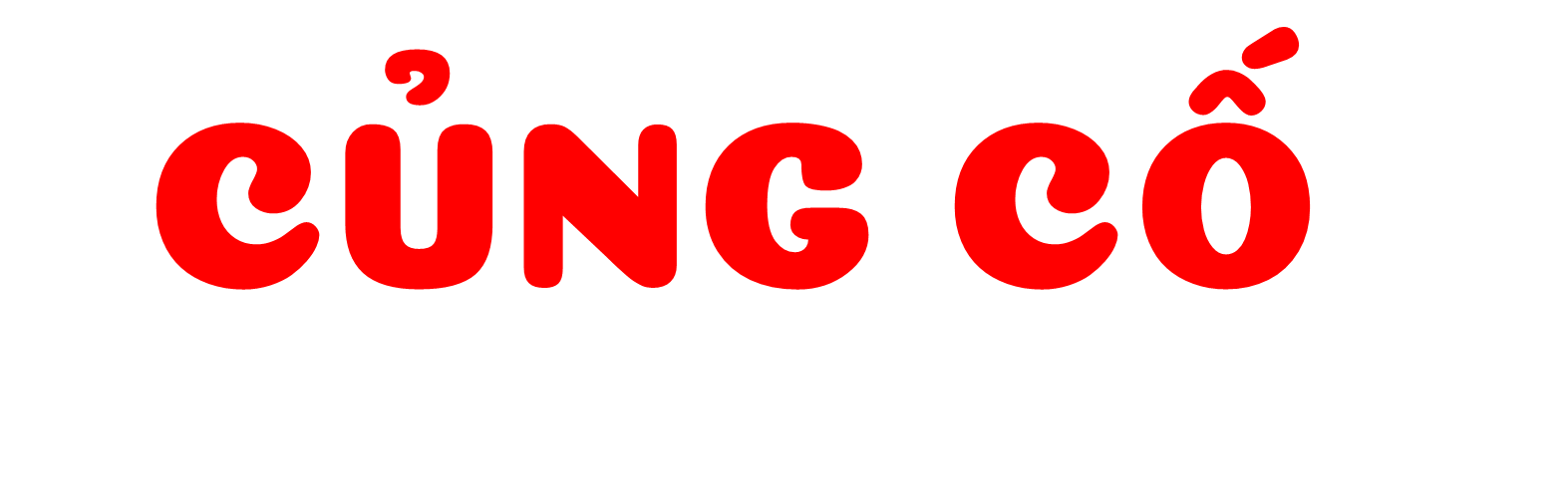 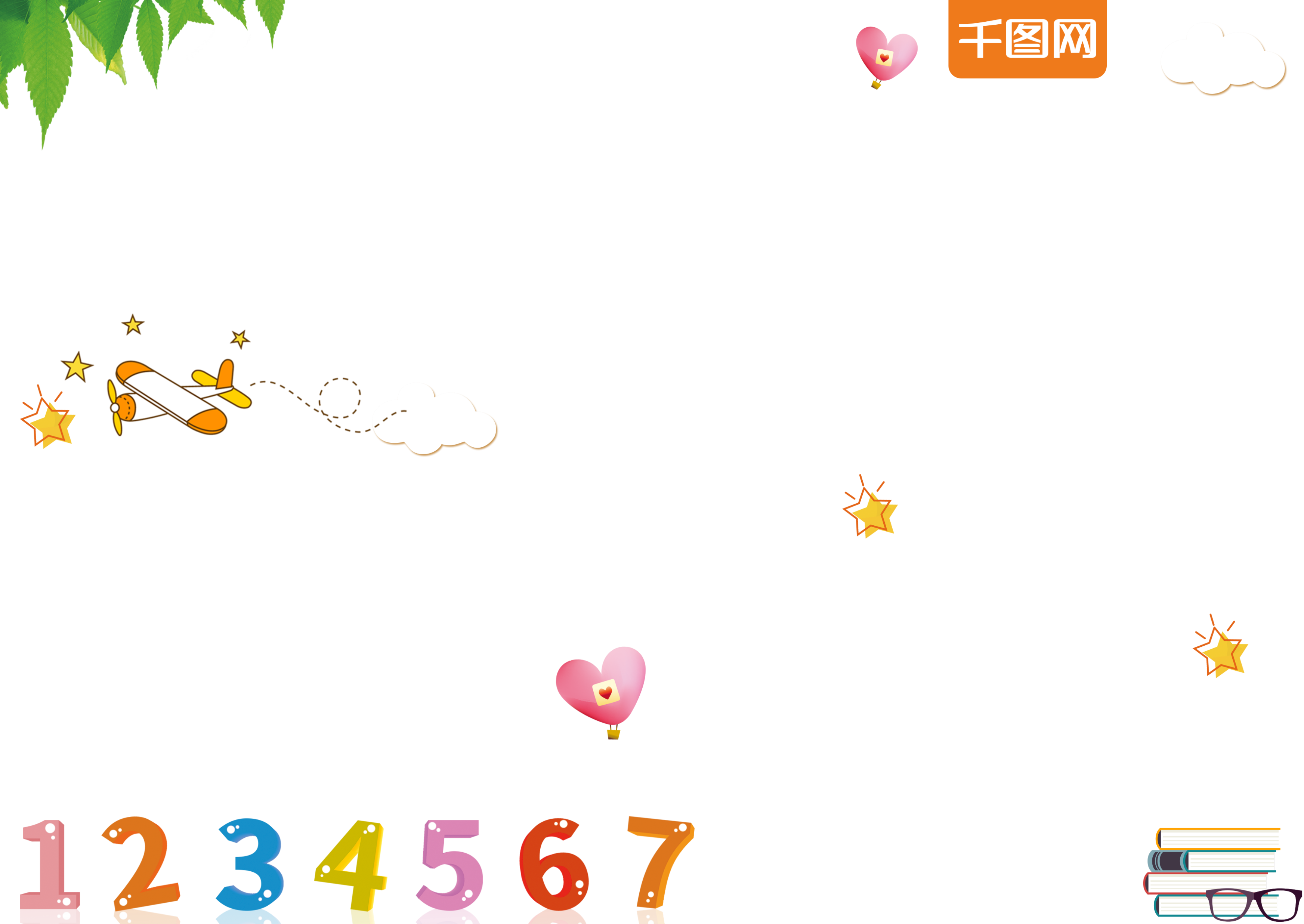 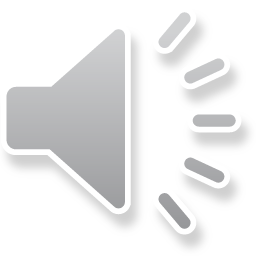 TRÁI  TÁO ĐỘC
Em hãy ngăn nàng Bạch Tuyết ăn trái táo độc của mụ phù thủy độc ác bằng cách trả lời các câu hỏi nhé.
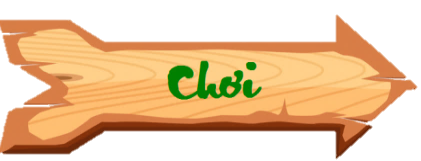 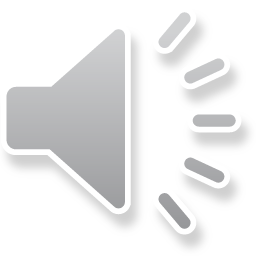 100 đọc là?
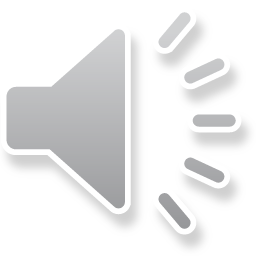 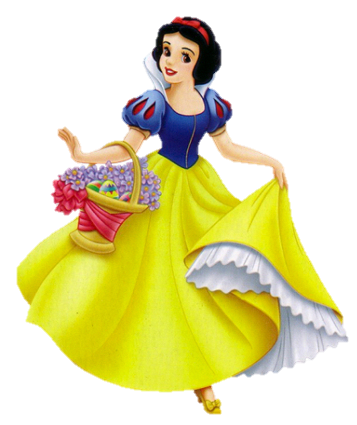 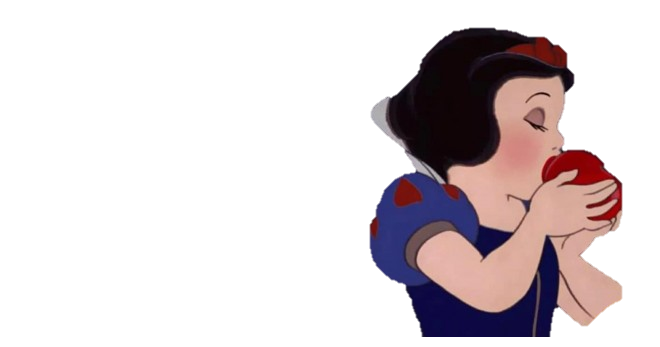 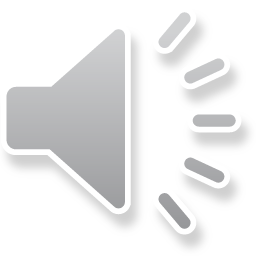 A: Một trăm
B: Mười
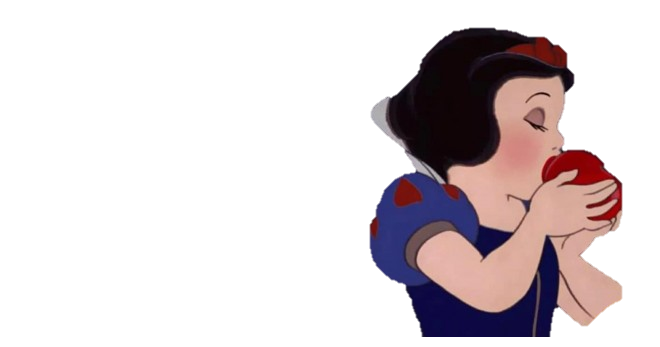 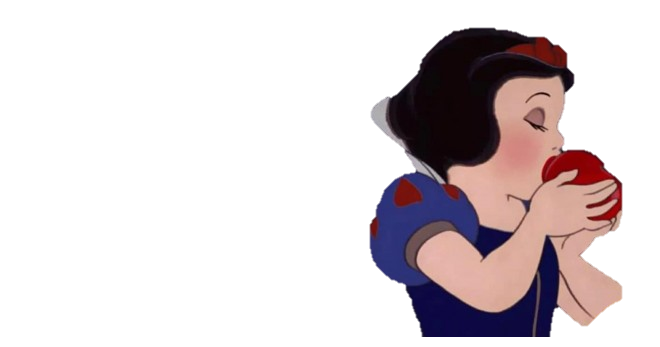 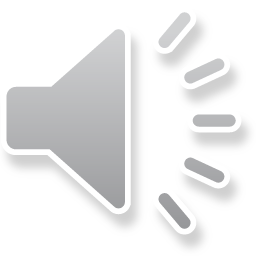 D: Một nghìn
C: Mười trăm
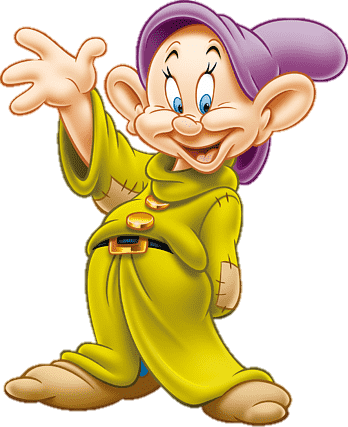 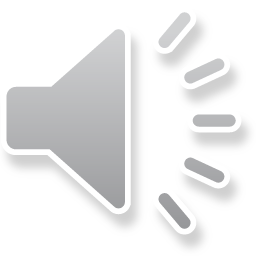 500 đọc là?
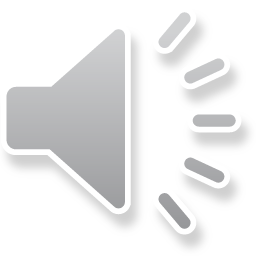 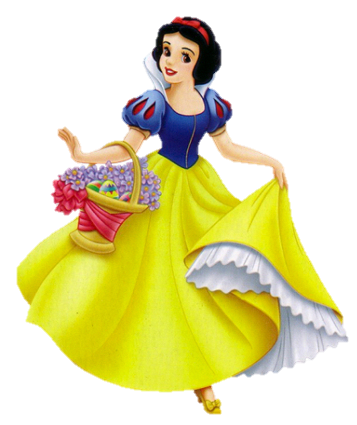 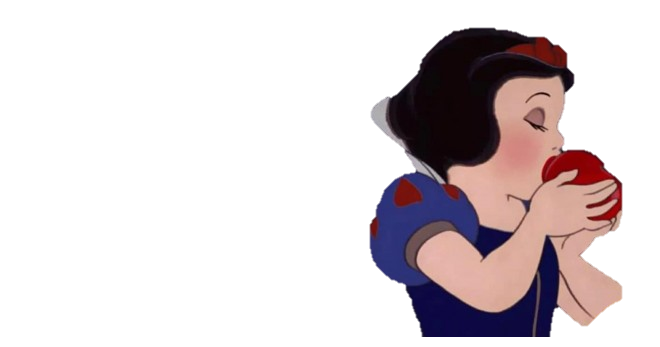 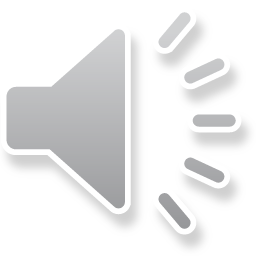 B: Năm trăm
A:  Năm mươi
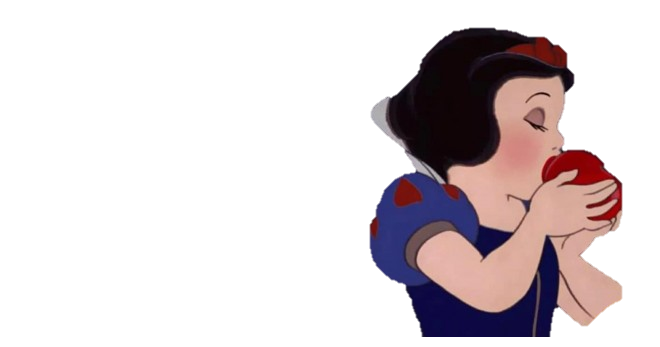 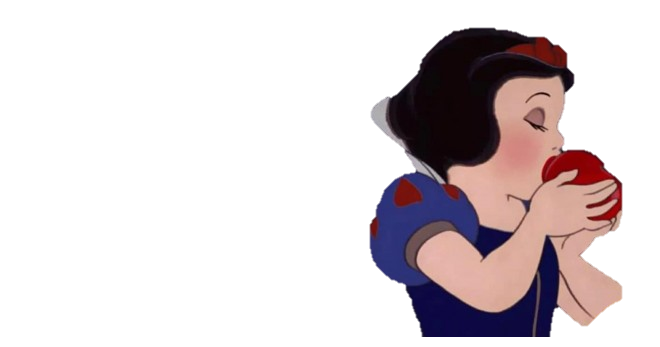 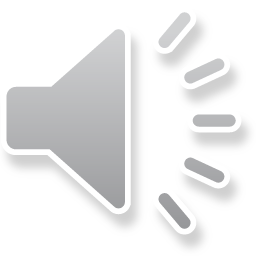 D: Năm nghìn
C: Năm chục
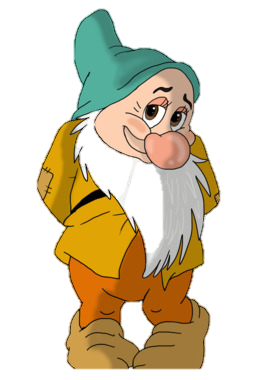 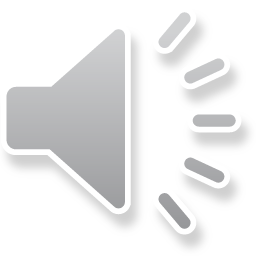 10 đơn vị = ....chục
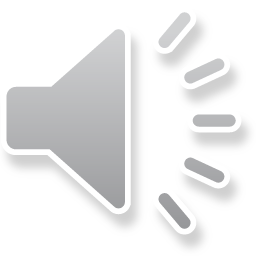 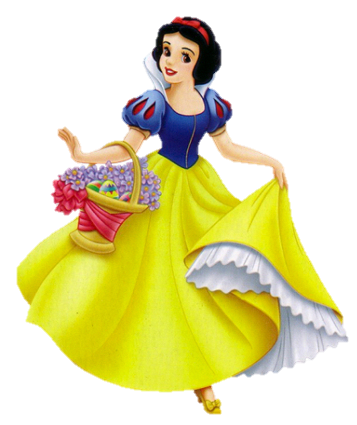 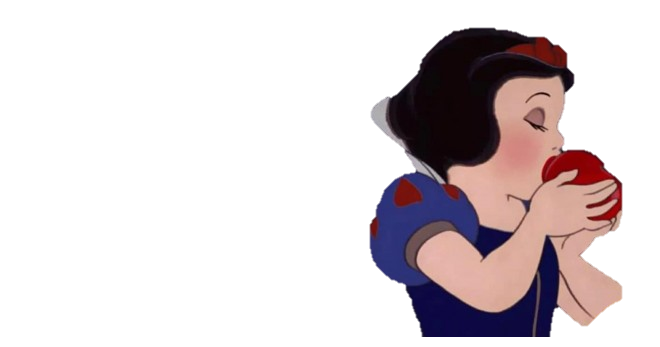 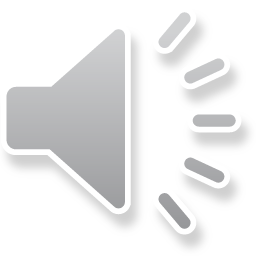 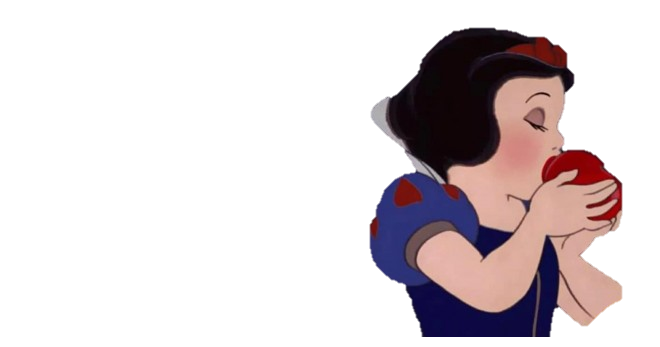 B: 10
A: 2
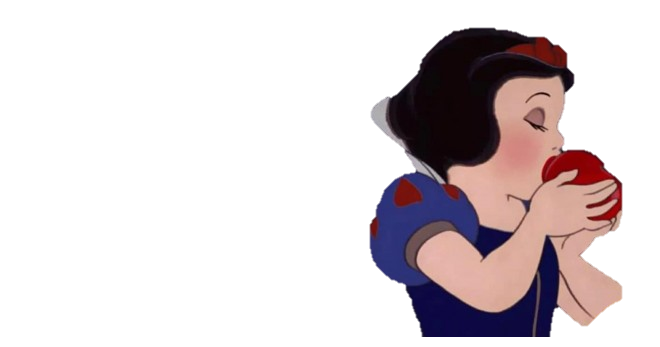 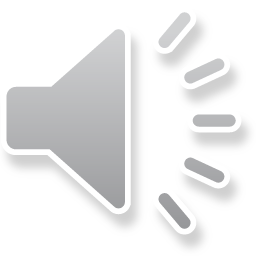 D: 100
C: 1
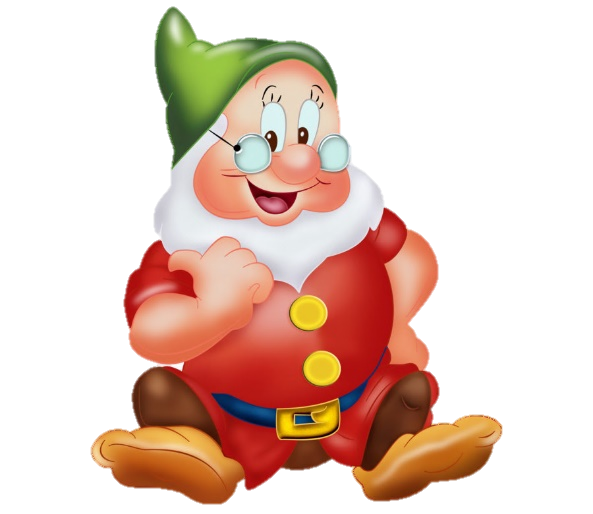 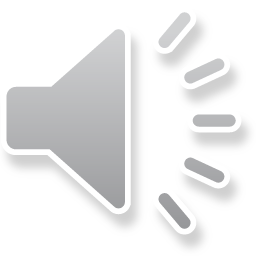 10 chục = ....trăm
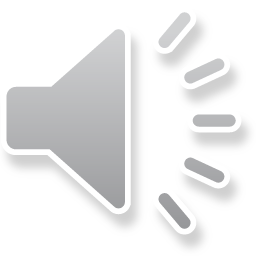 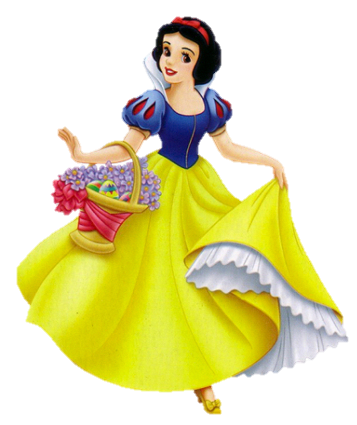 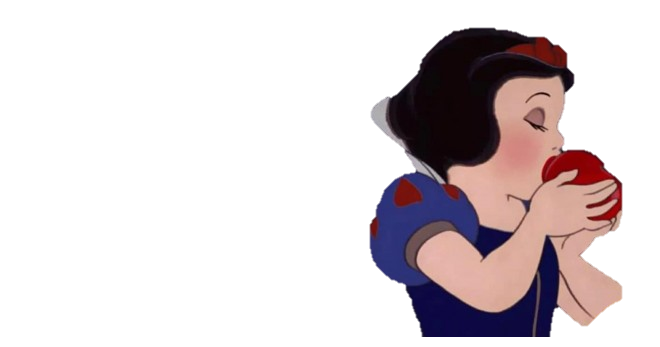 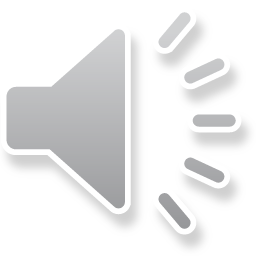 A: 1
B: 10
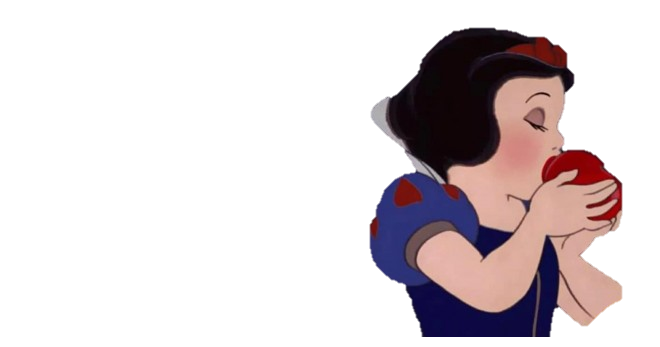 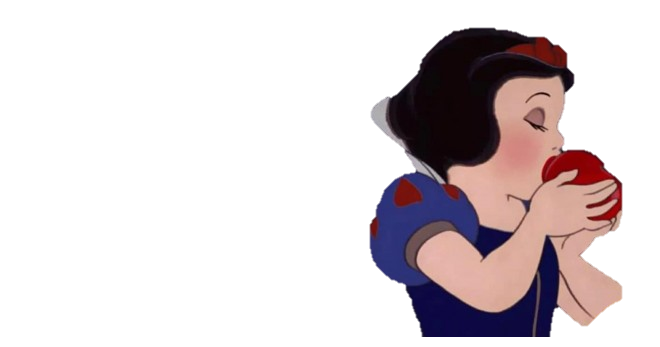 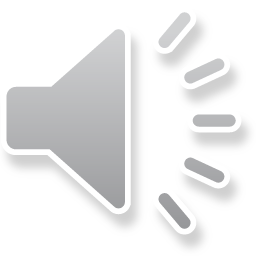 D: 1000
C: 100
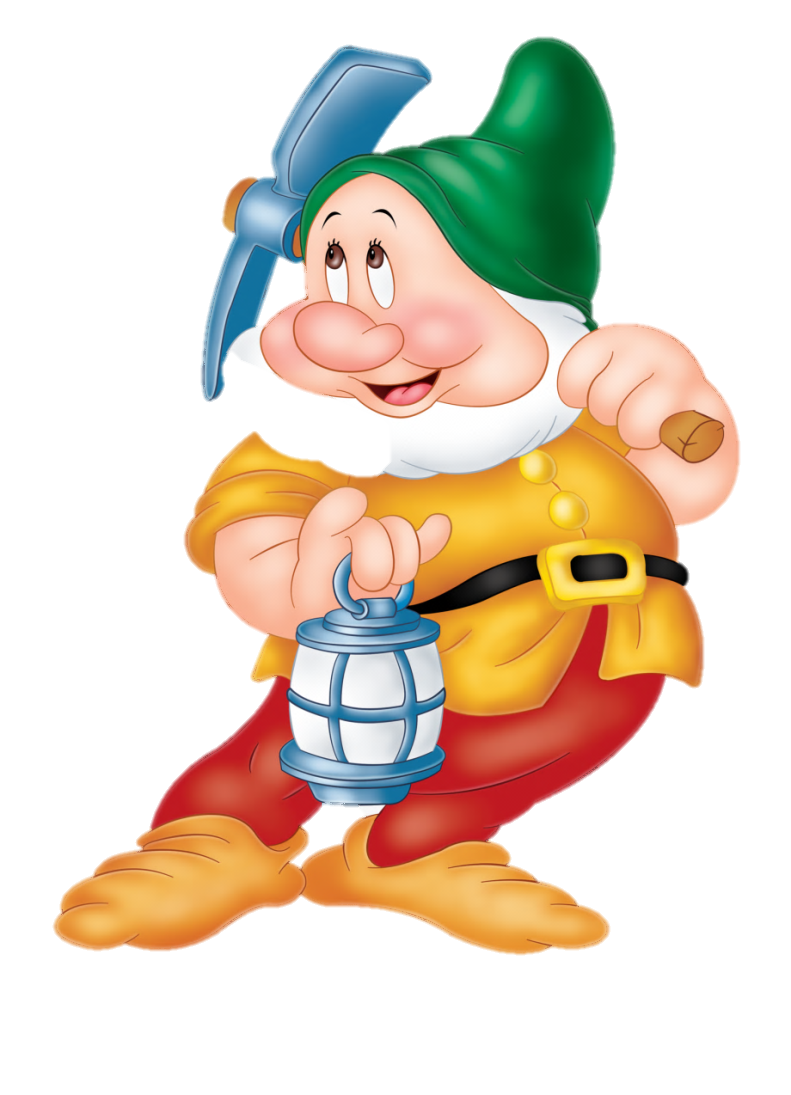 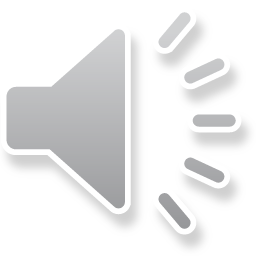 10 trăm= ....nghìn
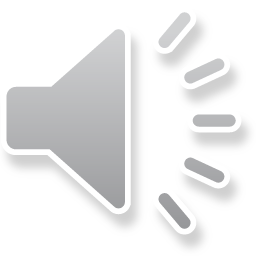 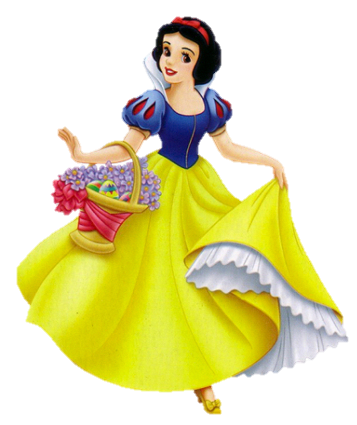 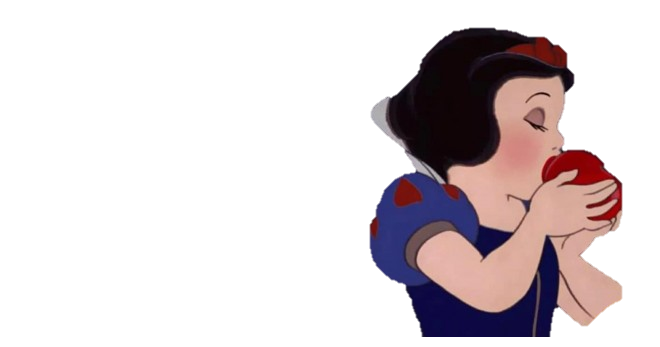 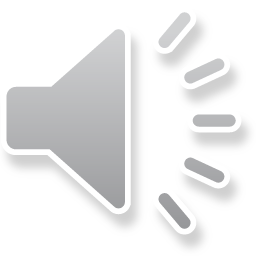 A: 1
B: 10
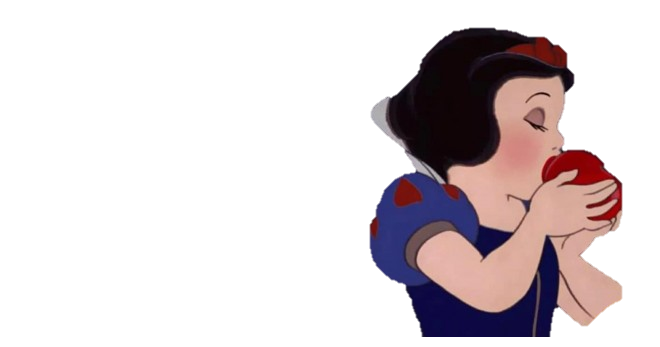 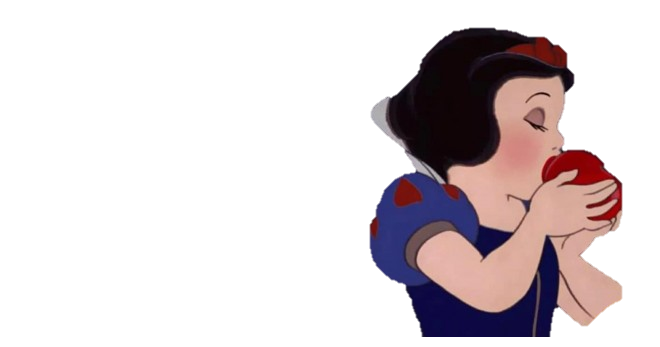 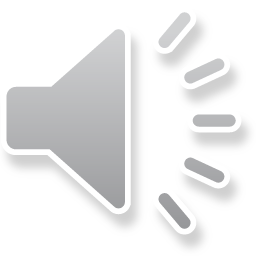 D: 1000
C: 100
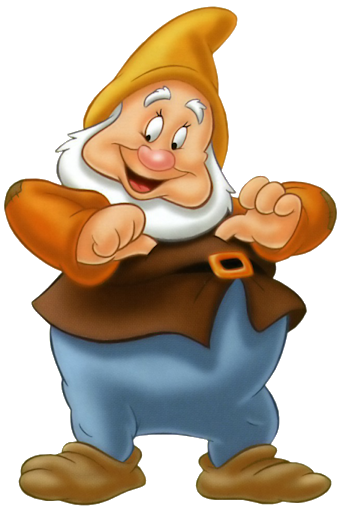 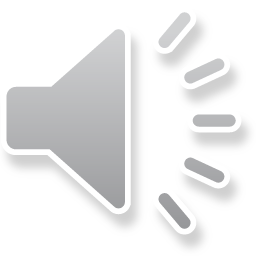 1000 đọc là?
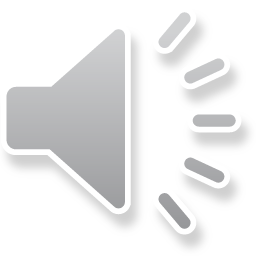 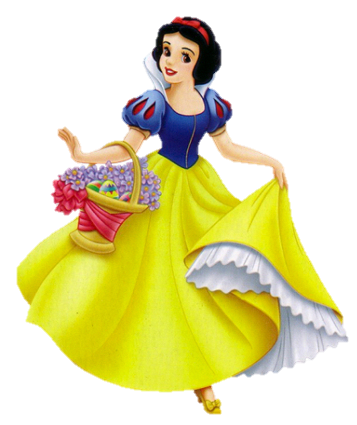 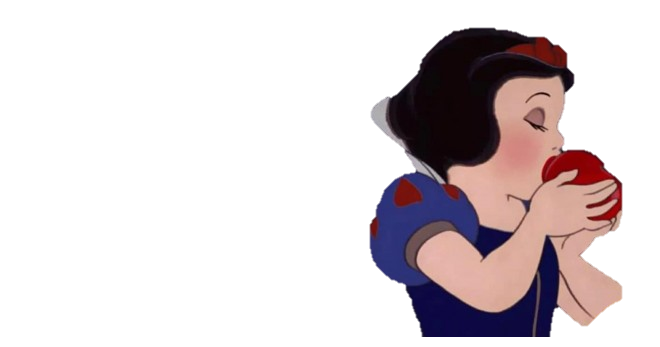 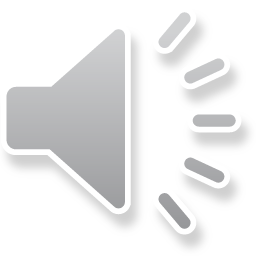 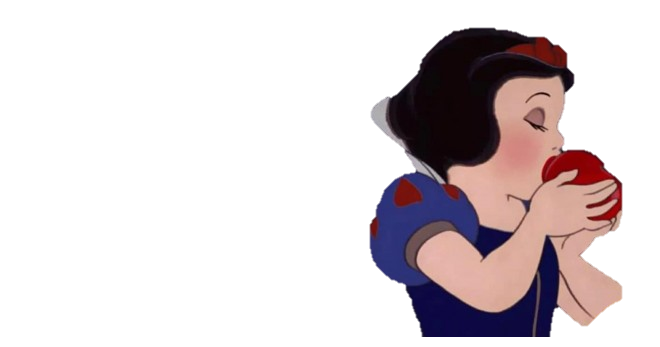 A: Một nghìn
B: Một trăm
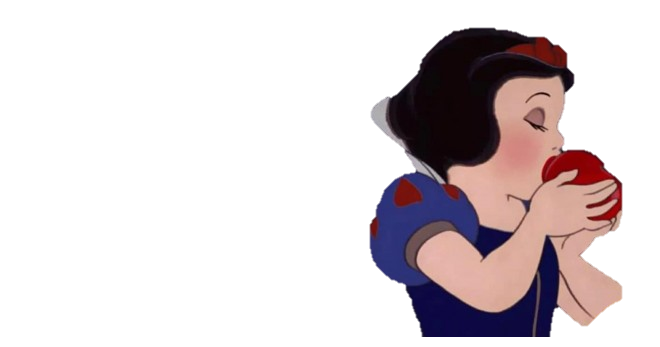 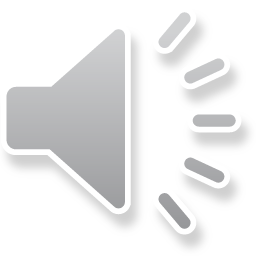 D: Một nghìn
C: Mười nghìn
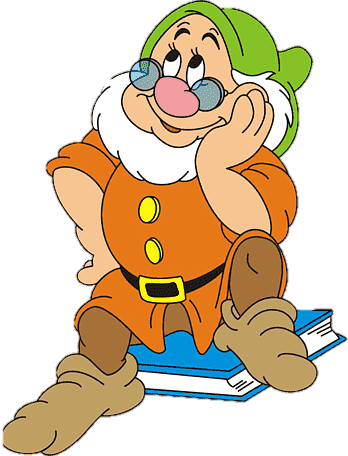 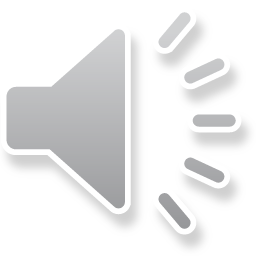 100, 200, 300,...,..., 600
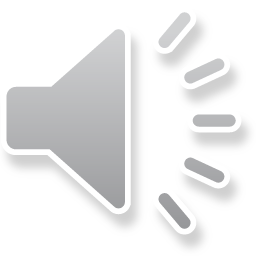 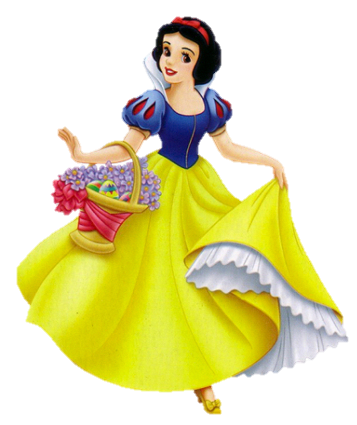 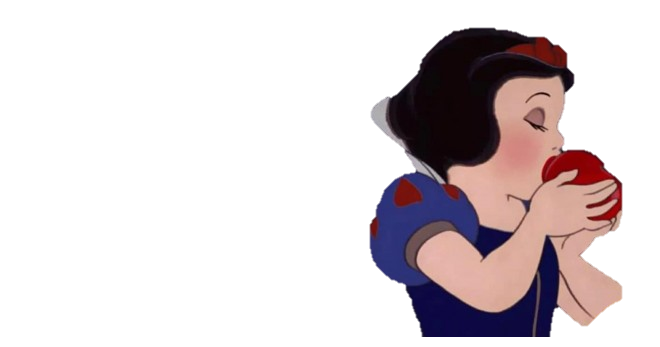 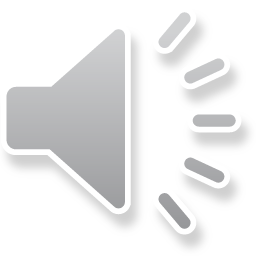 A: 400, 500
B: 40, 50
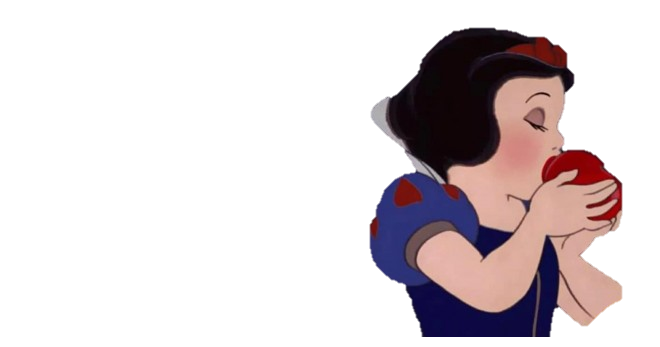 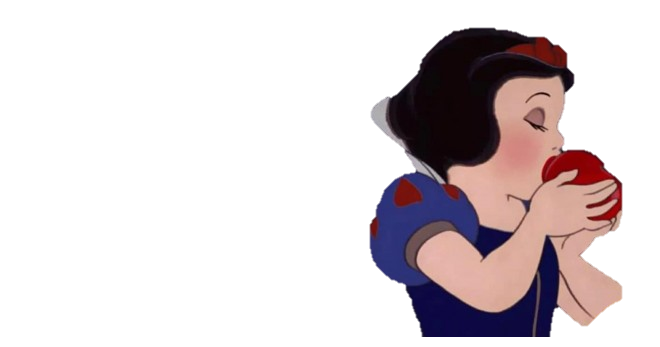 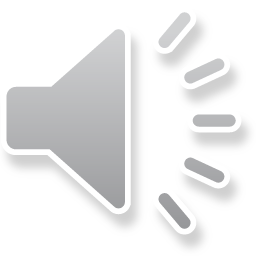 D: 400, 50
C: 500, 400
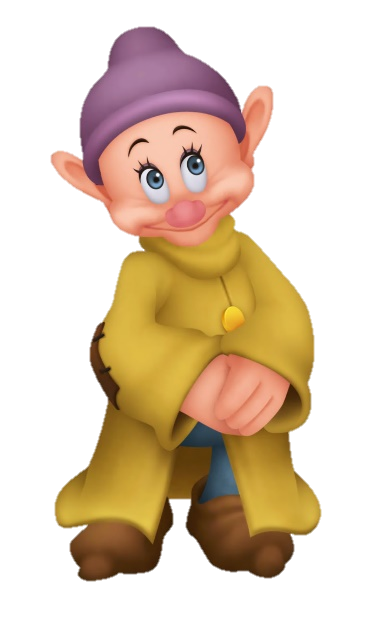 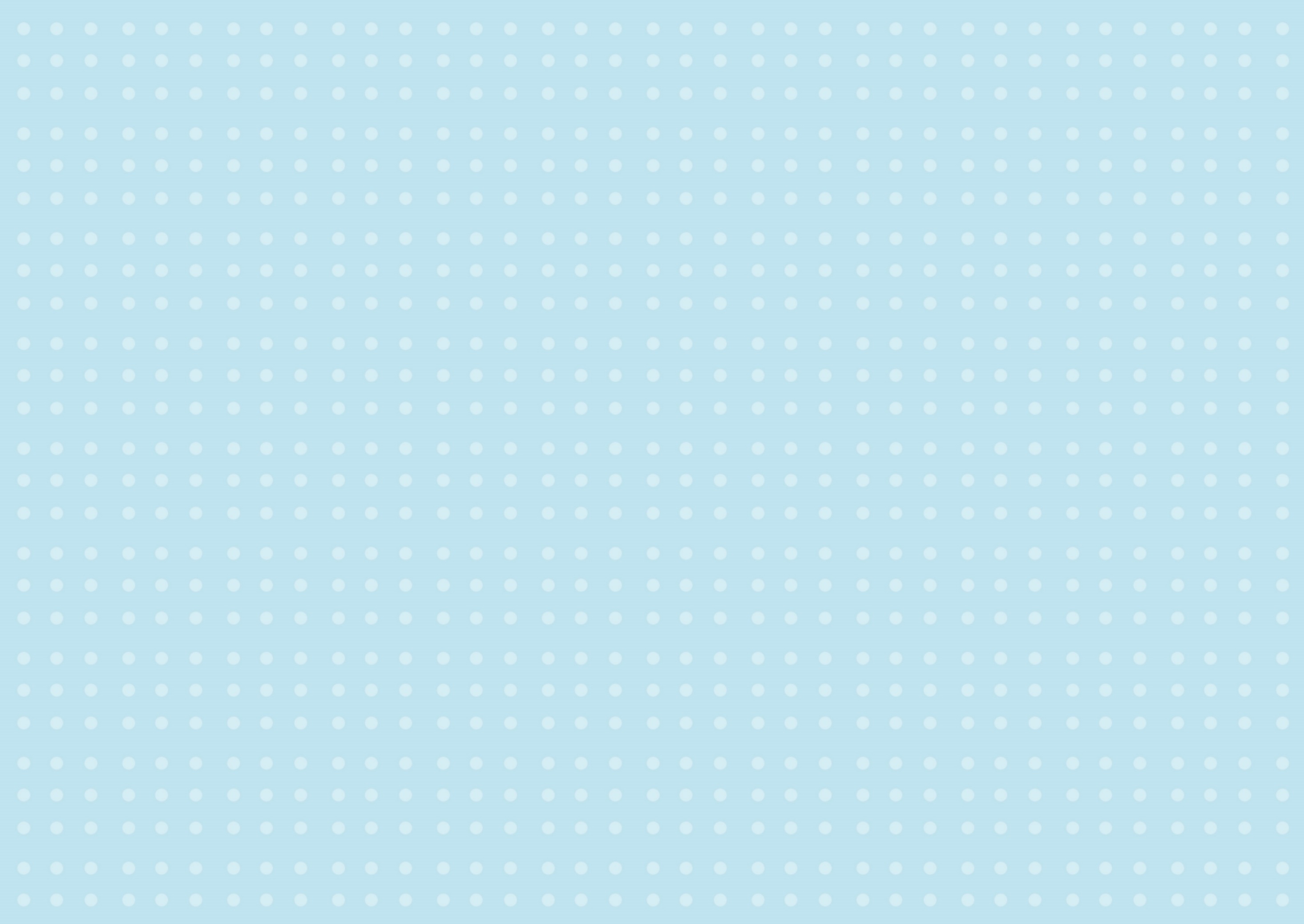 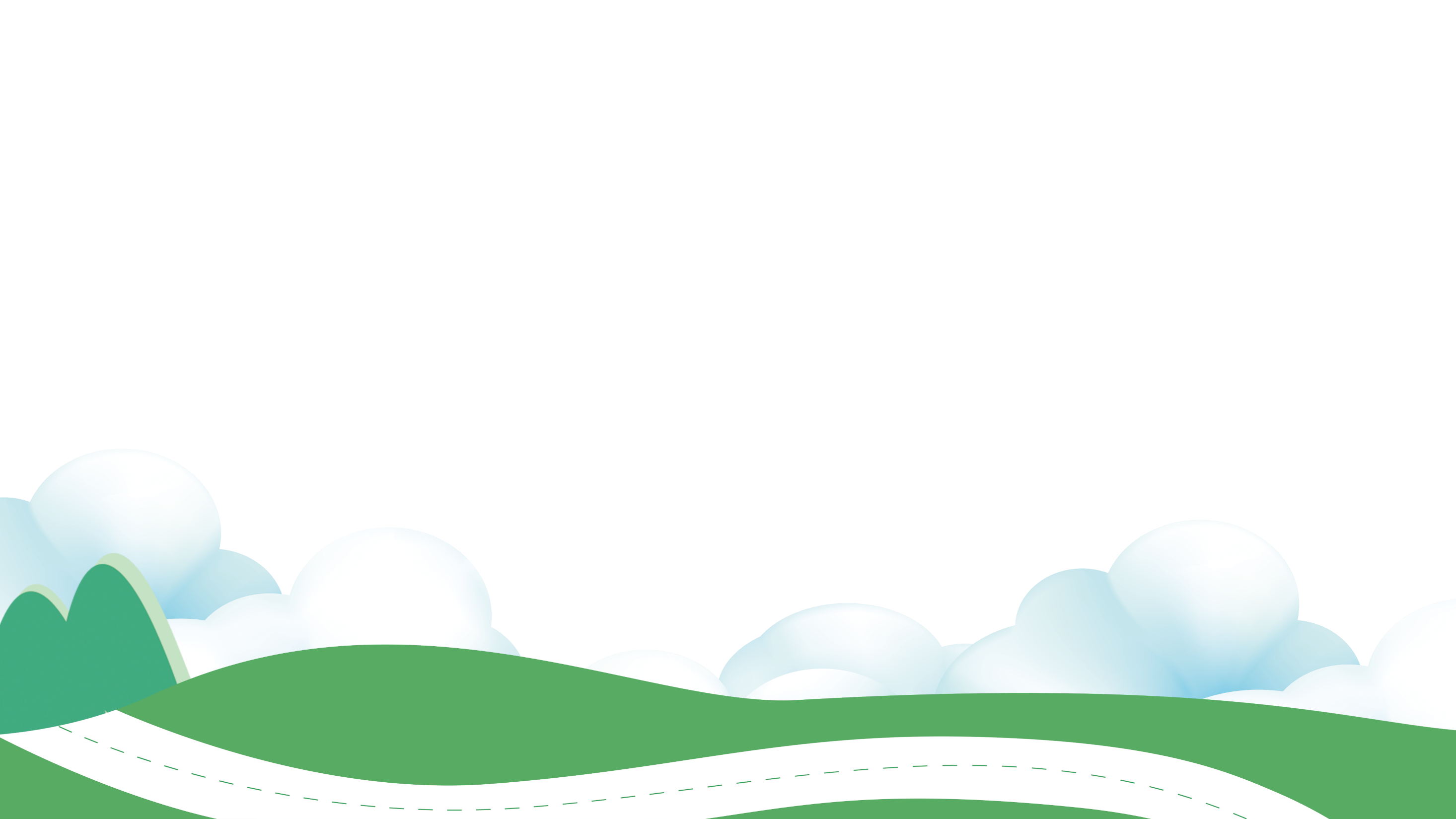 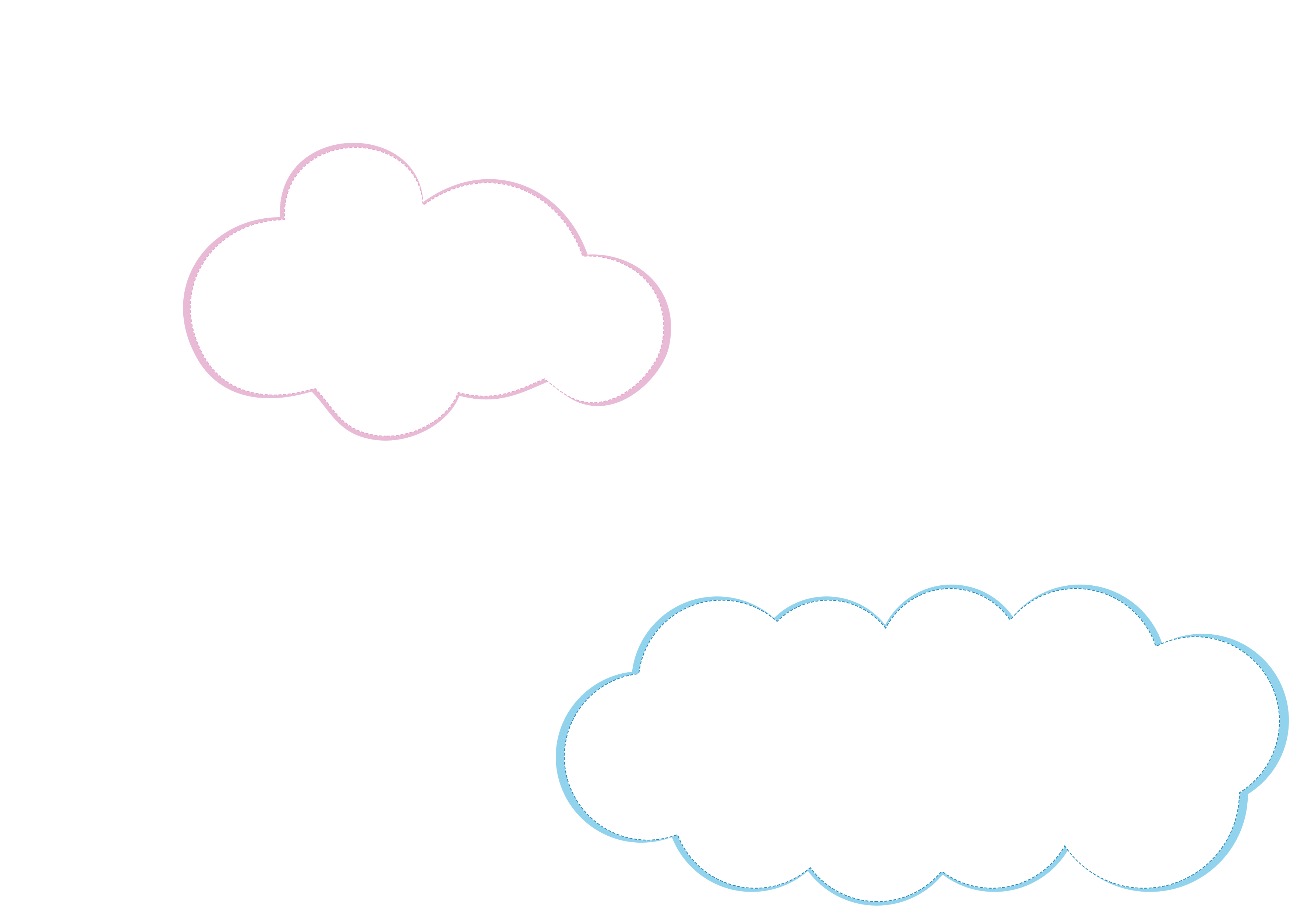 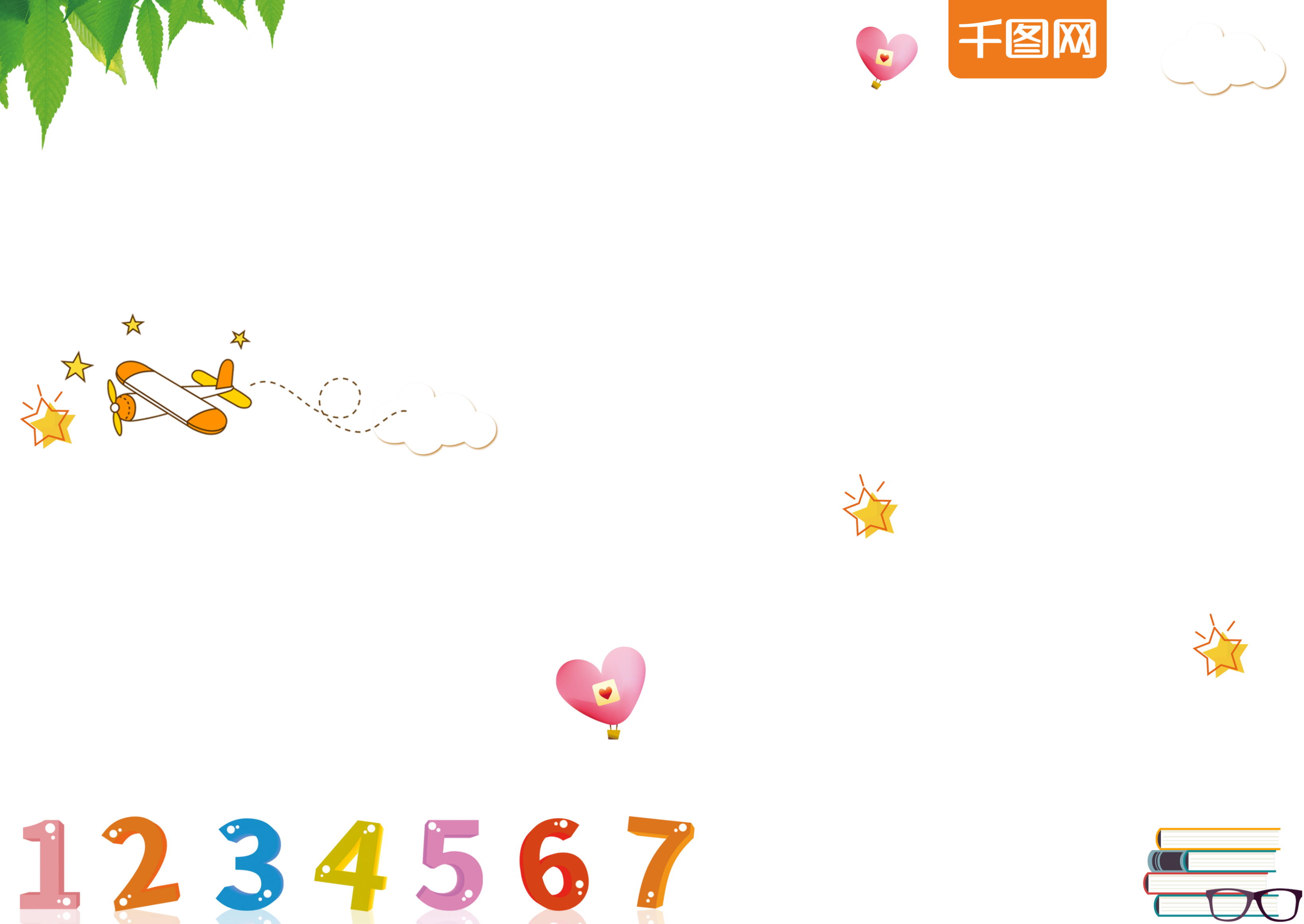 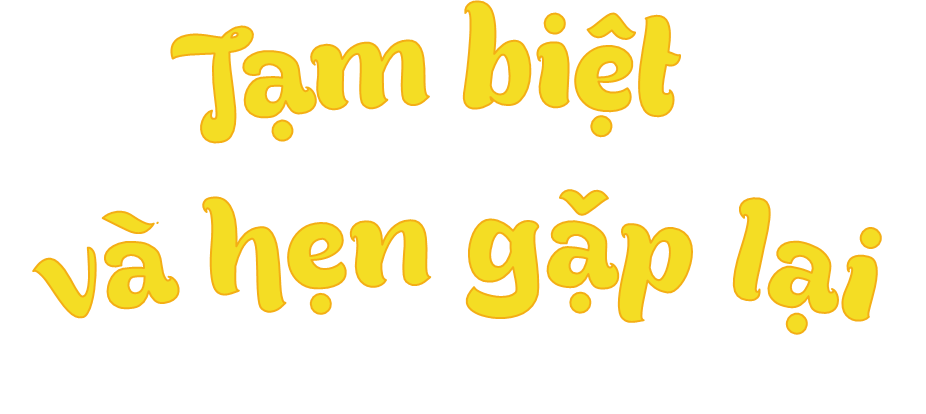 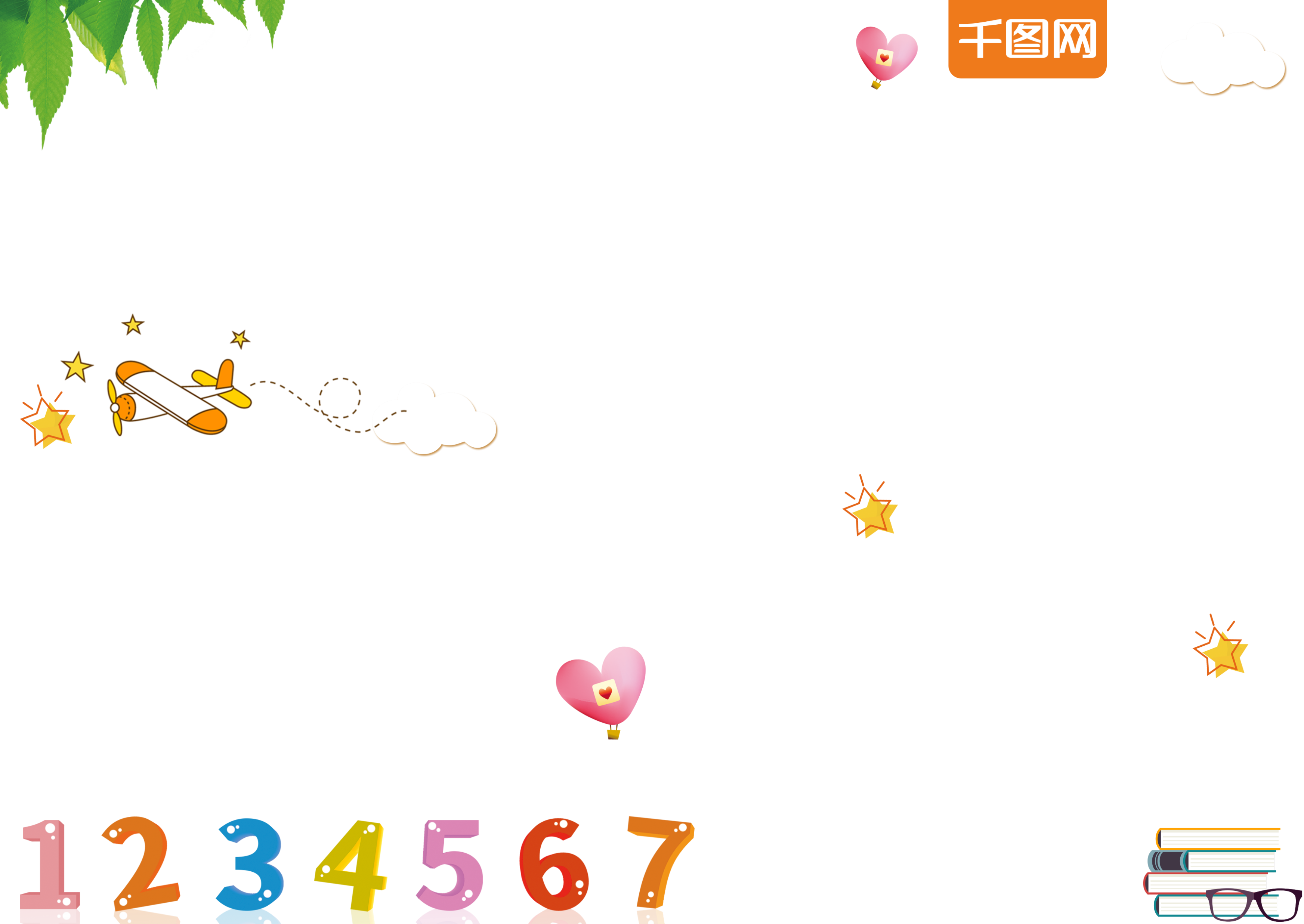